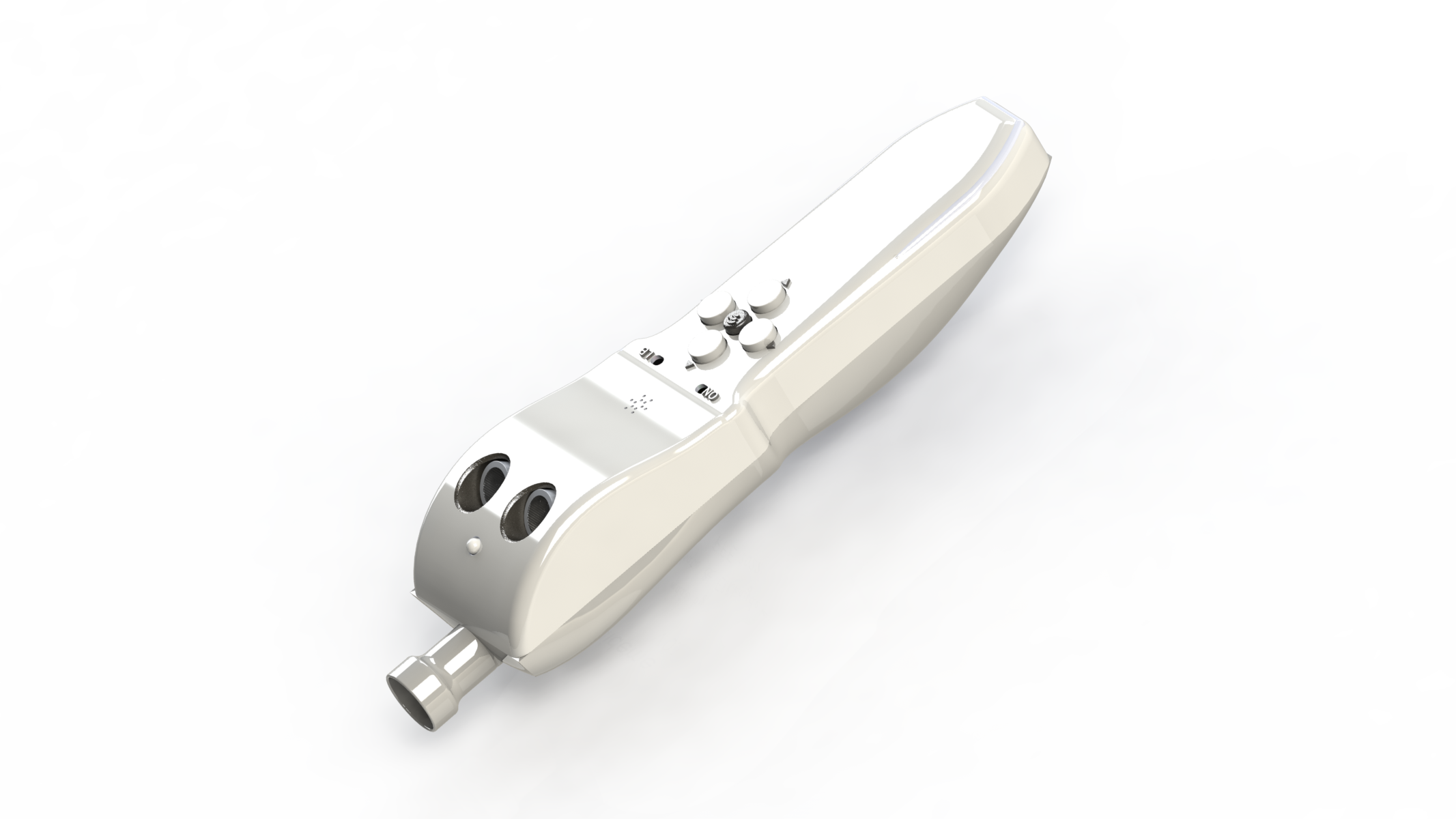 GuideMeYour navigation companion
Presenté par:
 -  EL KHAYDER Zakaria
 -  OUCHATO Iliass

Supervisé par:
 -  Pr. DKHICHI Fayrouz
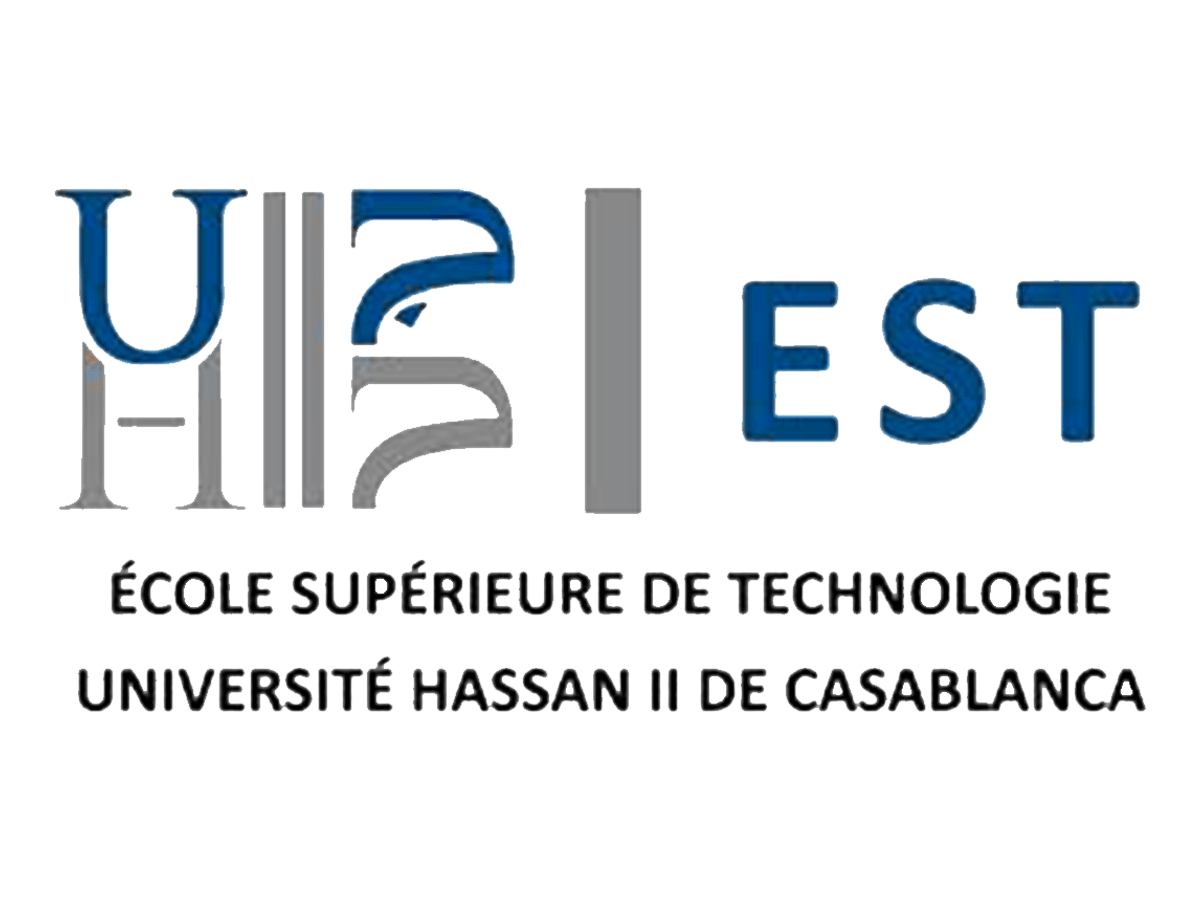 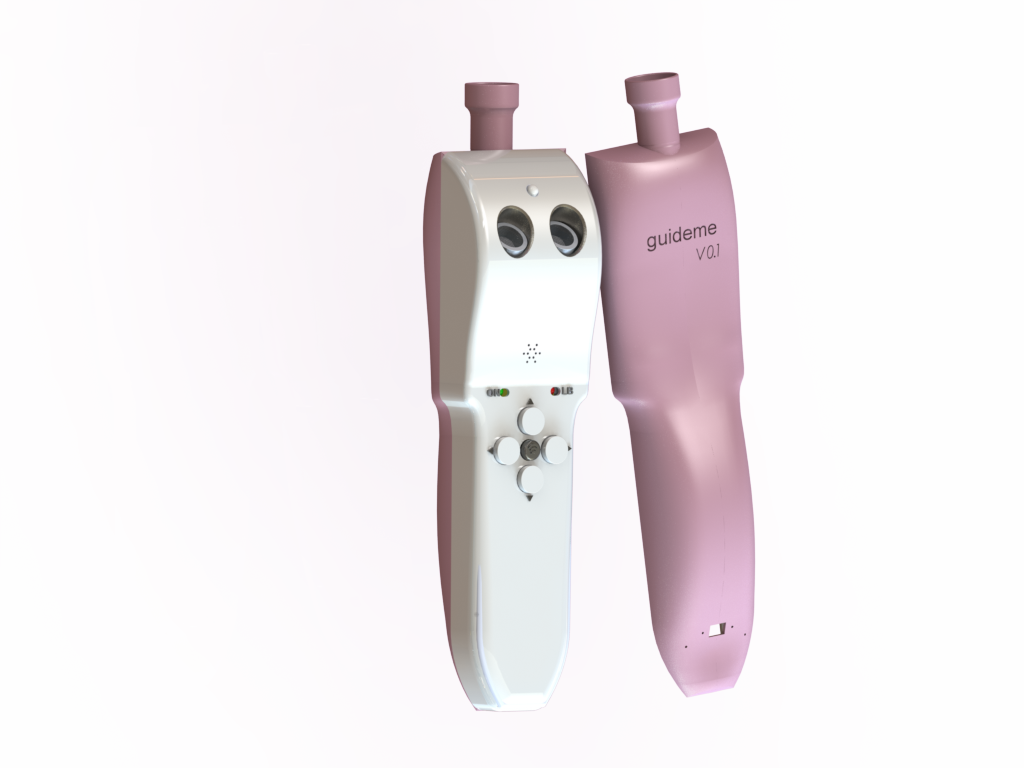 Table des matières
01
INTRODUCTION
Problématique et solutions
02
Conception
Ergonomie, convivialité et attrait visuel
03
Fonctionnalités et caractéristiques
Architecture, caractéristiques et utilisation
01
INTRODUCTION
Problématiques et solutions
Déficience visuelle
La déficience visuelle est un terme utilisé pour décrire tout type de perte de vision, qu’il s’agisse d’une personne qui ne voit pas du tout ou d’une personne qui a une perte partielle de vision.

La population mondiale est estimée à environ 7,9 milliards dont 304,1 millions de personnes souffrent d’une déficience visuelle.
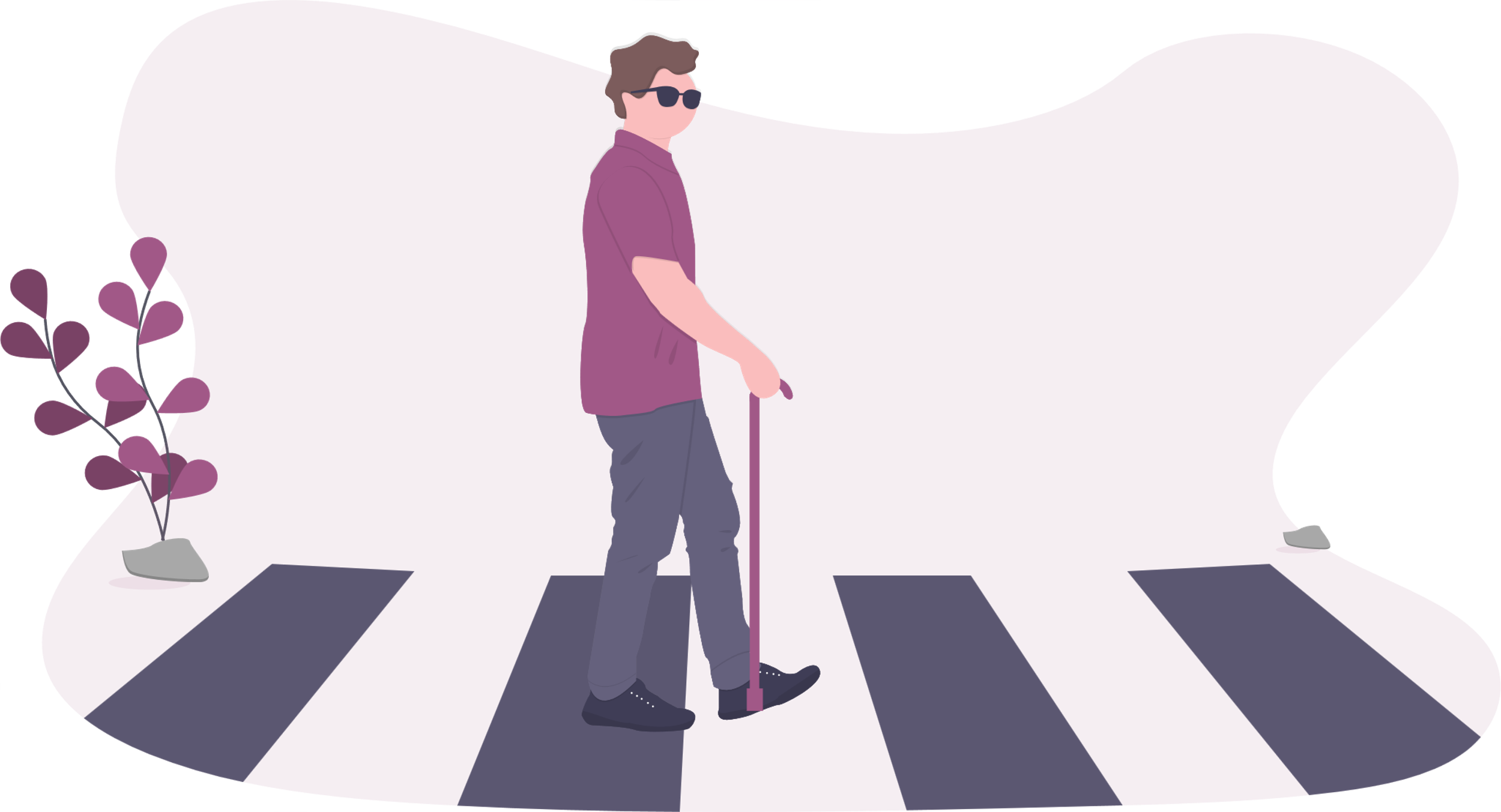 Déficience visuelle dans le monde entier
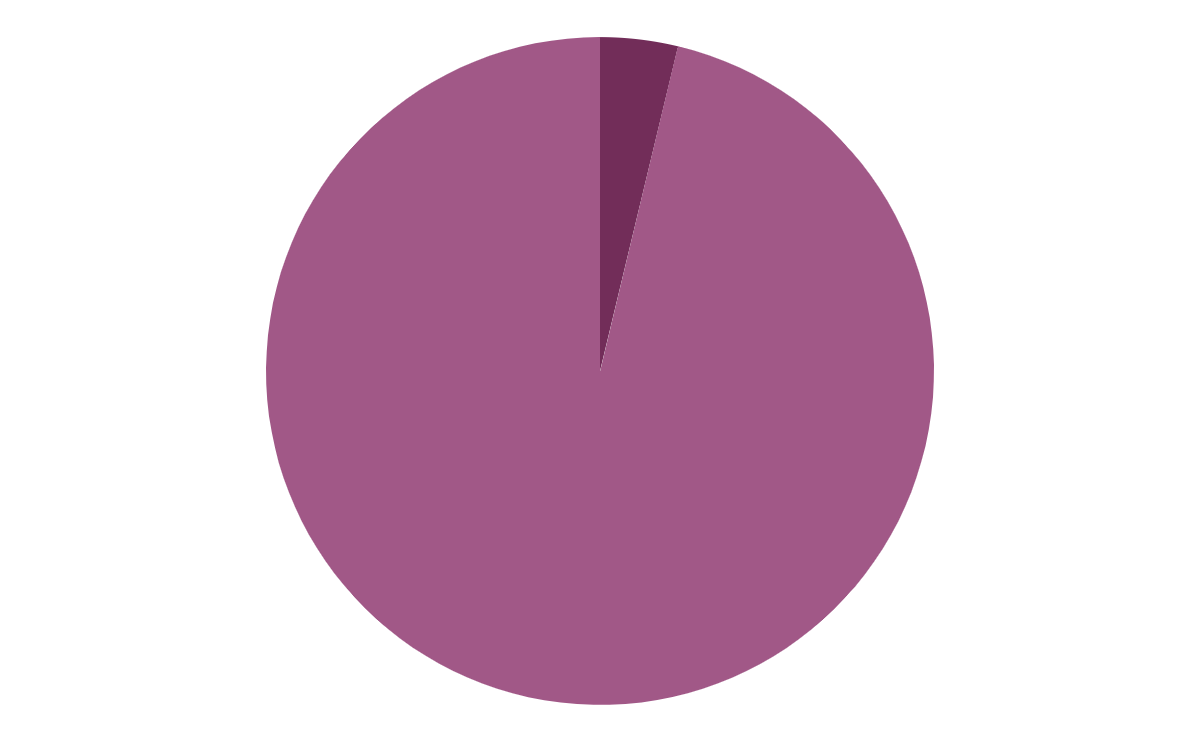 16.15 %
Les malvoyant (304.1M)
Classification des déficiences visuelles
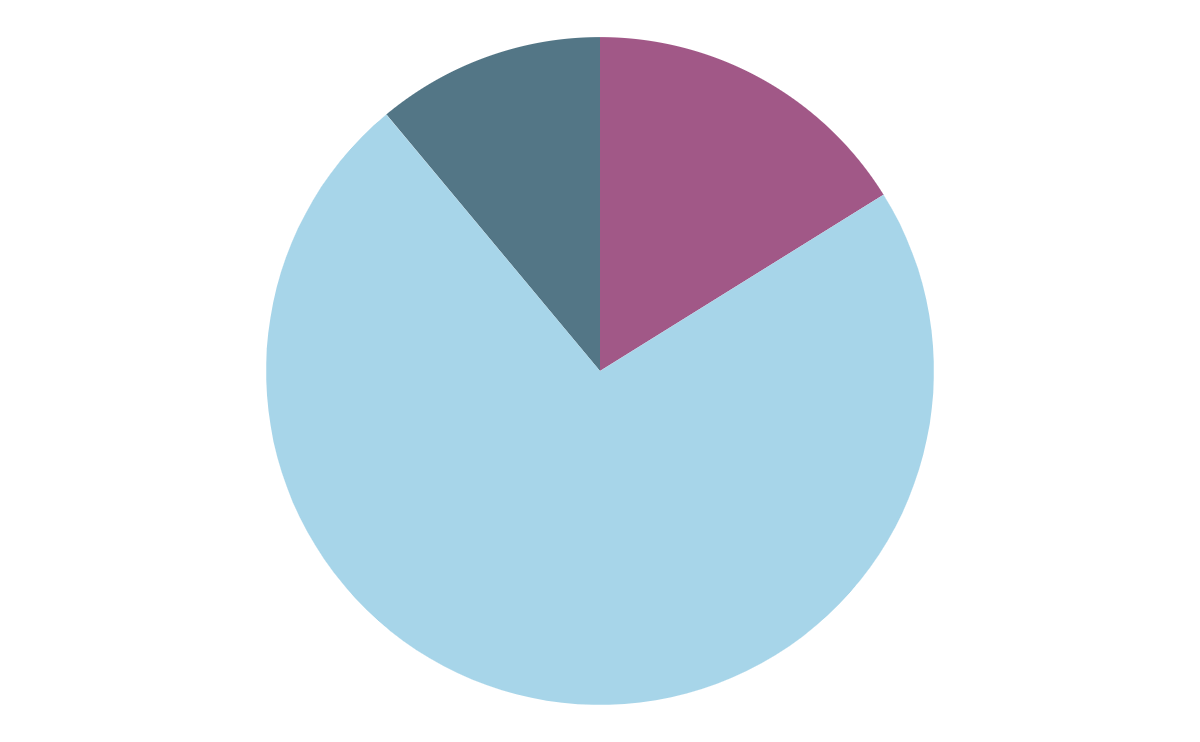 16.15 %
11.05 %
72.8 %
complètement aveugle (49.1M)
Déficience visuelle modérée (221.4M)
Déficience visuelle grave (33.6M)
Difficultés
Avoir déjà une déficience visuelle est assez difficile, sans parler d'être aveugle

Les aveugles rencontrent de nombreux défis sur les bases quotidiennes, de se lever à aller dormir.

Le plus grand problème pour eux est aussi la mobilité, puisqu’ils n’ont pas de vision, il devient difficile d’éviter les obstacles et de naviguer n’importe où.

De plus, la perte des articles est un problème récurrent chez les aveugles qui ne peuvent pas localiser leurs téléphones, et la même chose s’applique à leurs cannes blanches.
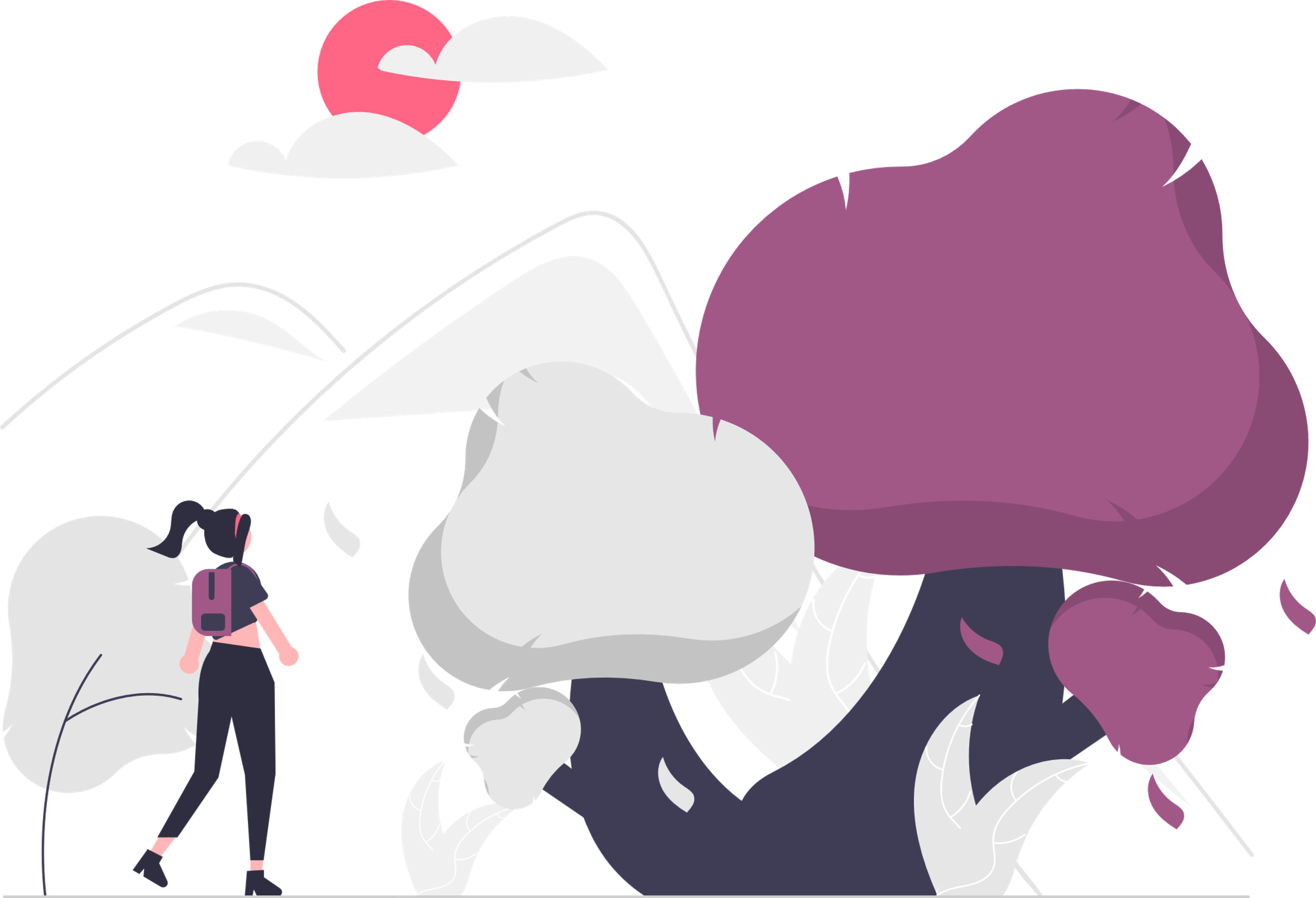 Objectifs
Notre objectif dans ce projet était de faire un appareil portable et facile à utiliser, qui aide les personnes ayant une déficience visuelle à naviguer n’importe où, leur permettant de chercher, de trouver et de découvrir des endroits près ou loin d’eux.

En outre, ledit dispositif devrait alerter l’utilisateur des obstacles et l’aider à les éviter.

De plus, comme la personne ne peut pas se localiser à l’extérieur, nous devrions être en mesure de l’informer de son emplacement actuel facilement et lui permettre de demander de l’aide s’il en a besoin.
Résumé
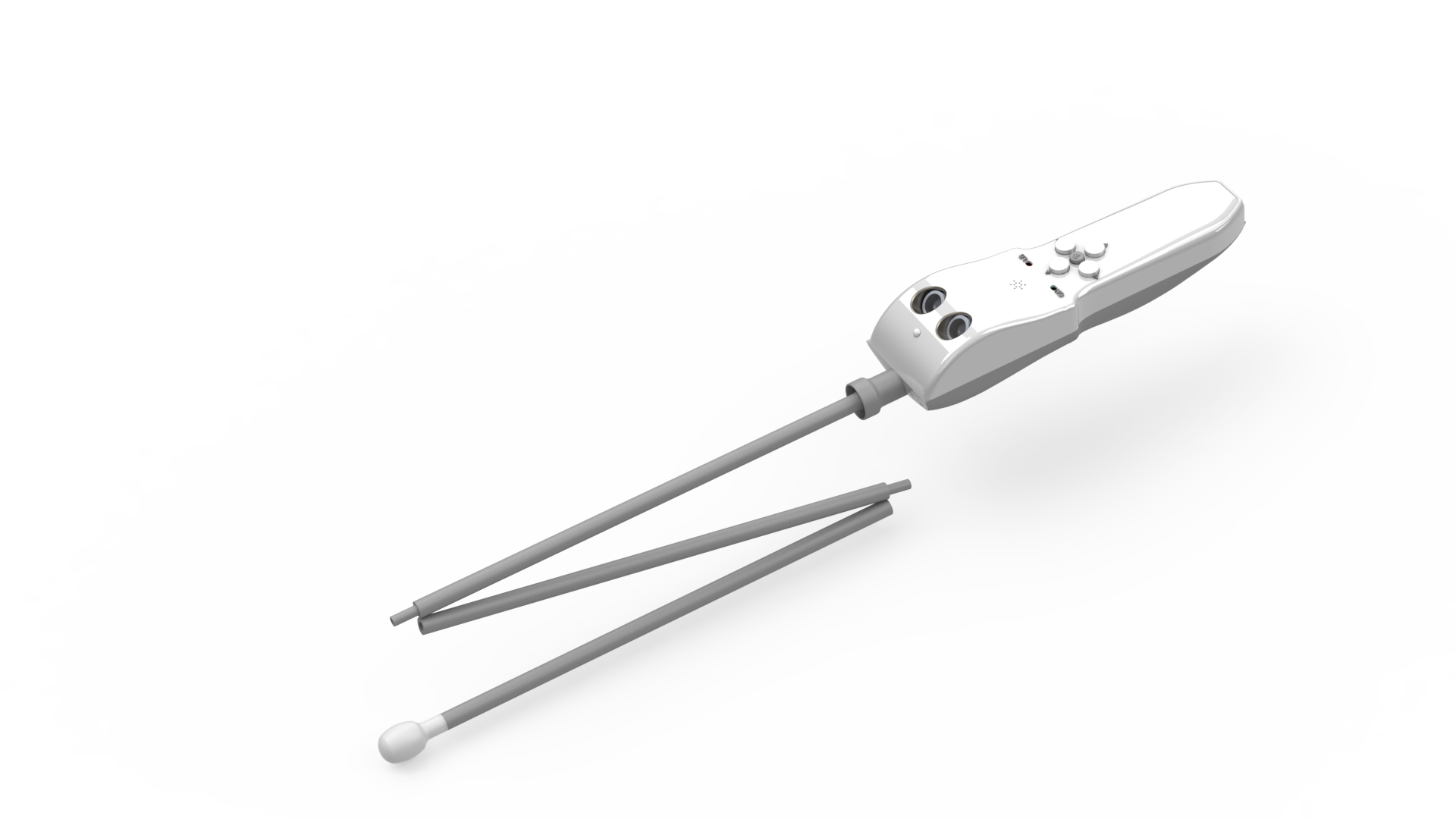 GuideMe est une canne intelligente, faite pour les personnes malvoyantes, pour faciliter leur vie quotidienne et les aider à naviguer dans le monde extérieur.

Tout en faisant GuideMe, nous avions la convivialité, la simplicité, la fonctionnalité et l’attrait visuel à l’esprit, et comme on peut le voir dans le produit final, nous avons réussi à atteindre tous ces objectifs.

La canne GuideMe peut être connectée à votre téléphone mobile pour utiliser des fonctionnalités plus intelligentes.
02
Conception
Ergonomie, convivialité et attrait visuel
Avant de pouvoir commencer la conception, nous devions réfléchir aux composants qui devaient être à l’intérieur, et nous en avions beaucoup.
Pour implémenter les fonctionnalités que nous expliquerons plus tard, nous avions plusieurs composants à utiliser.
Proximity sensor: HC-SR04
Arduino PCB
Buttons PCB
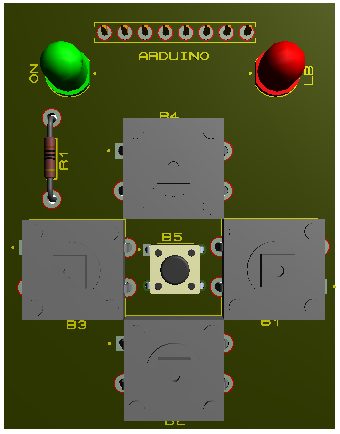 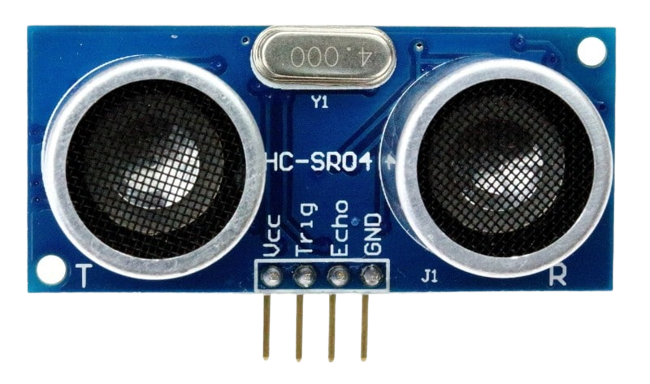 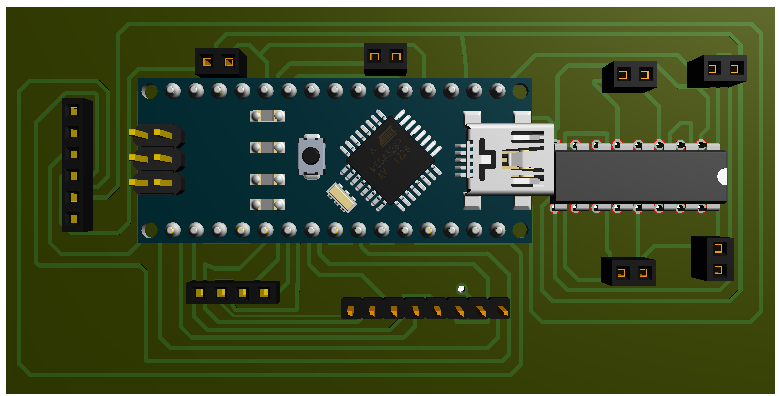 Battery & its power circuit
Motor vibrators and LEDs
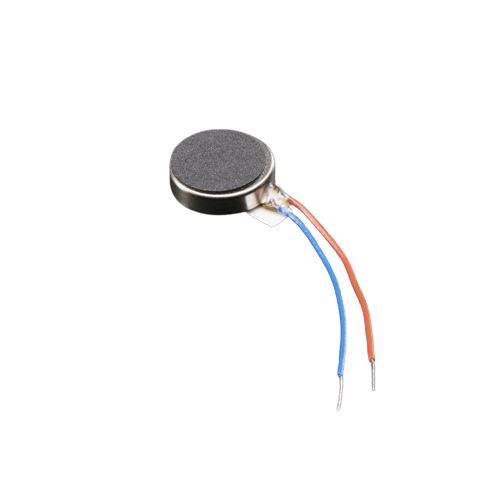 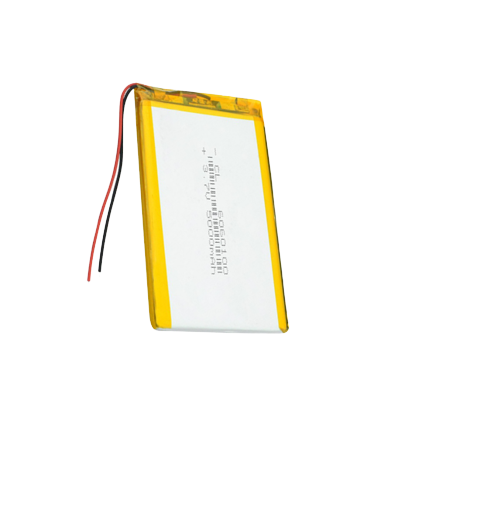 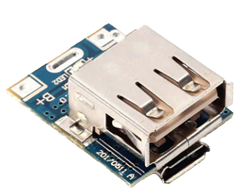 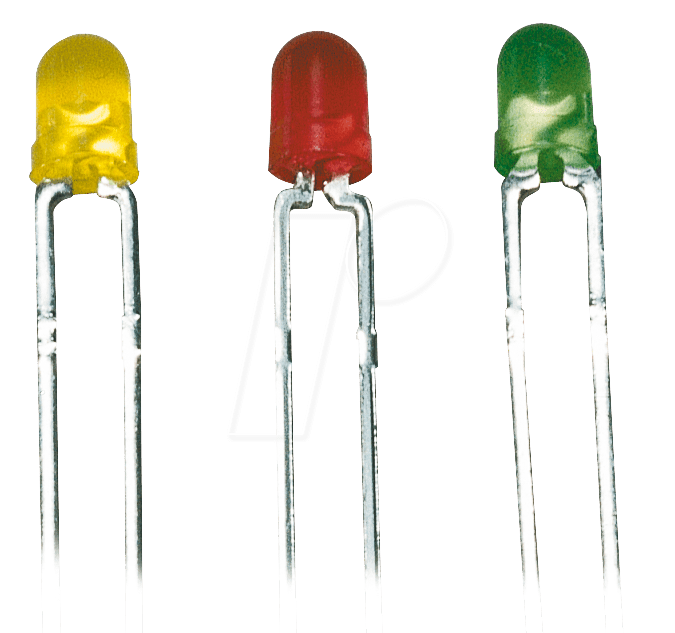 Mais avant de prendre des mesures réelles, nous avons commencé par un croquis 2D approximatif :
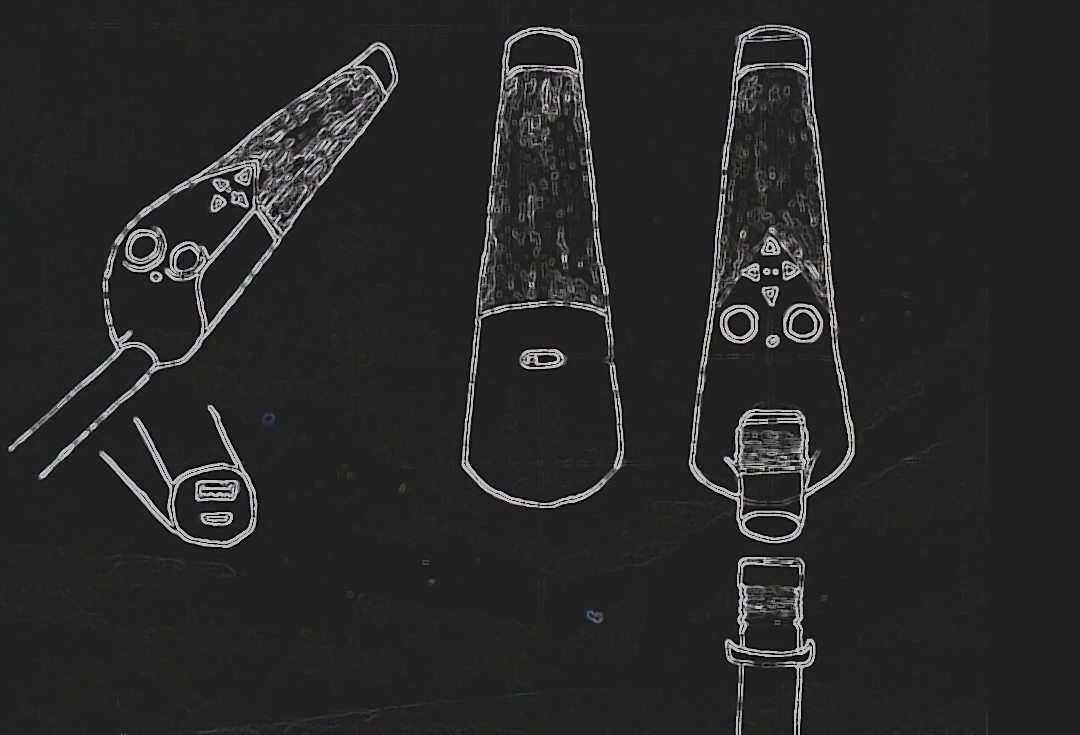 Capteur de proximité
Boutons de contrôle
Power switch
Alimentation E/S
Nous sommes ensuite passés à la conception avec des mesures réelles :
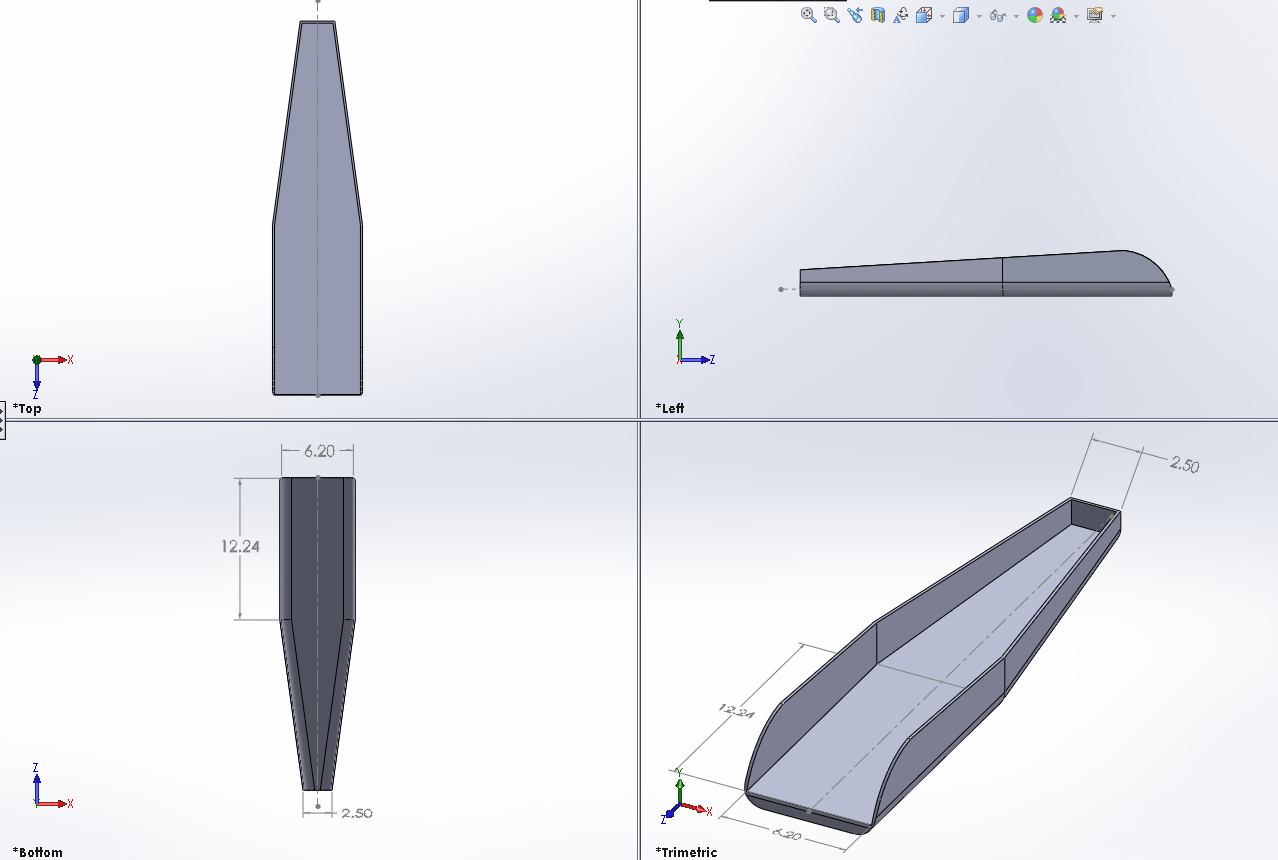 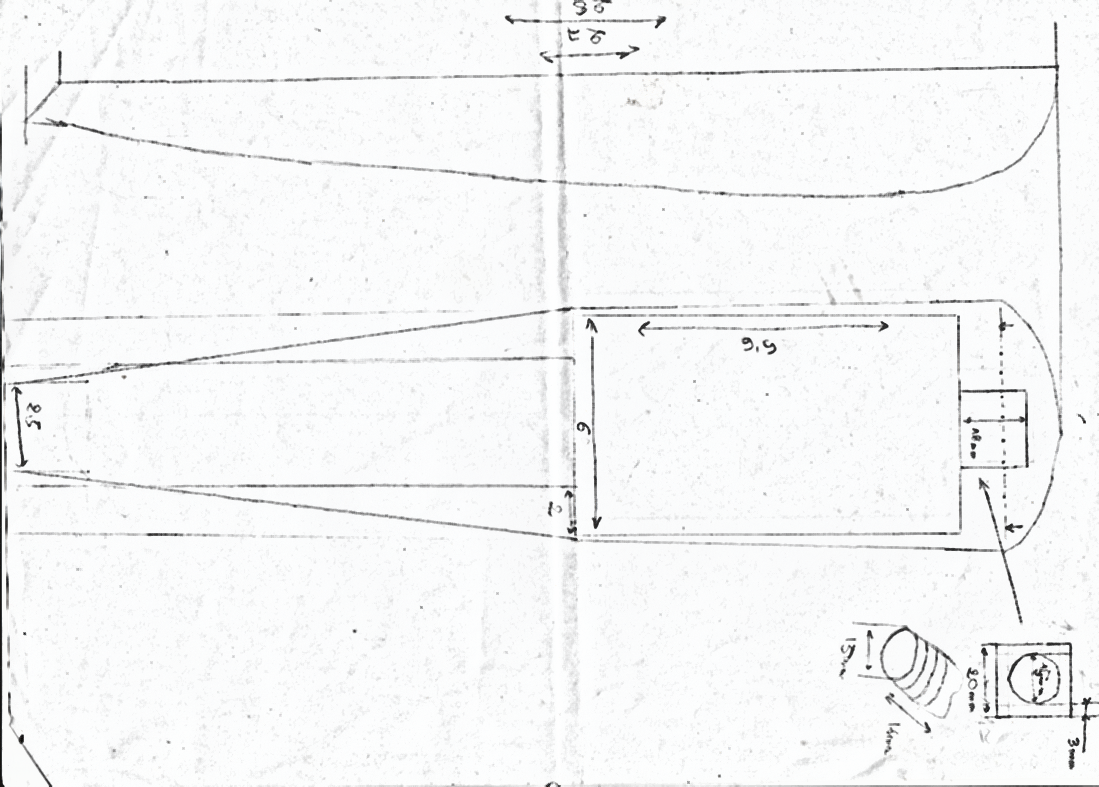 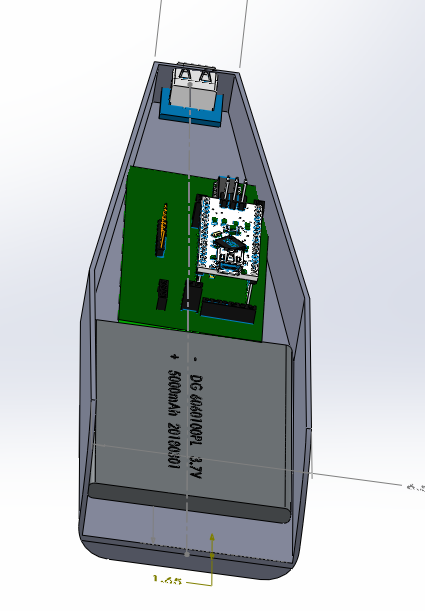 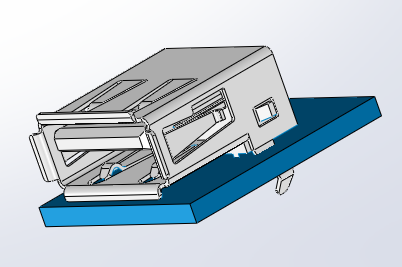 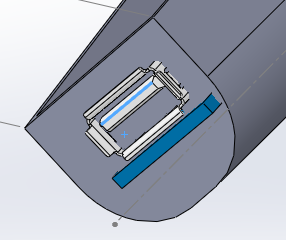 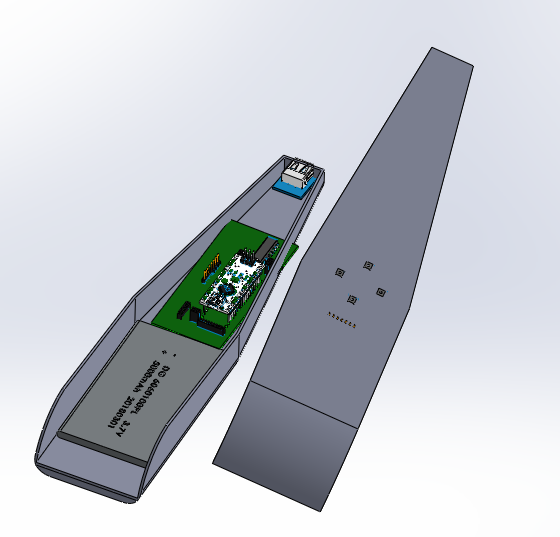 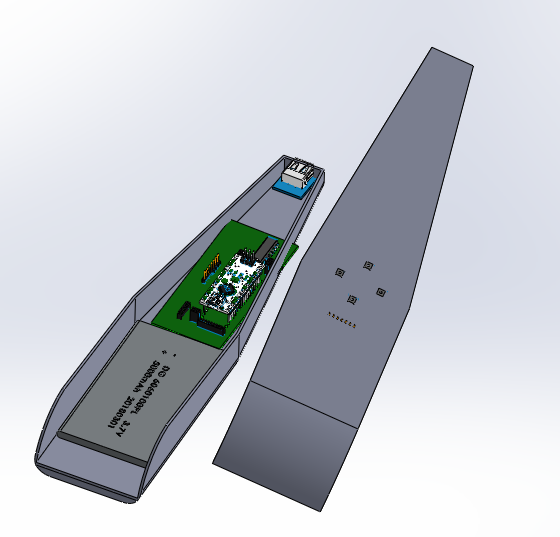 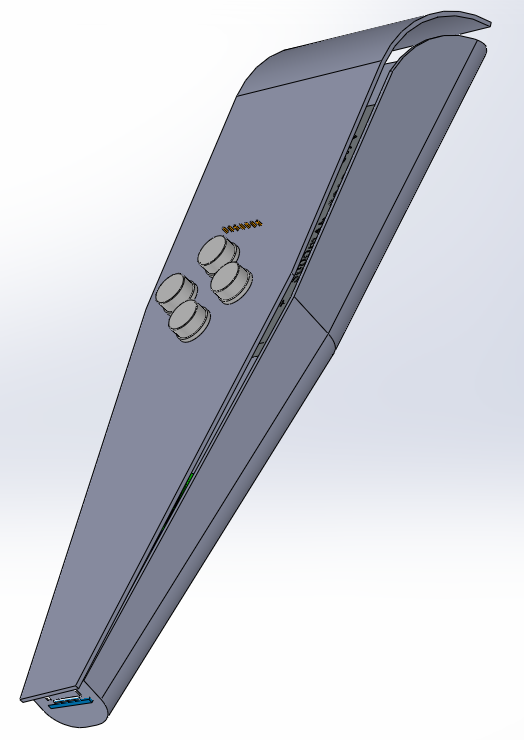 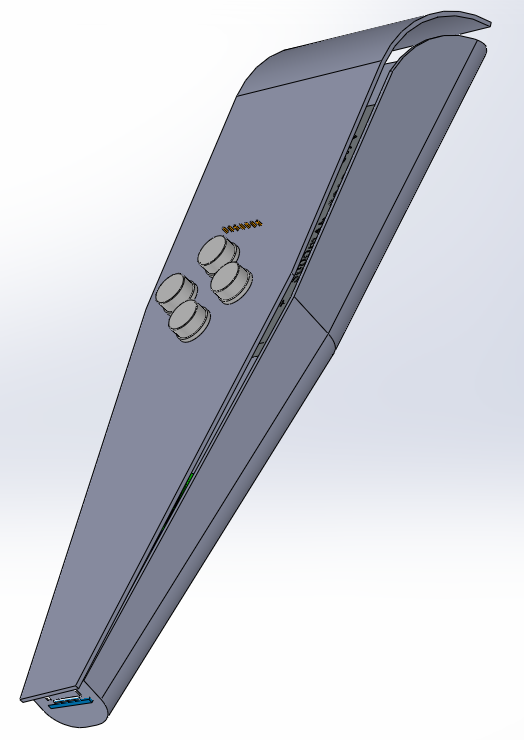 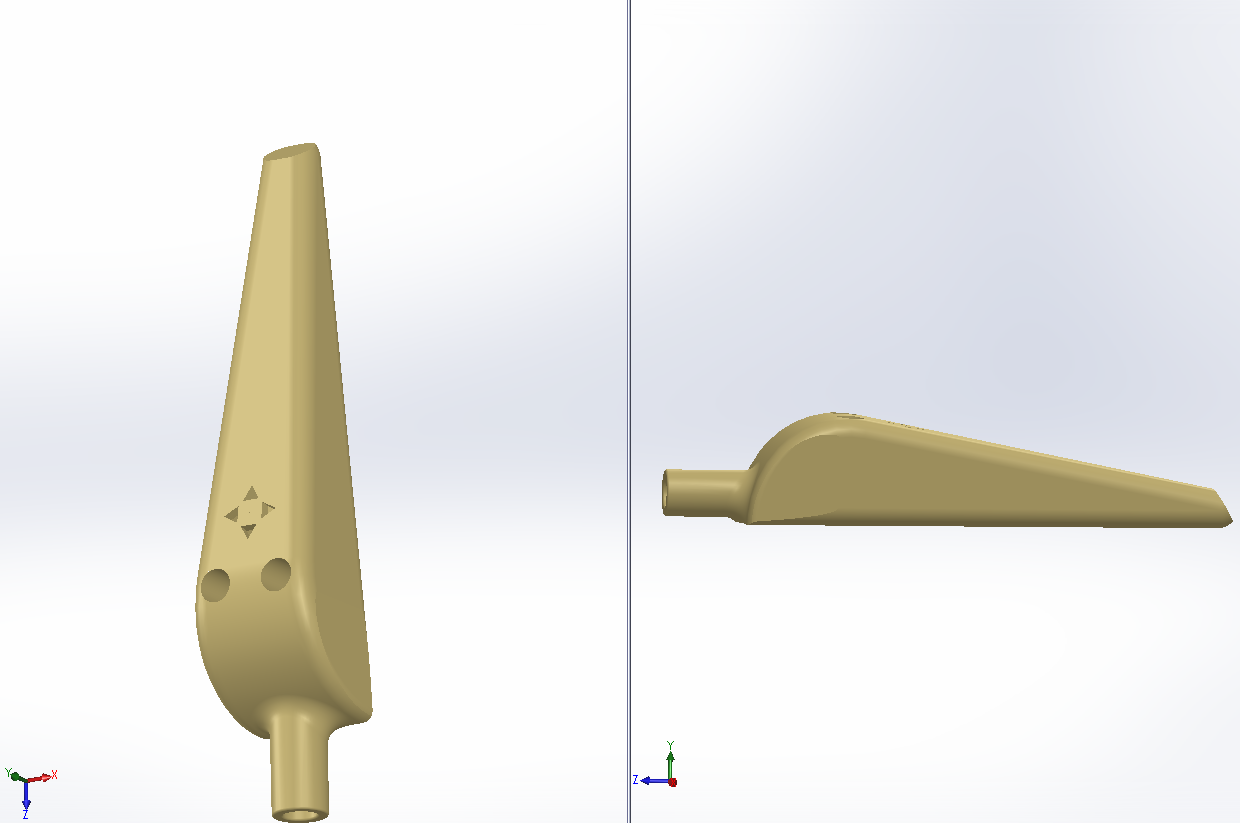 Et après plus de travail, c’était le produit final
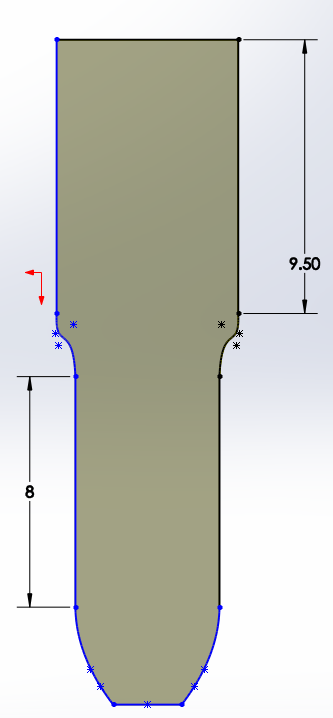 Comme vous pouvez le remarquer, le design n’était pas visuellement attrayant ou confortable à utiliser, il était aussi un peu grand pour la main à tenir, ce qui le rendra inconfortable pendant une longue période d’utilisation.
Nous avons donc décidé de lâcher le dessin actuel et de tout recommencer à zéro.
On cree un nouveau plan, et nous le prenons d’ici
Puis nous ajoutons des courbures
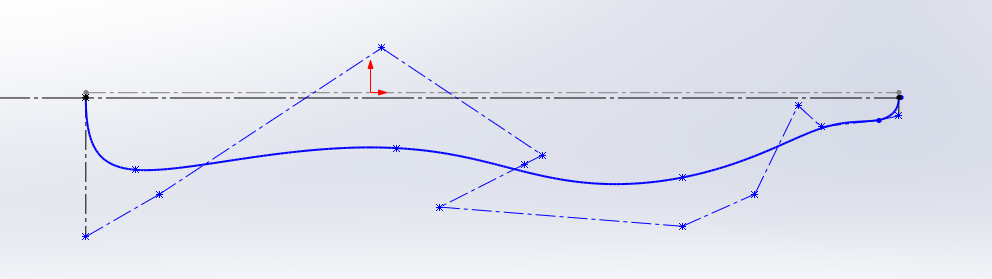 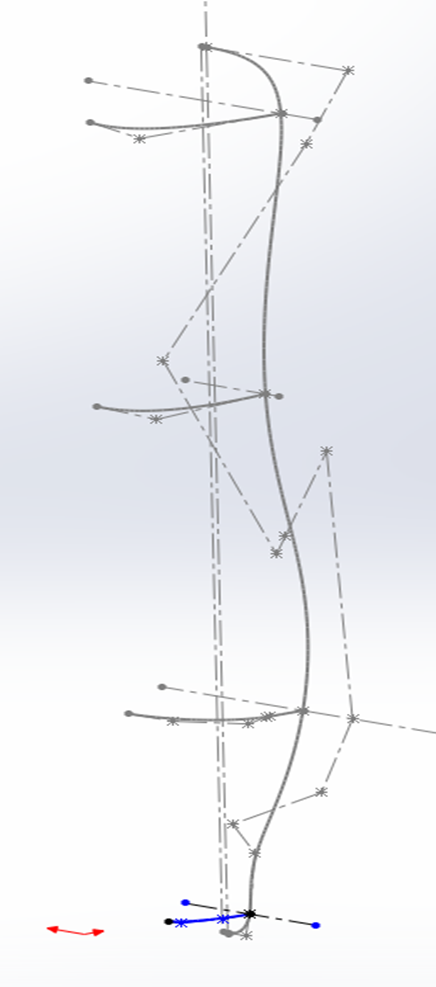 Et plus de courbures
Et plus de courbures …
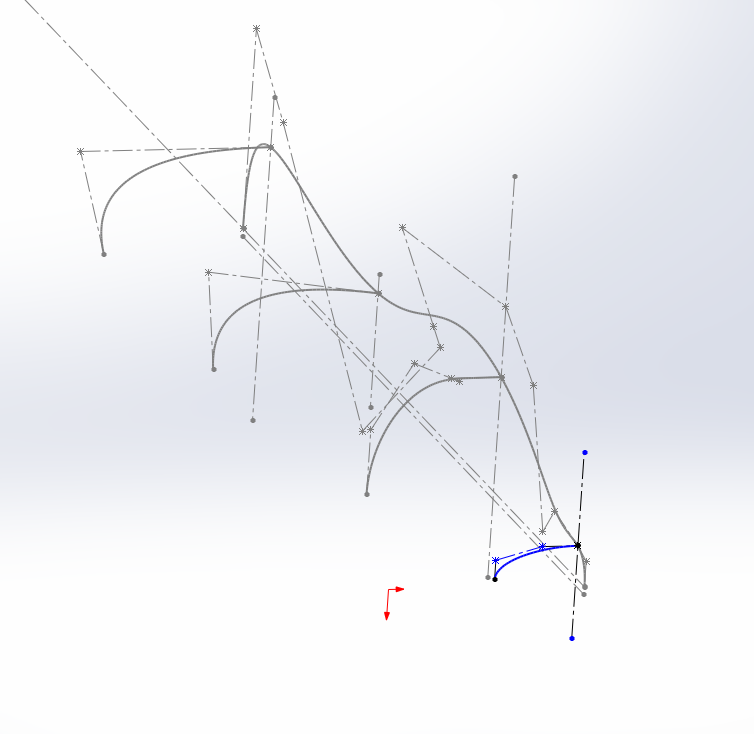 Jusqu’à ce qu’on se retrouve avec ça
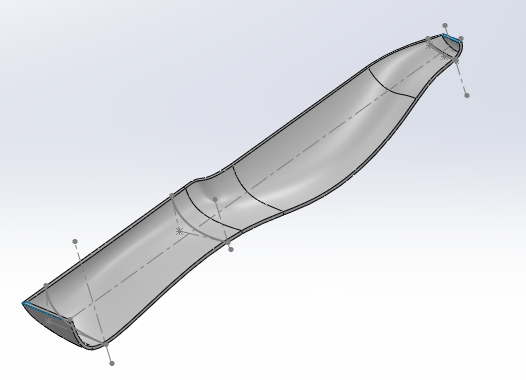 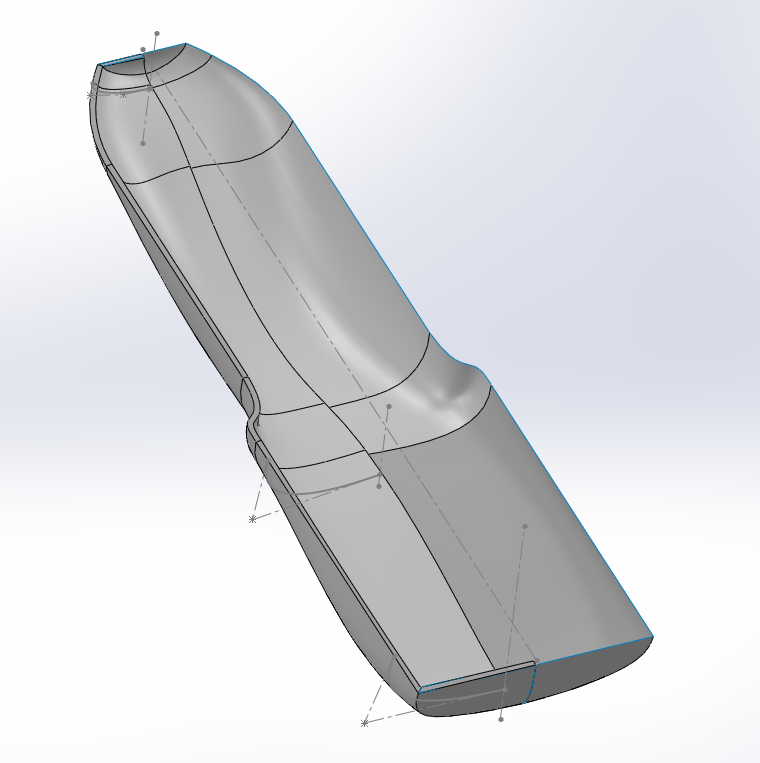 Le boitier contient tous les composants
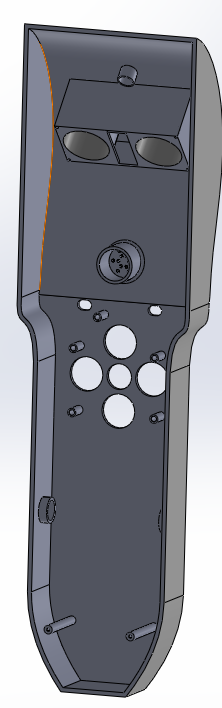 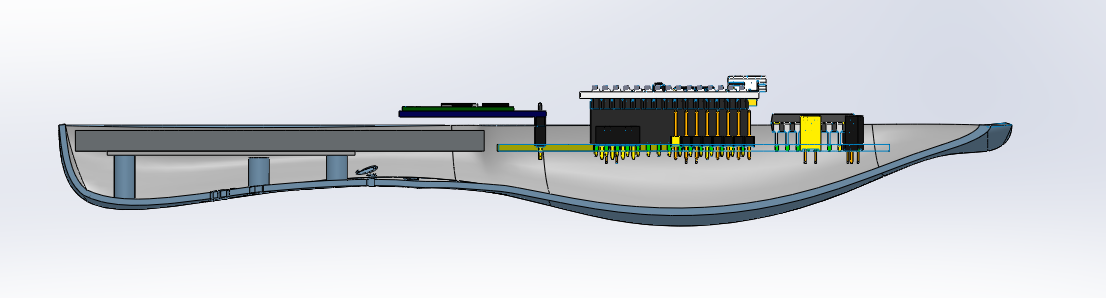 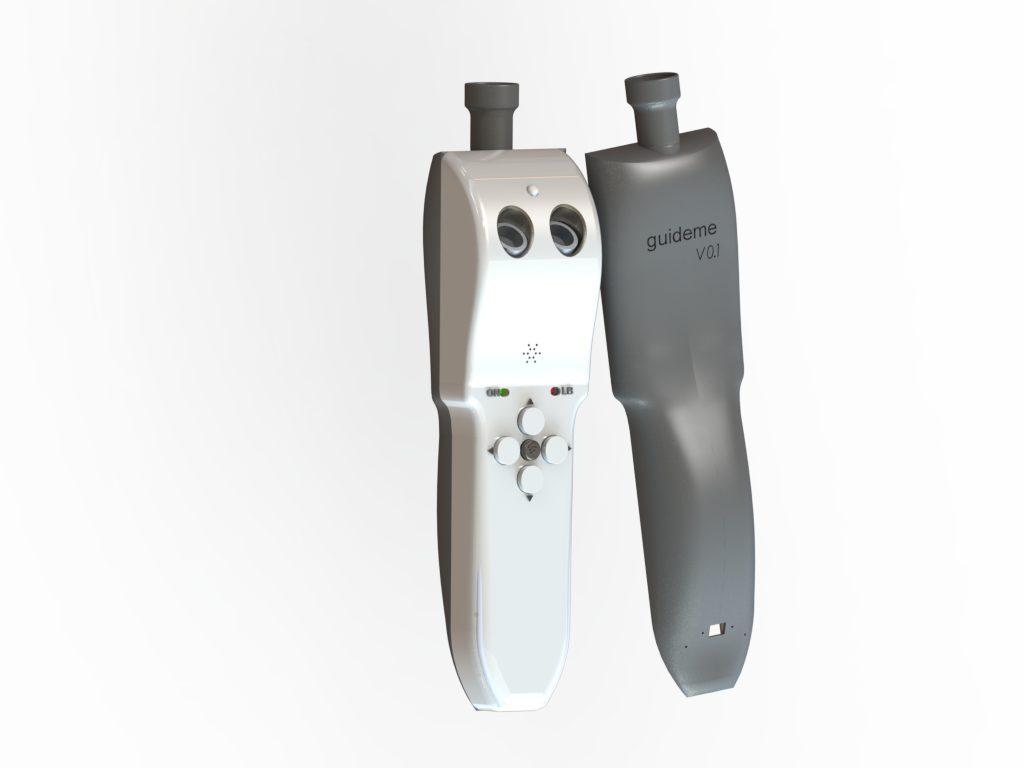 Produit final
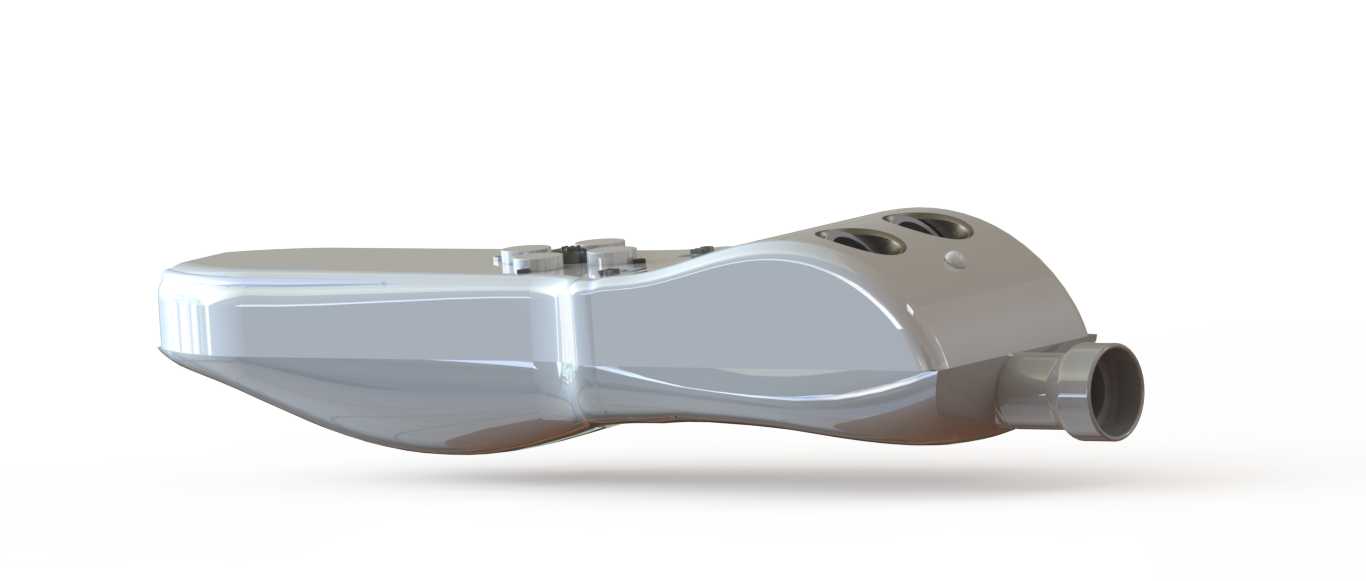 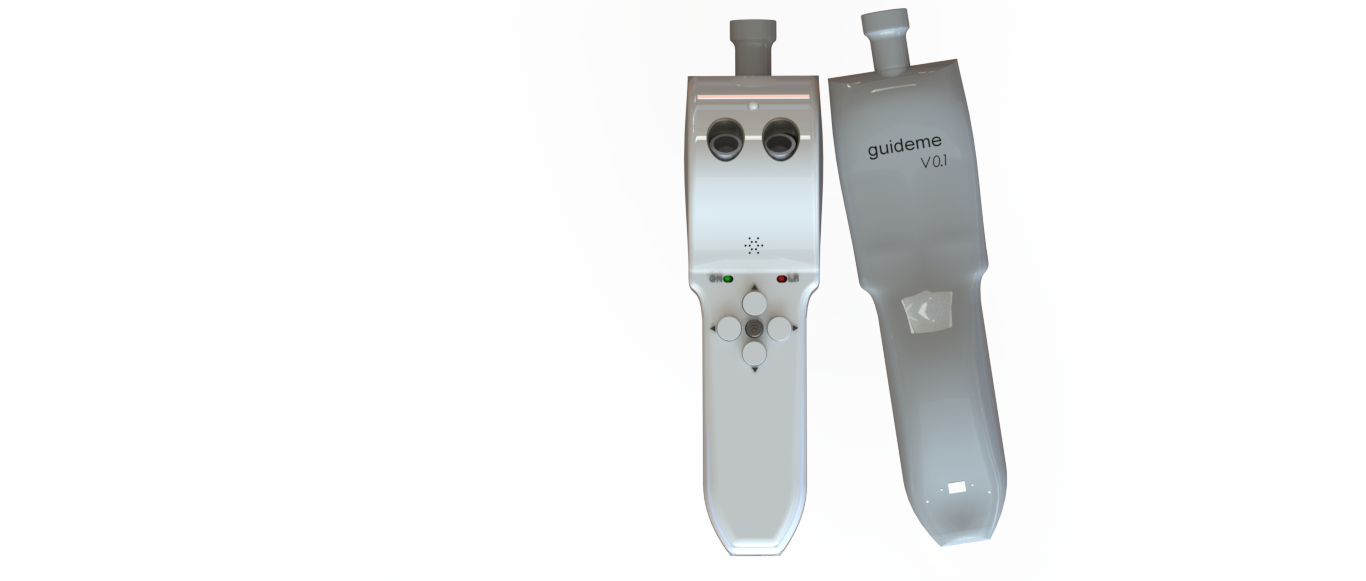 03
Fonctionnalités et caractéristiques
Architecture, caractéristiques et utilisation
1. Détecter les obstacles
GuideMe vibre pour vous informer des obstacles comme un panneau, un mûr , une arbre… 
L’intensité des vibrations varie en fonction de la proximité de cet obstacle.
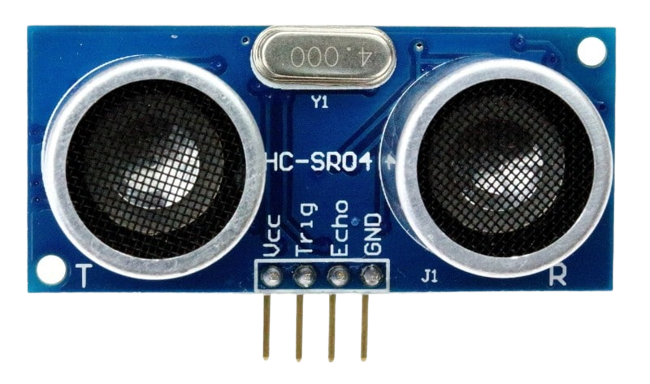 En utilisant le capteur de proximité HC-SR04, nous pouvons mesurer la distance entre la canne et l’obstacle devant elle.
Ce capteur peut mesurer de 2cm à 400cm (4m) avec une précision de ±3cm.
La distance lue à partir du capteur est transmise à l’Arduino pour calculer la sortie PWM qui contrôle l’intensité du moteur de vibration.
La sortie PWM est linéaire à la proximité de l’obstacle, plus l’obstacle est proche, plus la vibration est intense.
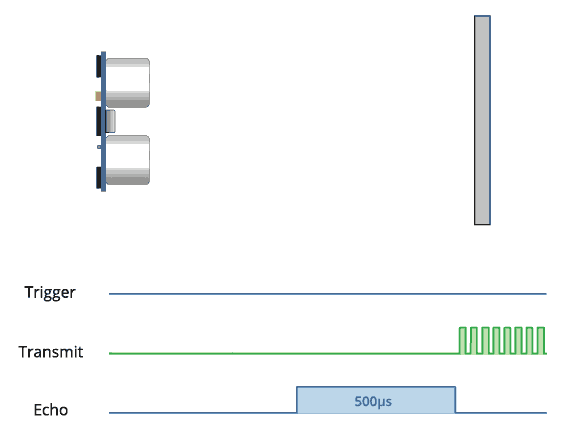 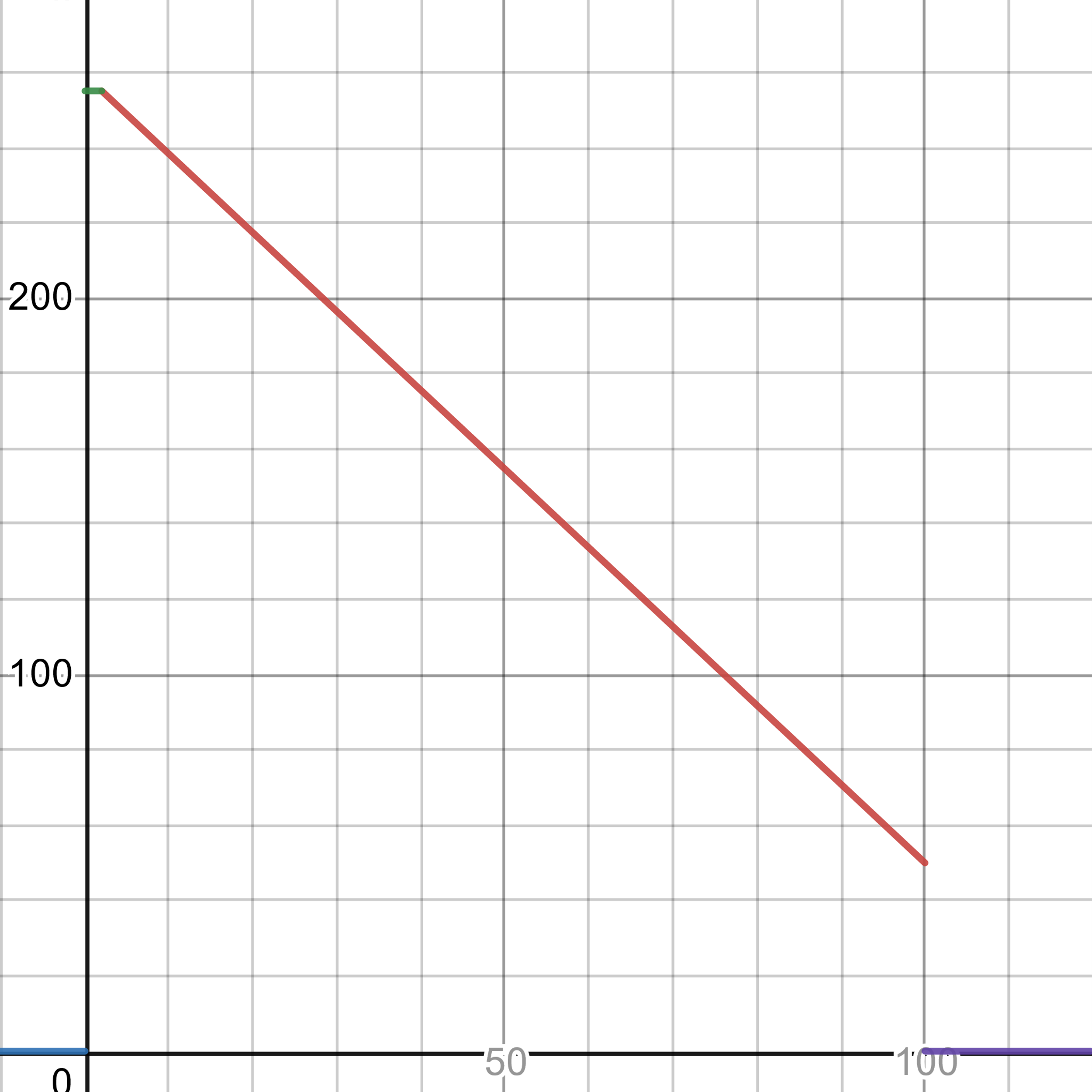 Sortie PWM par rapport à la proximité des obstacles
2. Rechercher et découvrir
Trouvez votre emplacement actuel et recherchez les endroits que vous connaissez, ou découvrez-en de nouveaux autour de vous. Tous contrôlés à partir de l’application ou de la canne.
En utilisant Google APIs, nous pouvons demander des places à proximité en fournissant notre emplacement actuel.
L’API réponde par un objet JSON (JavaScript Object Notation) contenant des informations sur les lieux de proximité.
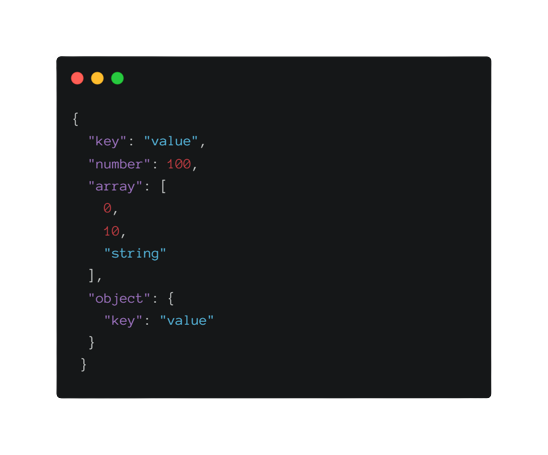 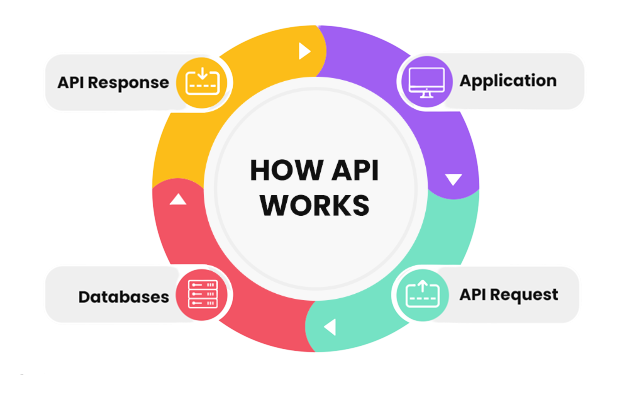 Découvrir
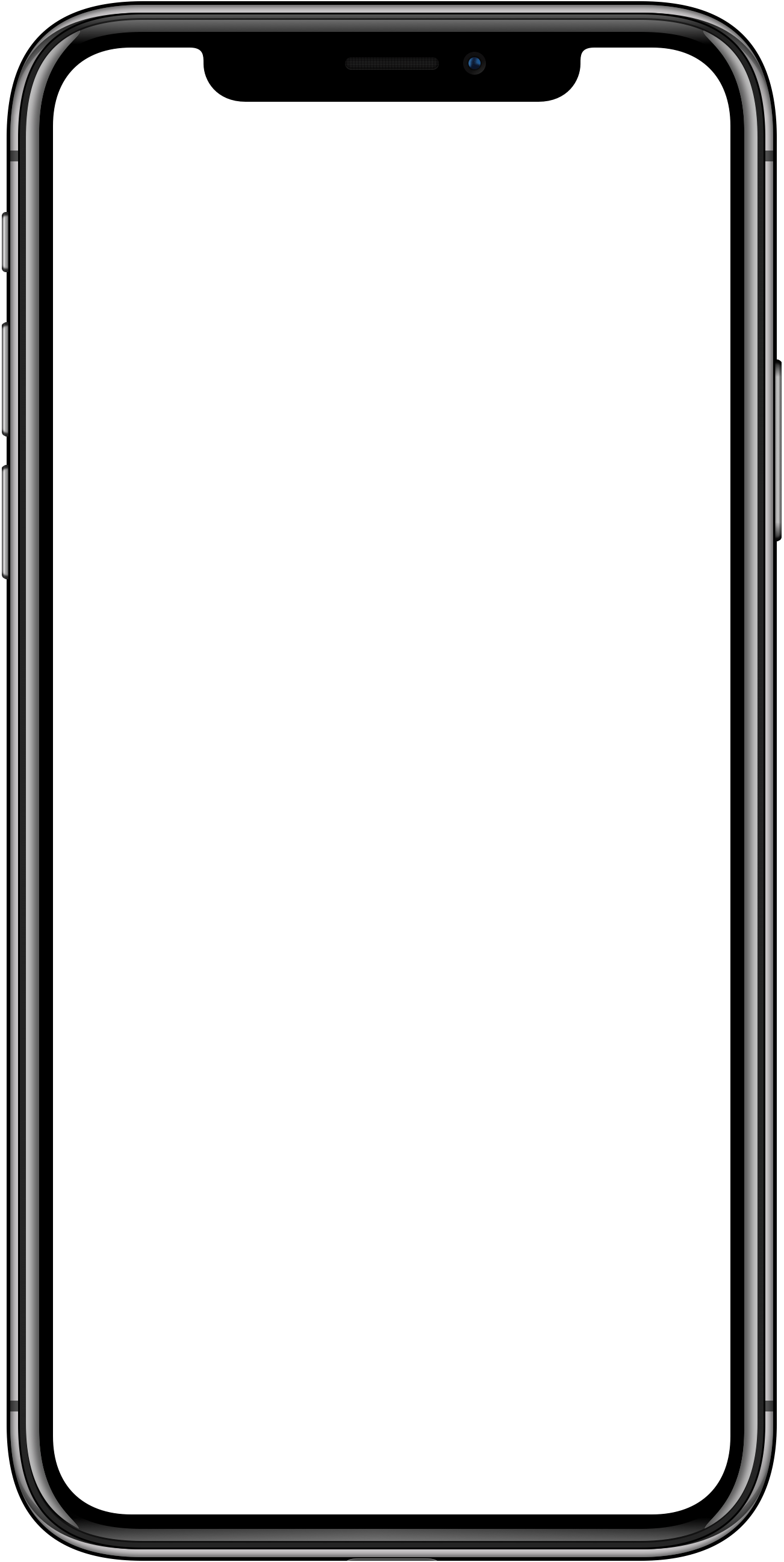 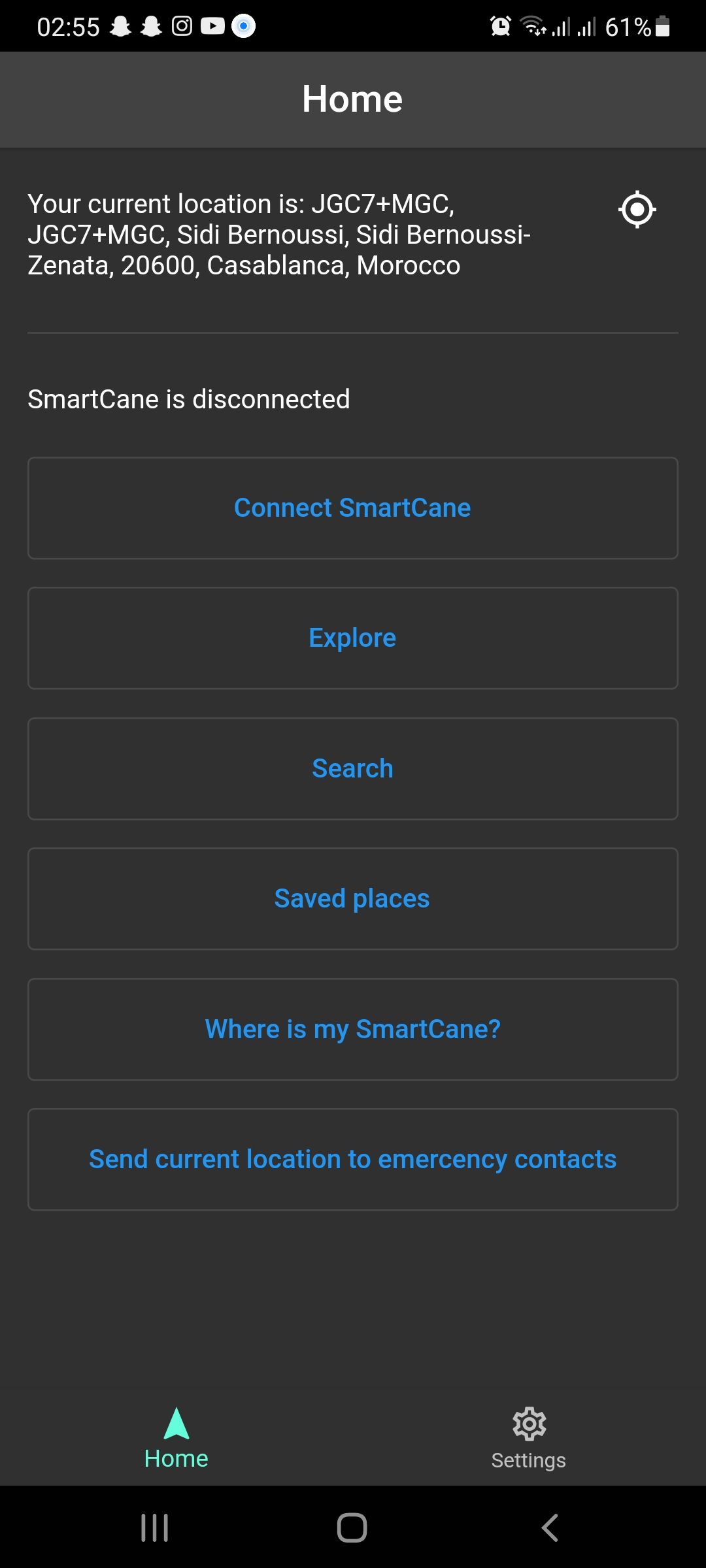 Emplacement actuel
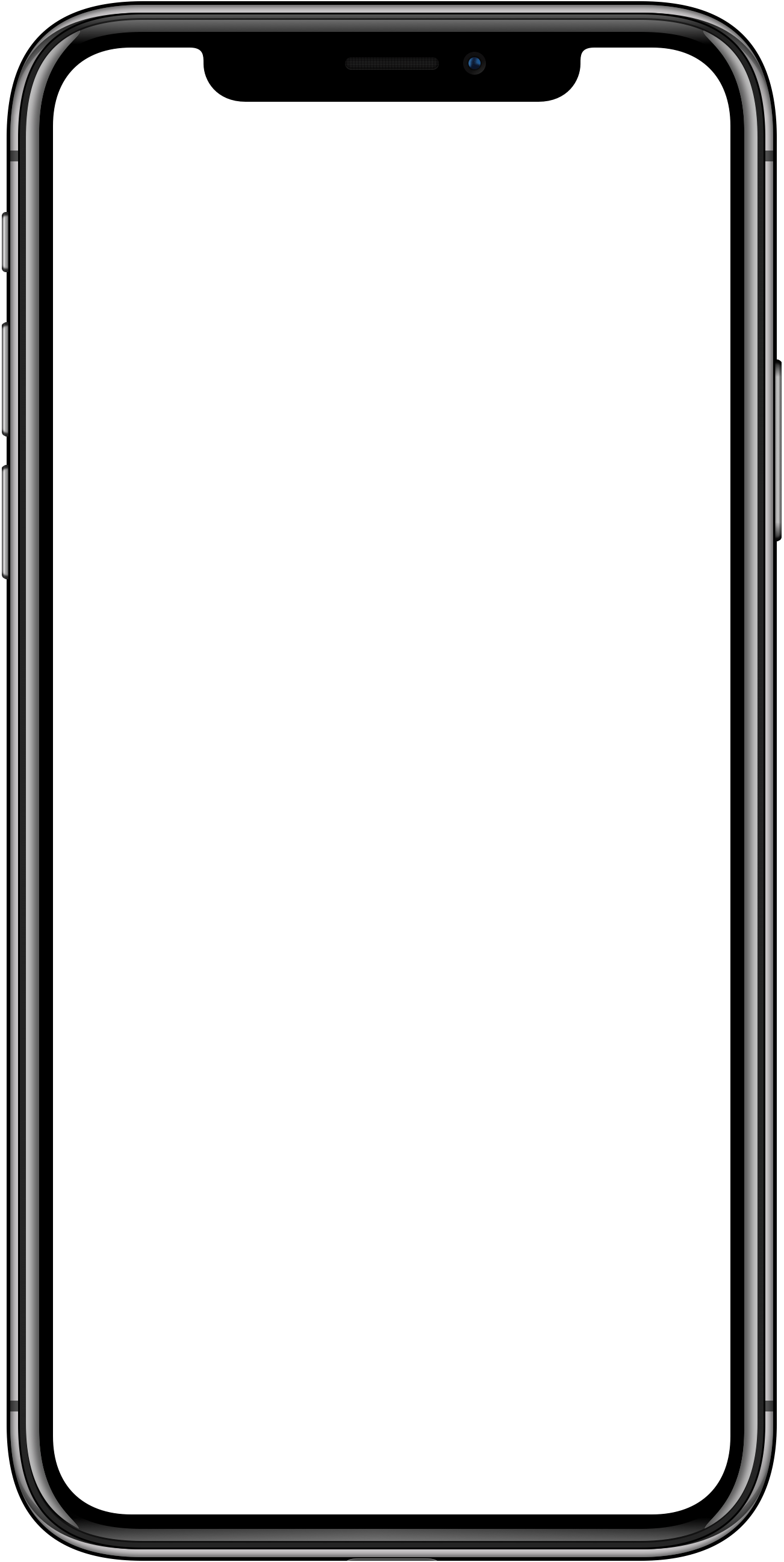 Mettre à jour l’emplacement actuel
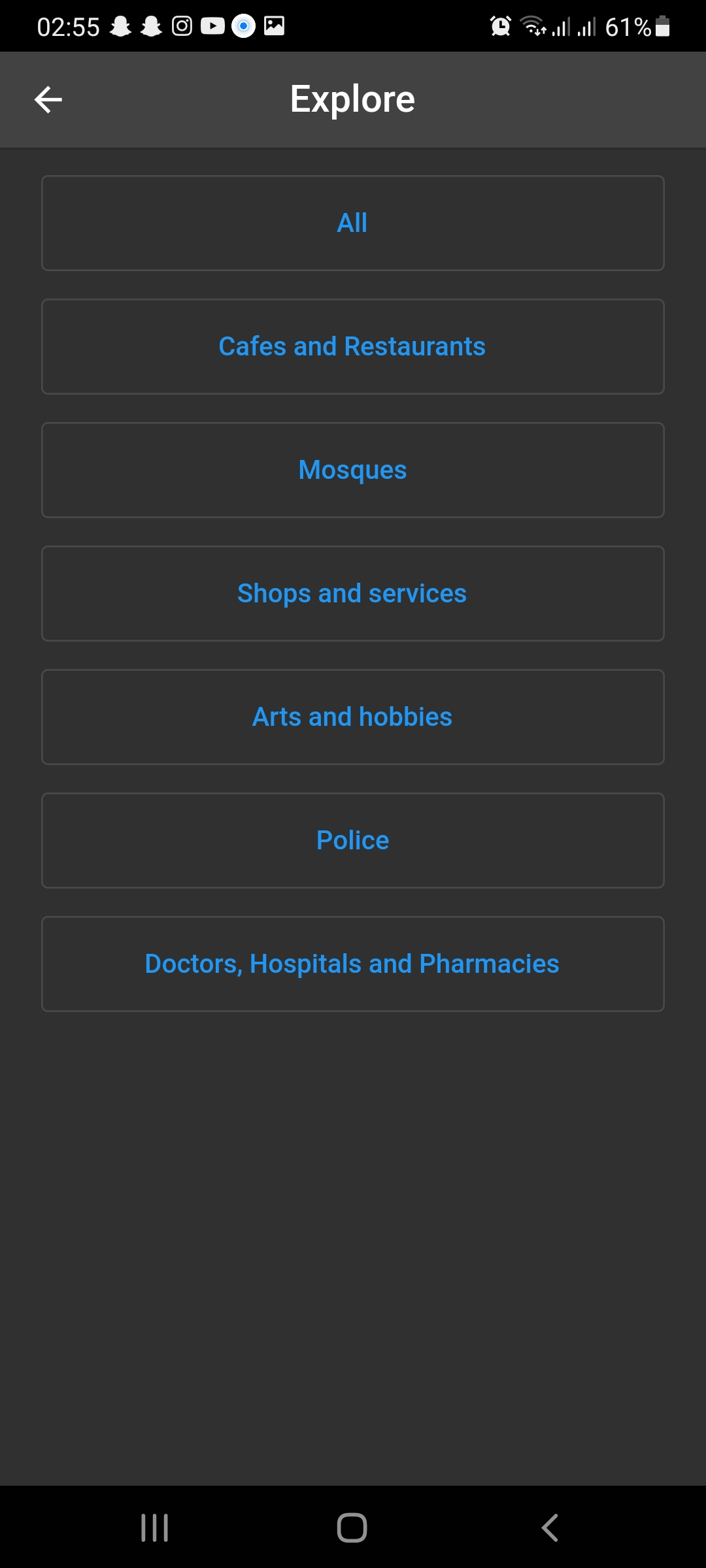 Places types
Nom d’endroit
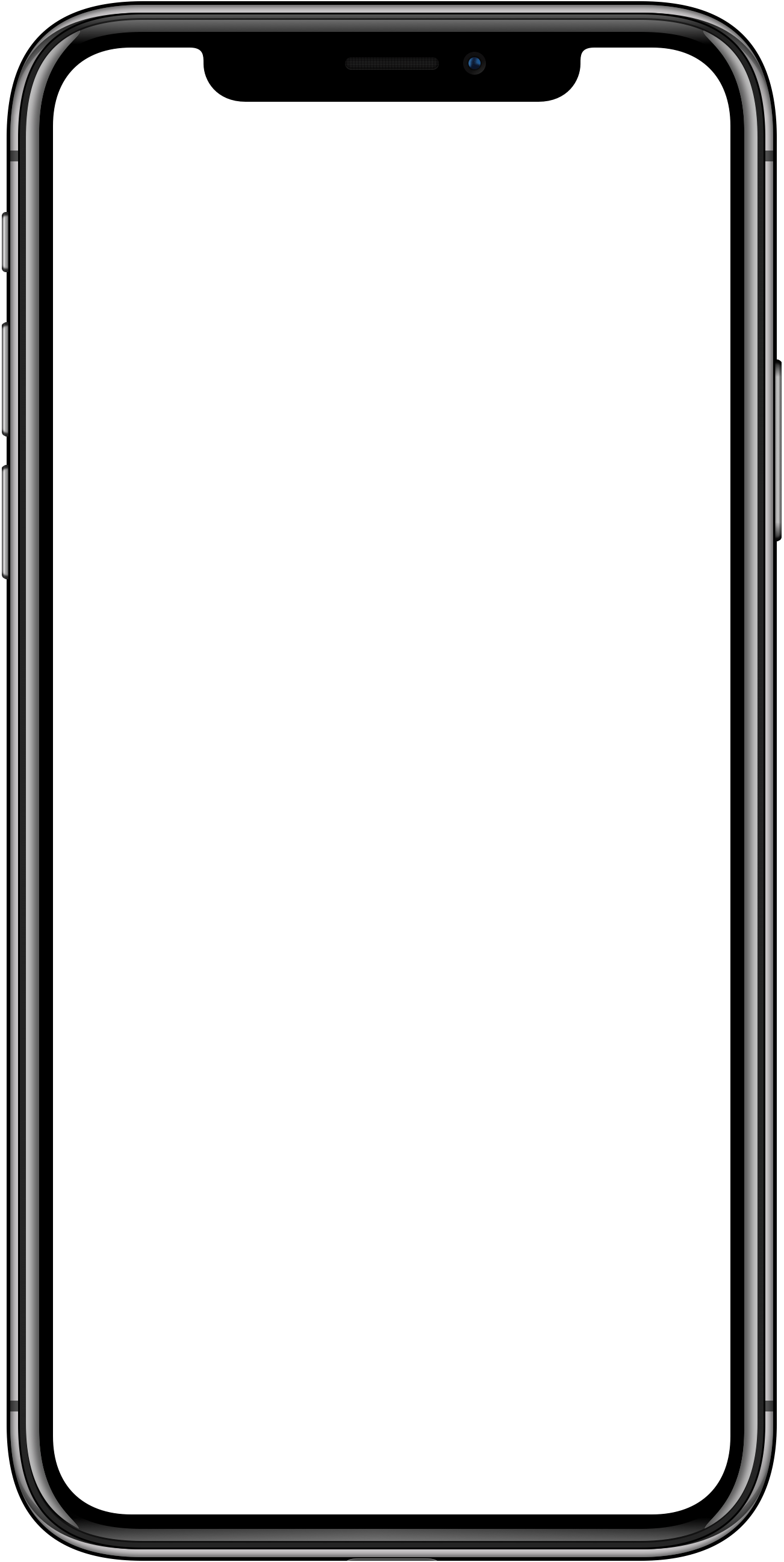 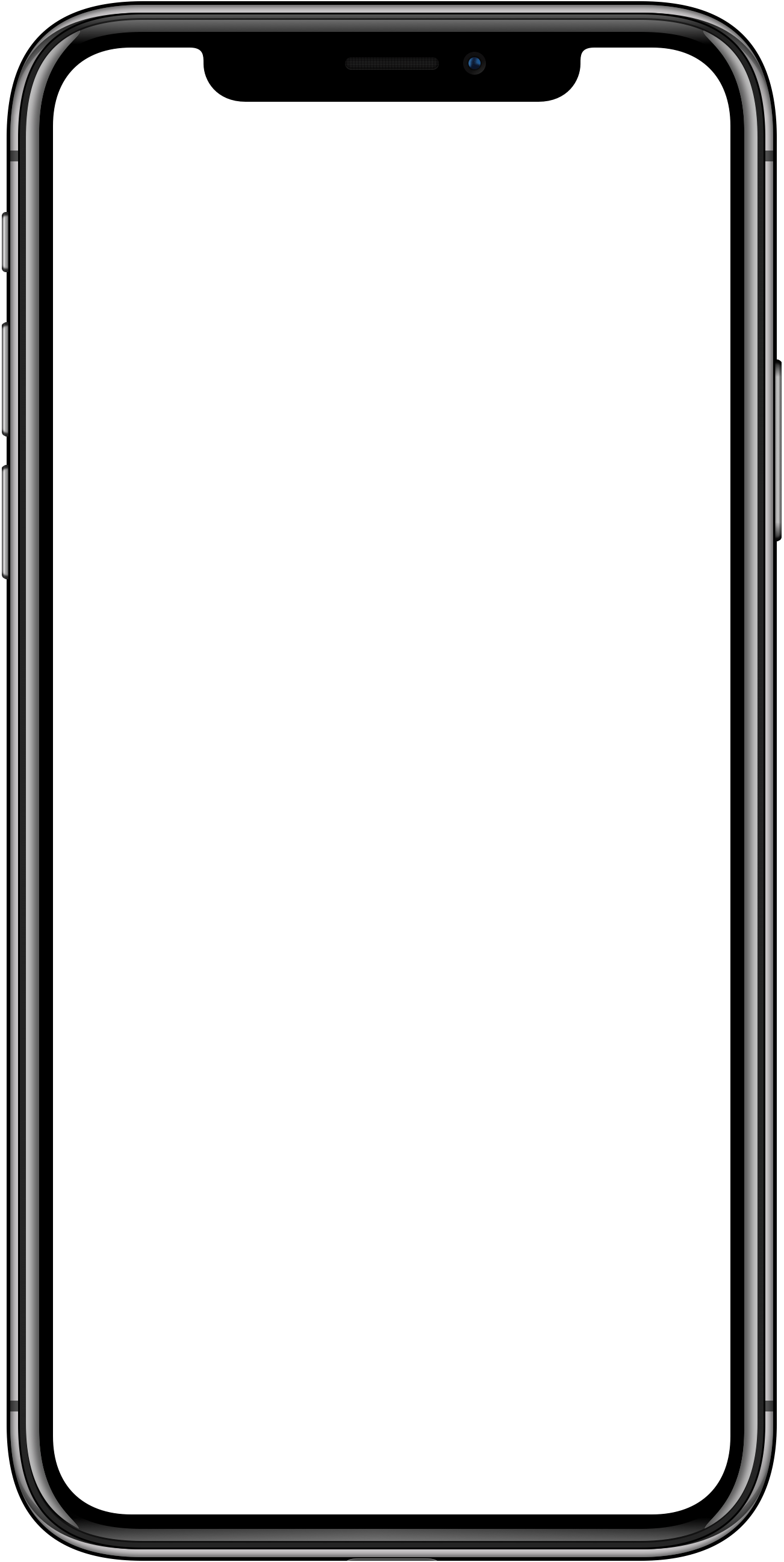 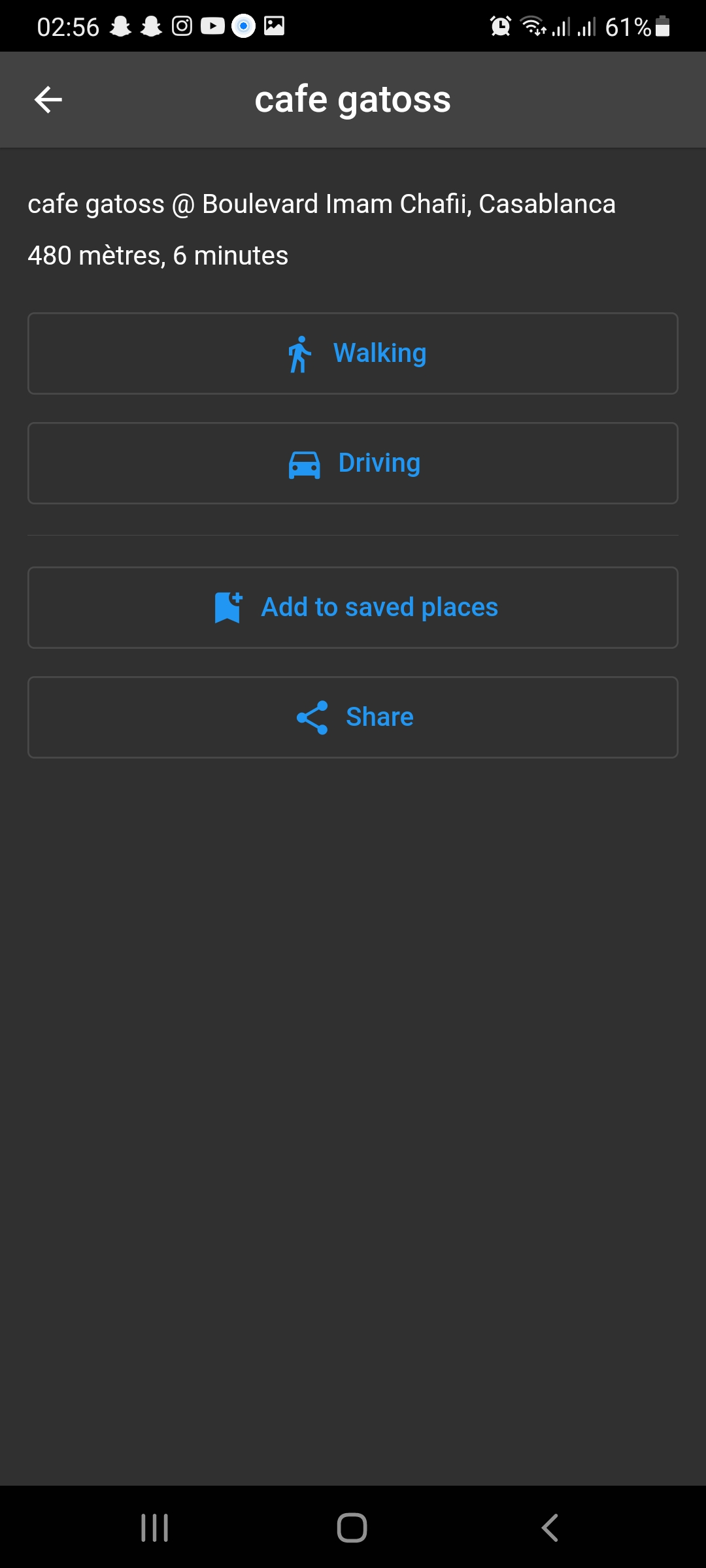 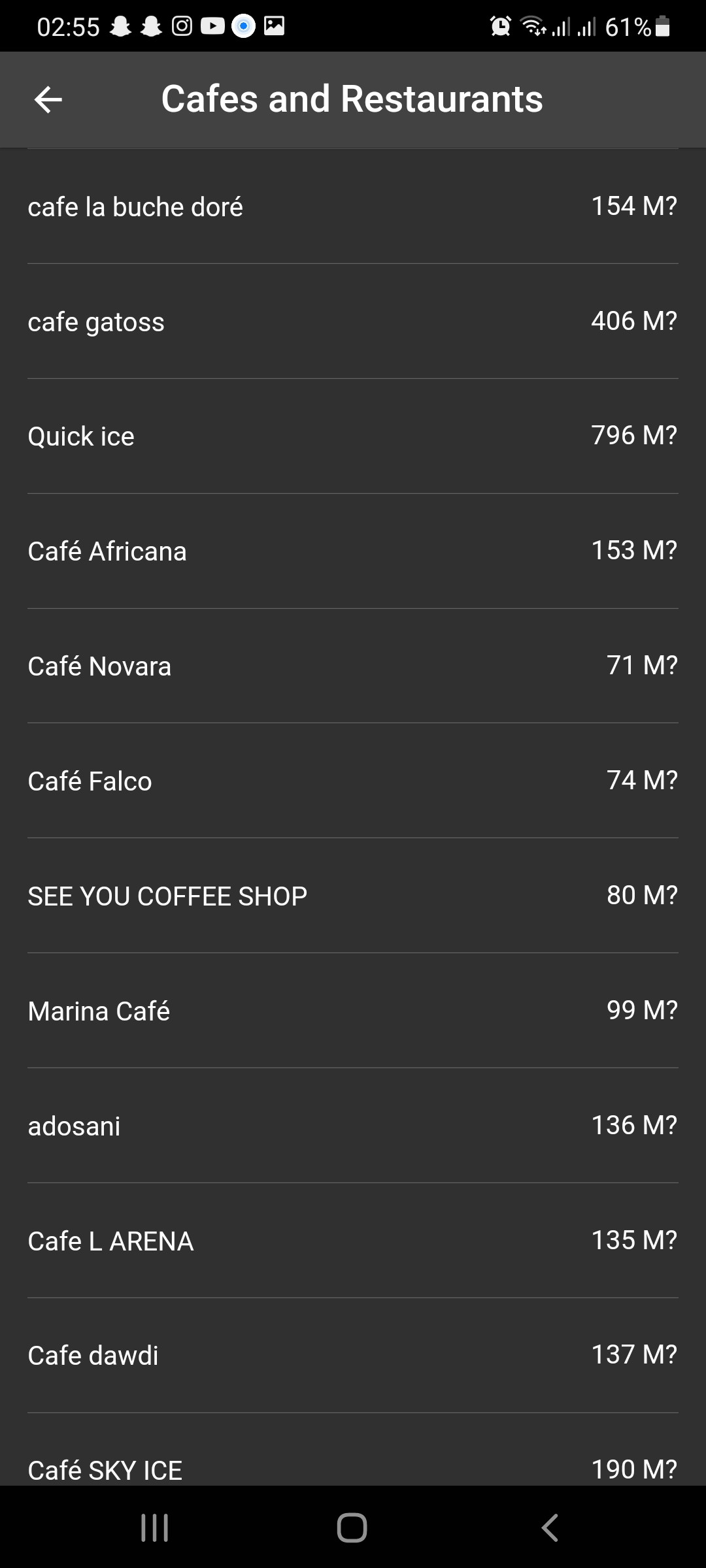 Catégorie choisie
Distance estimée
Environs
Durée estimée de la marche
Distance exacte
Nom d’endroit
Trouver
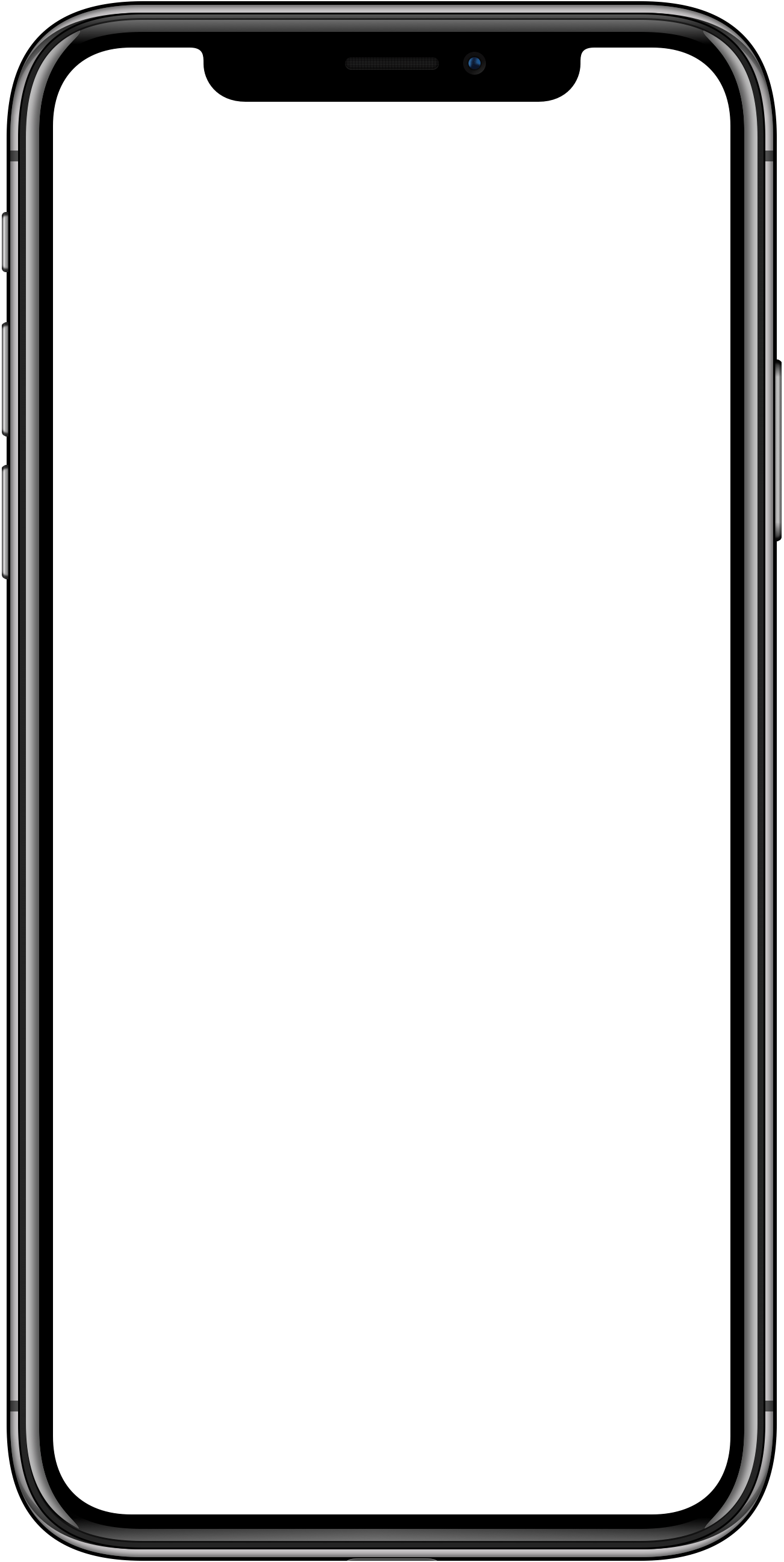 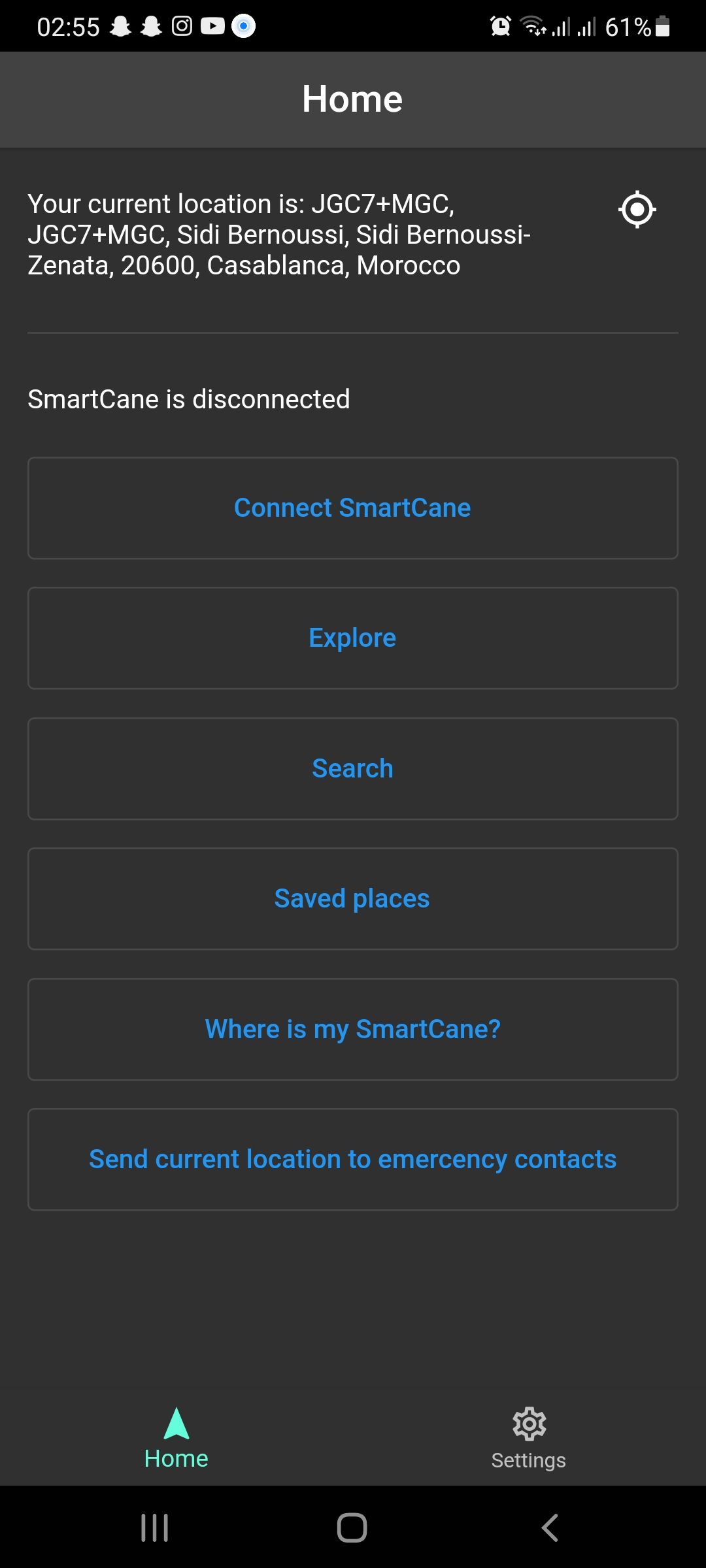 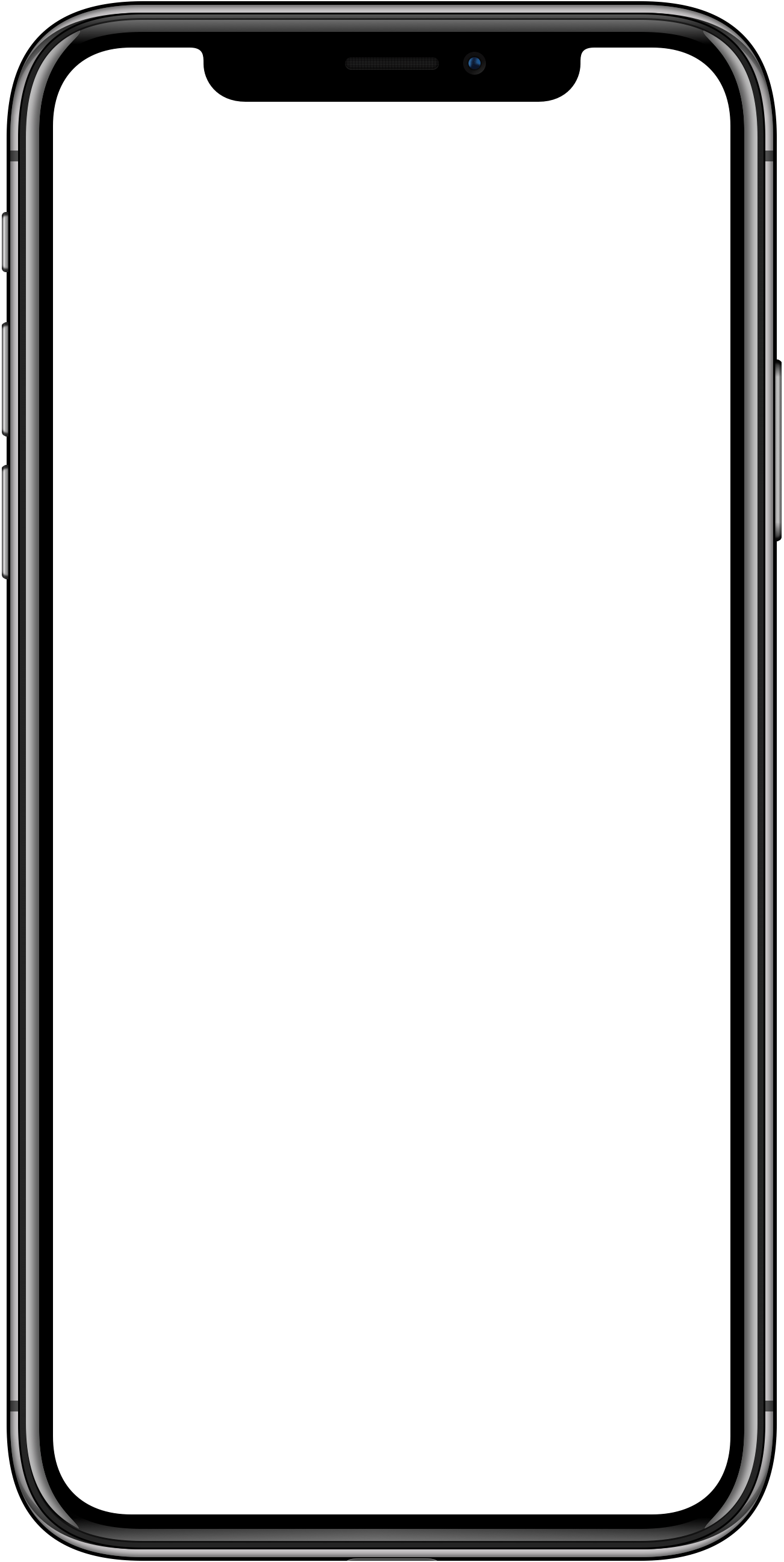 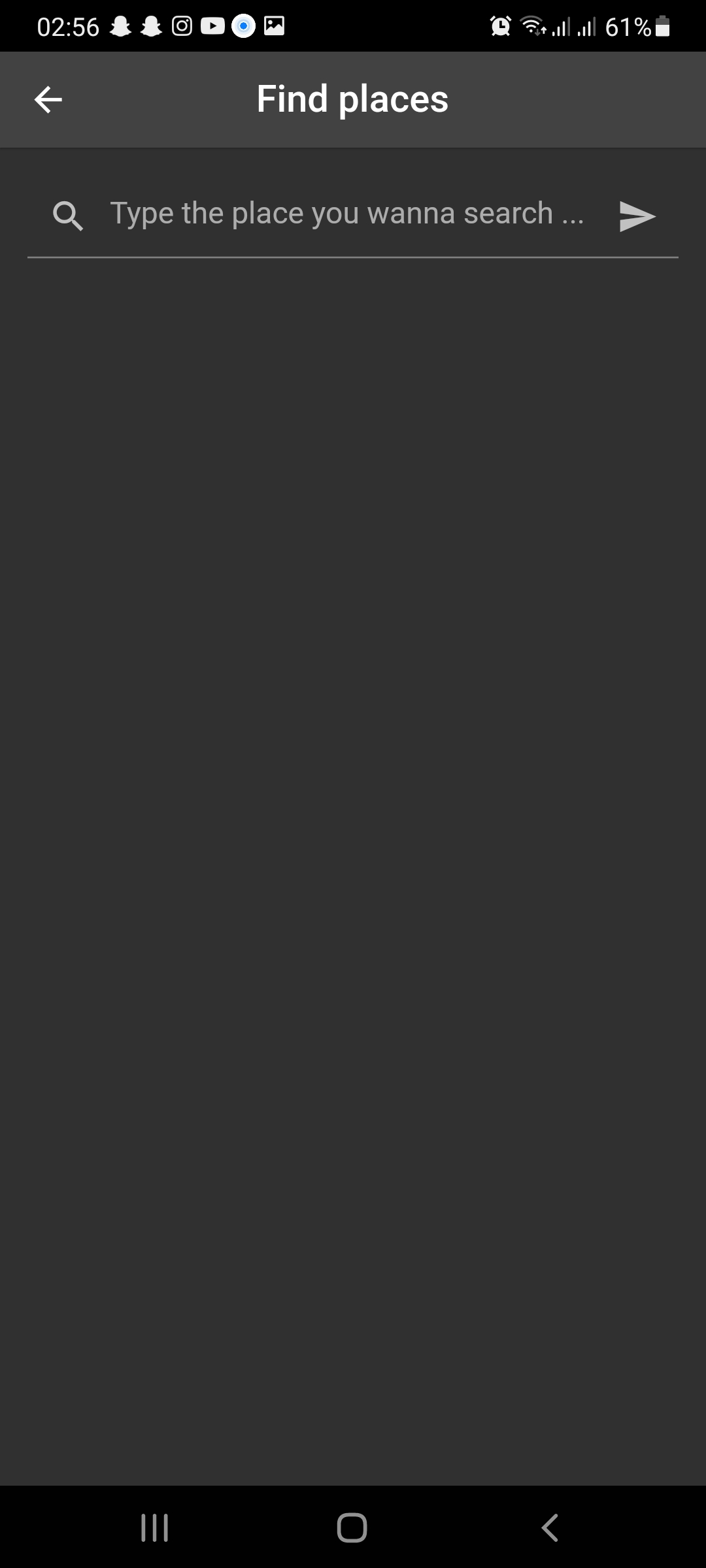 Mettre à jour l’emplacement actuel
Emplacement actuel
Bouton de recherche
Saisie de texte
Nom d’endroit
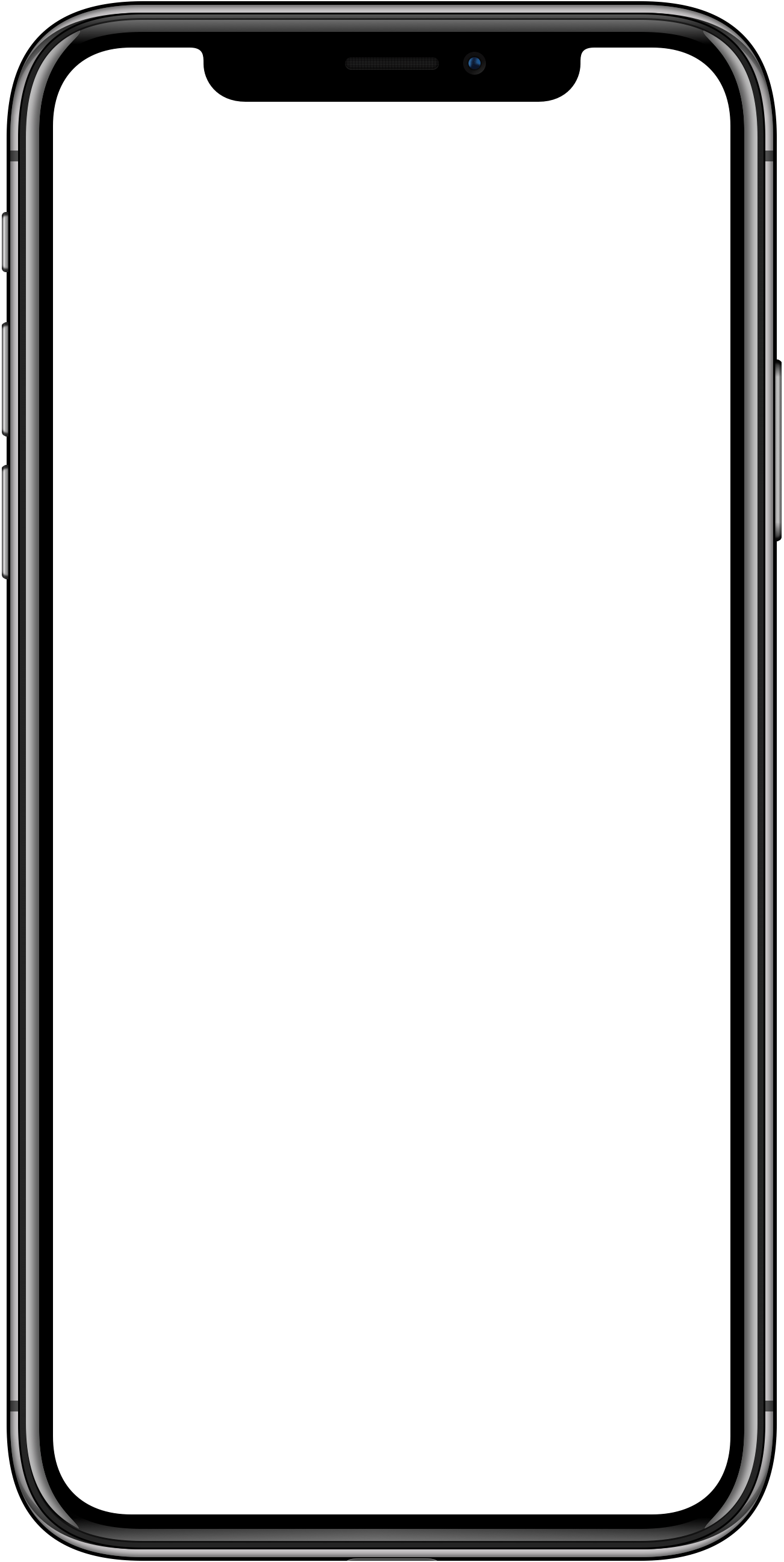 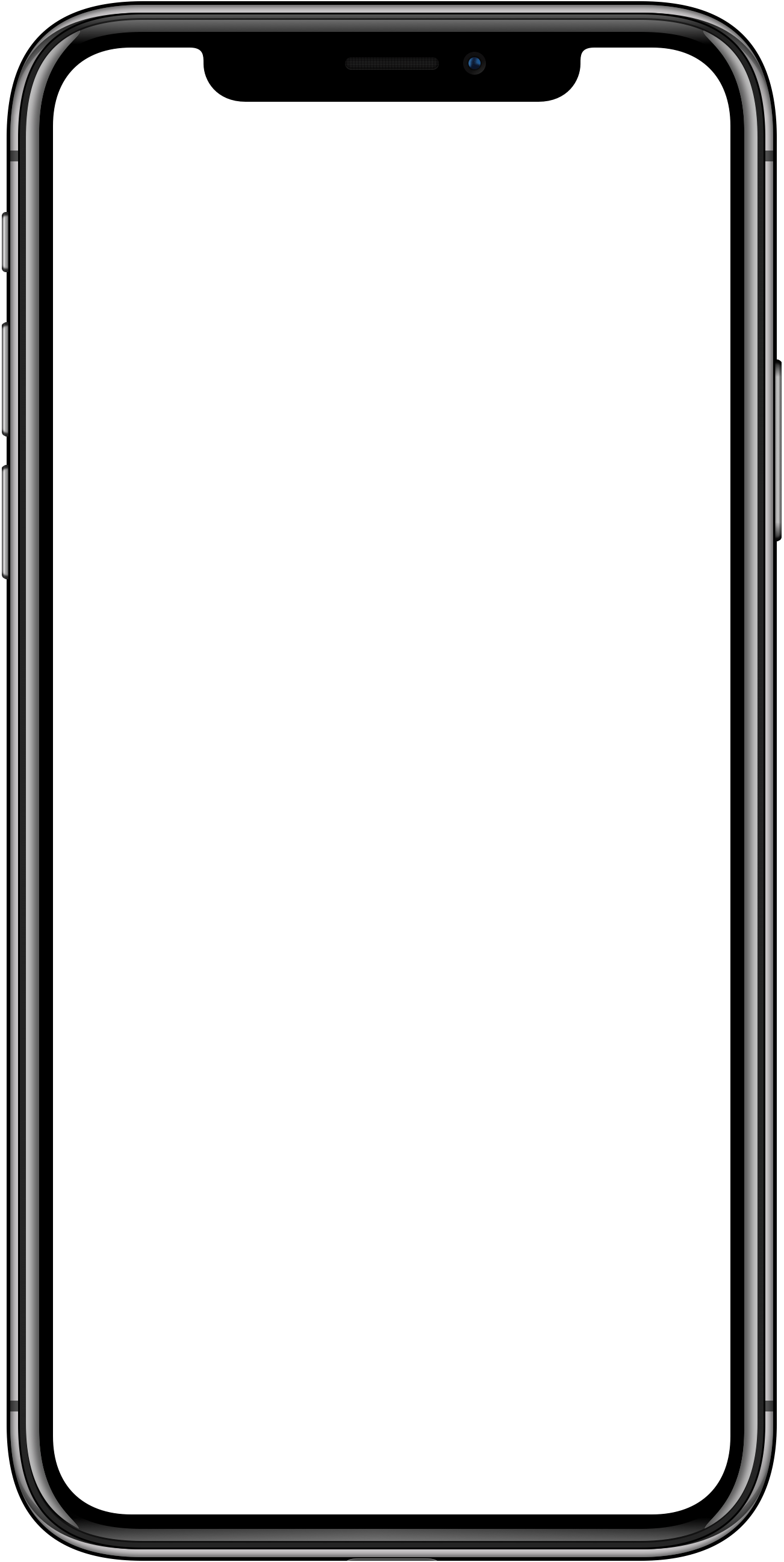 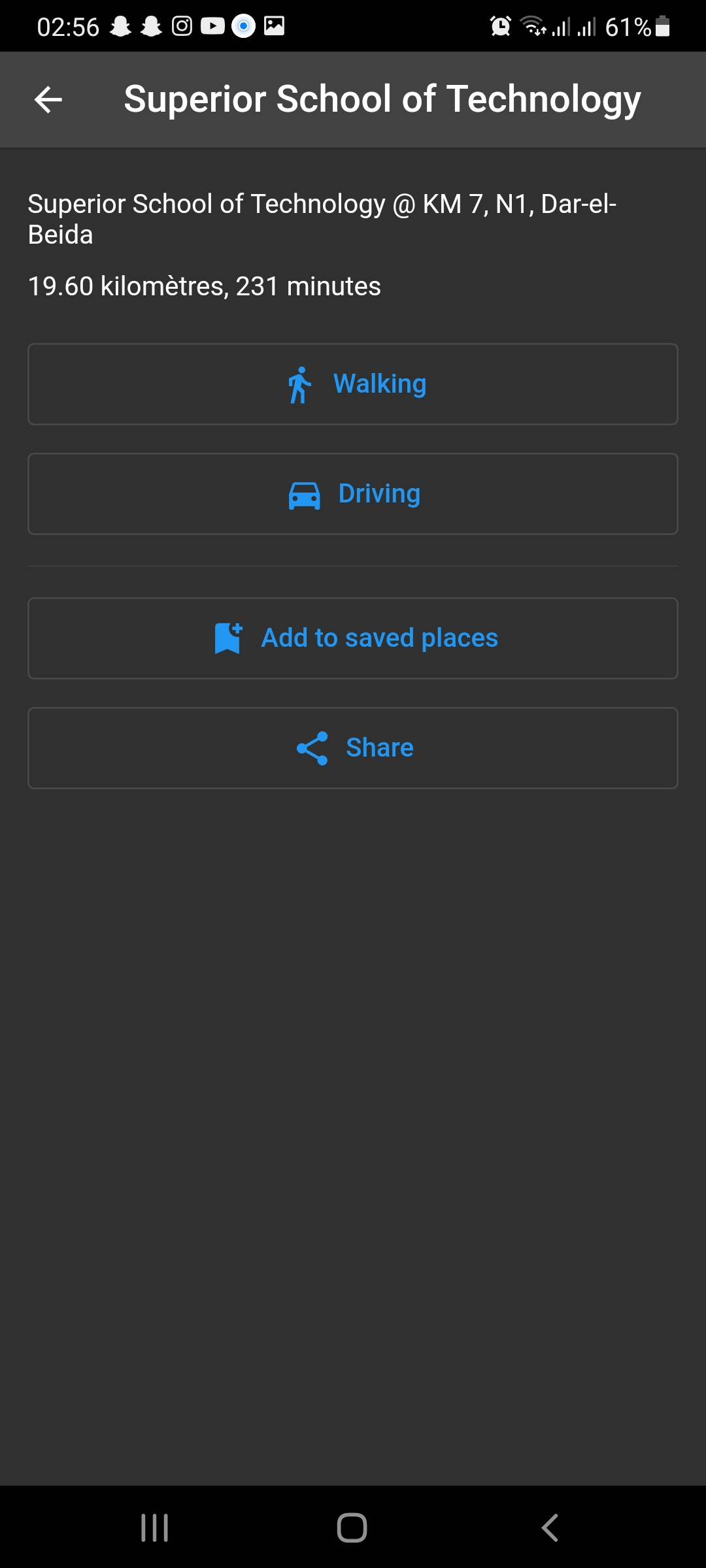 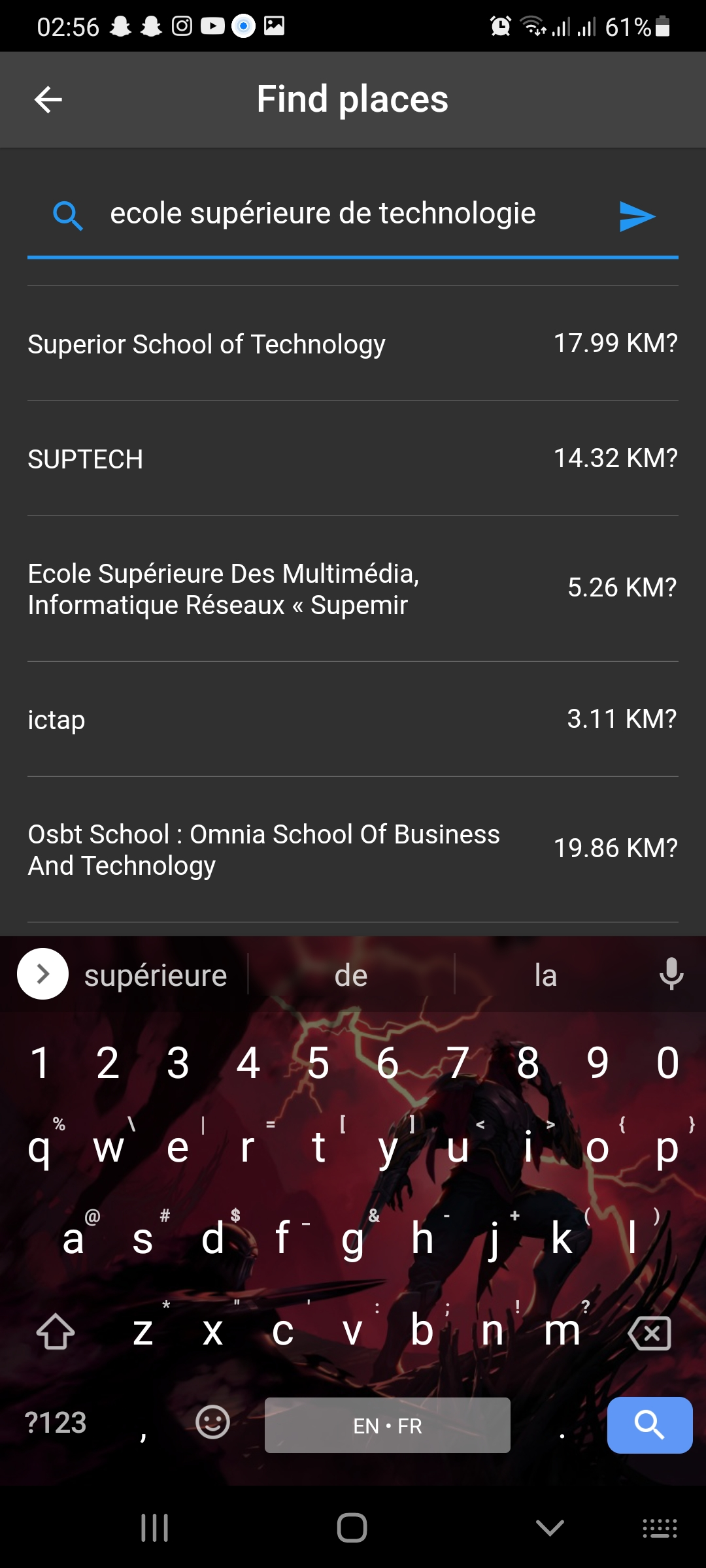 Environs
Distance exacte
Distance estimée
Durée estimée de la marche
Nom d’endroit
3. Naviguer
Utilisez Google Maps pour un guide de navigation étape par étape vers votre destination.
Vous pouvez utiliser le haut-parleur de votre téléphone, ou un casque Bluetooth  pour entendre les instructions de navigation
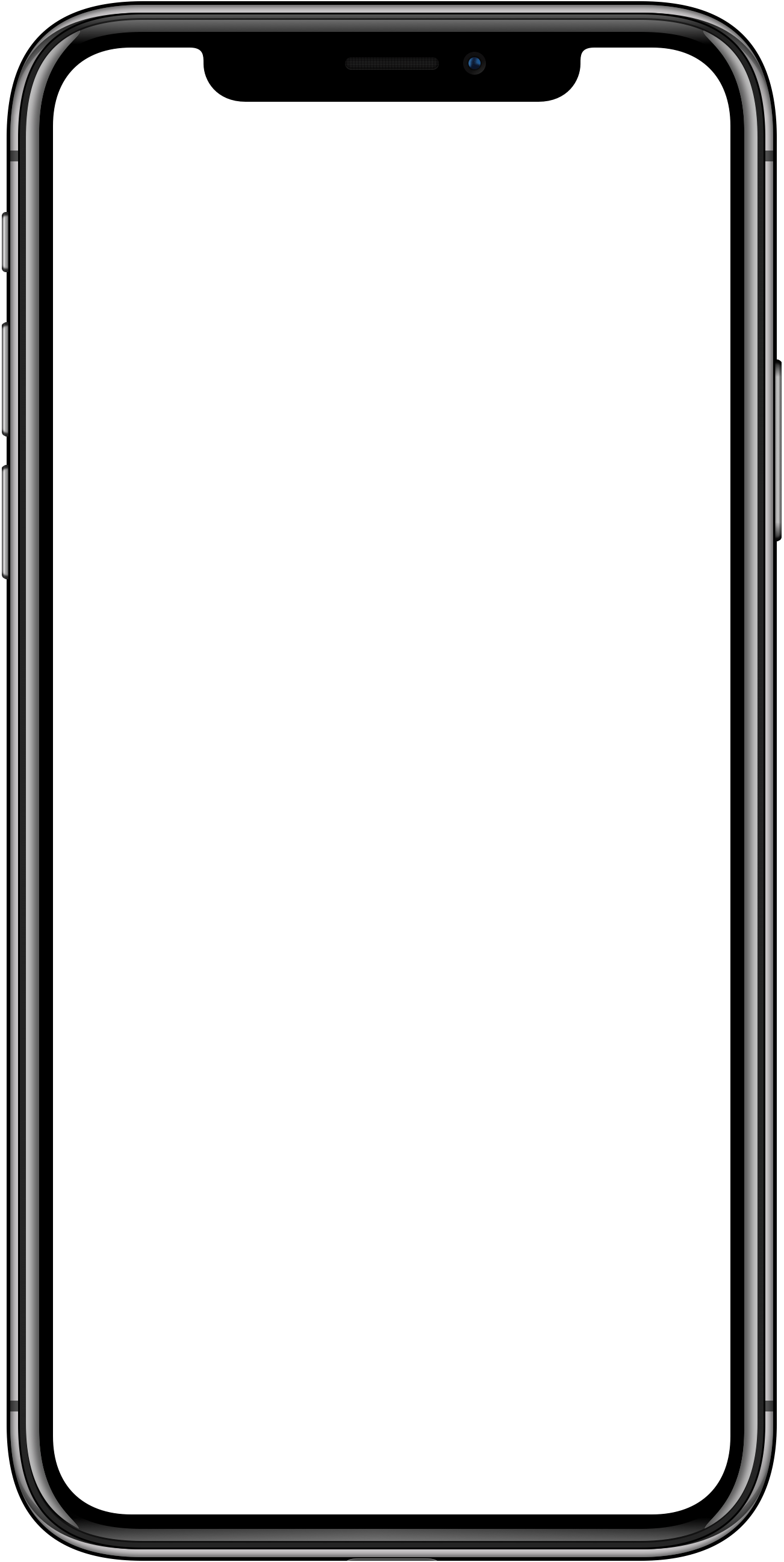 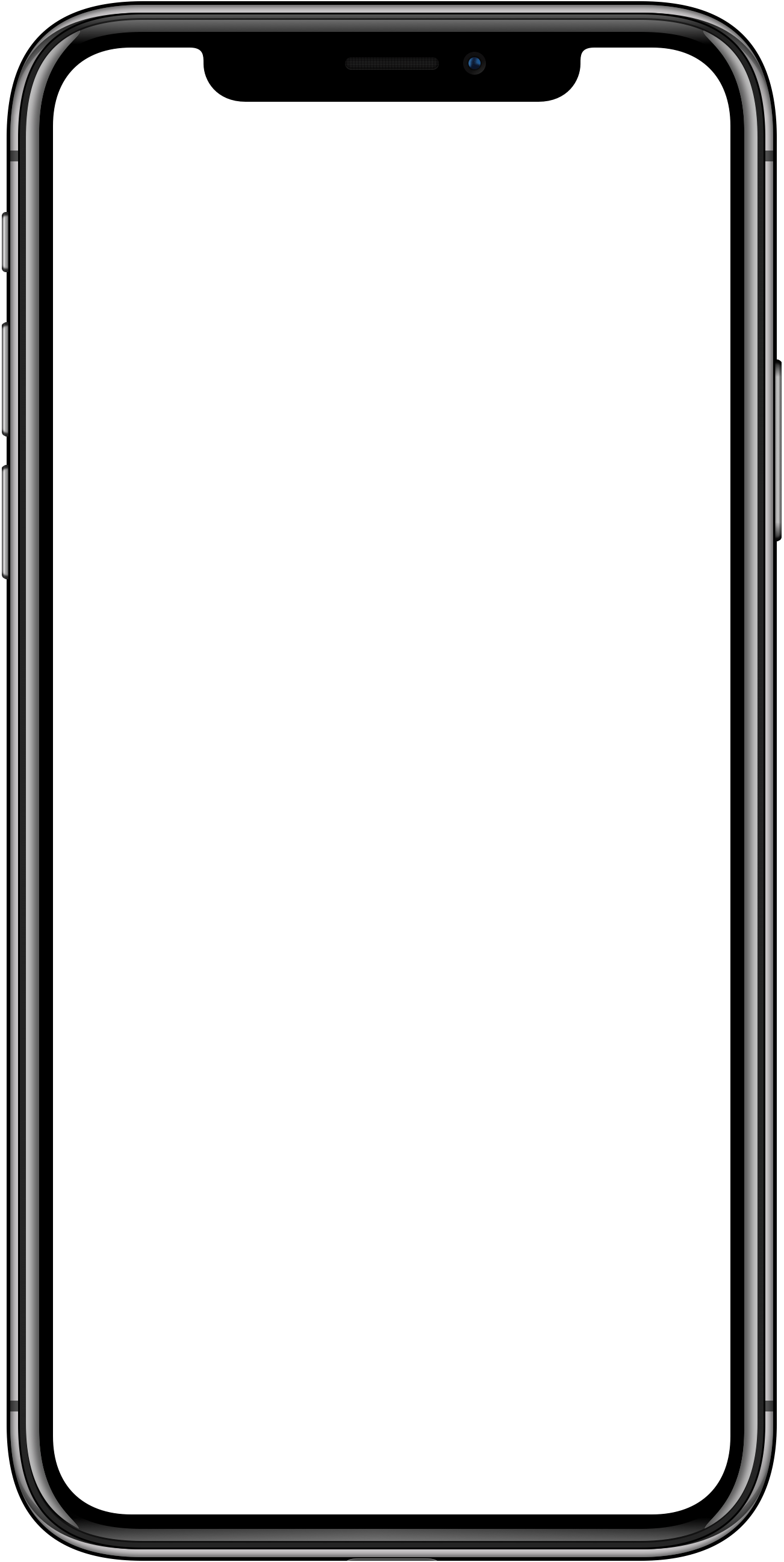 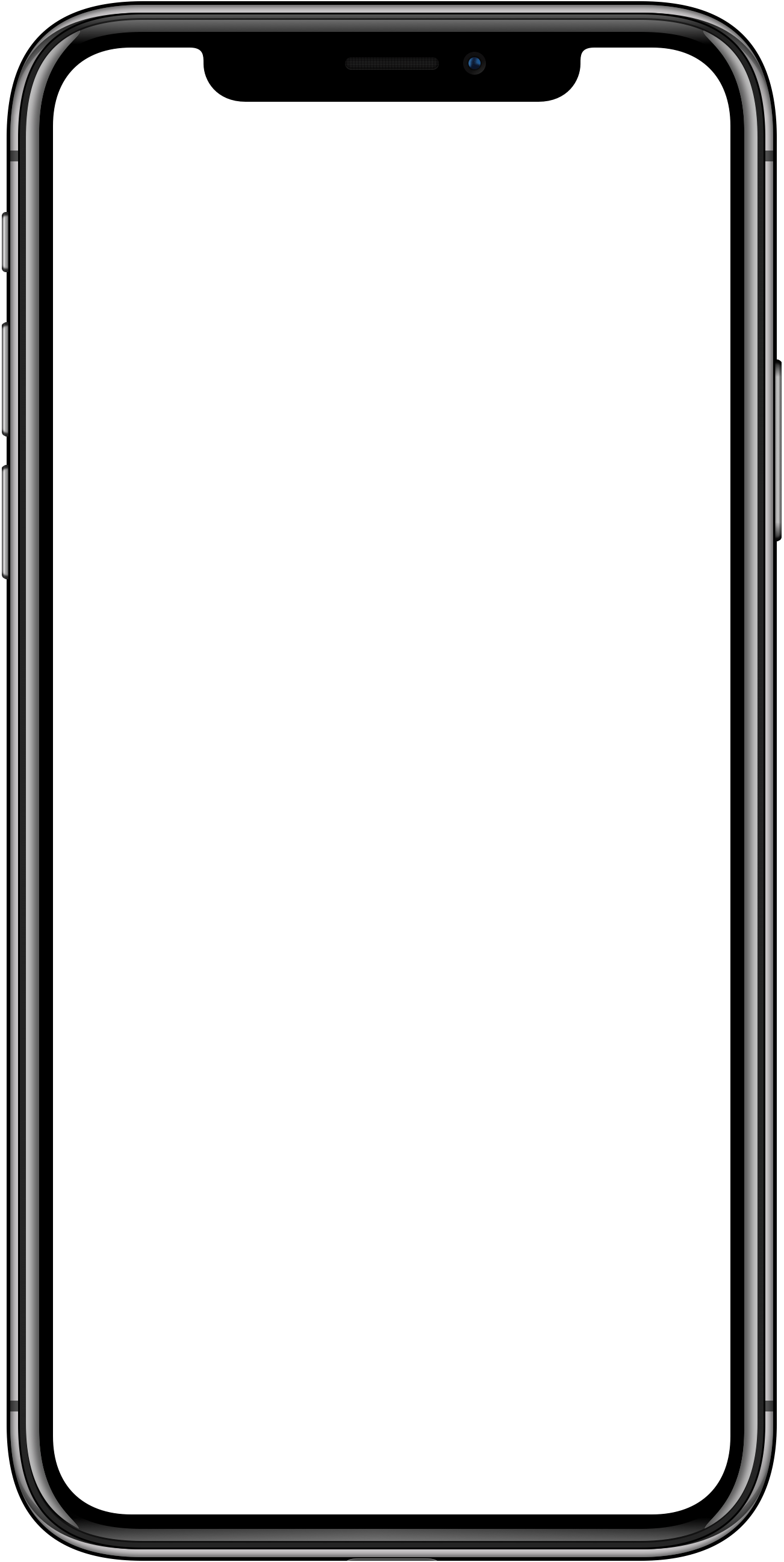 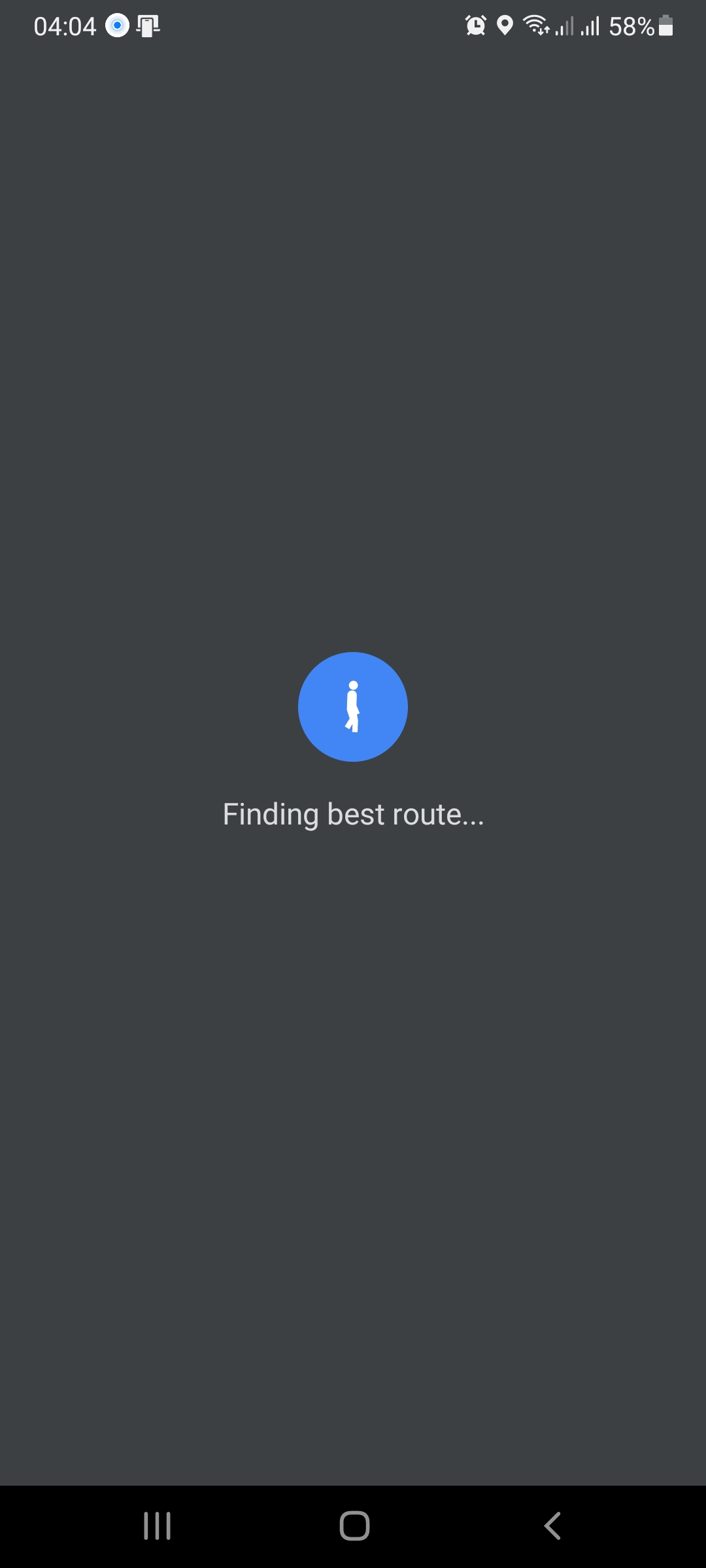 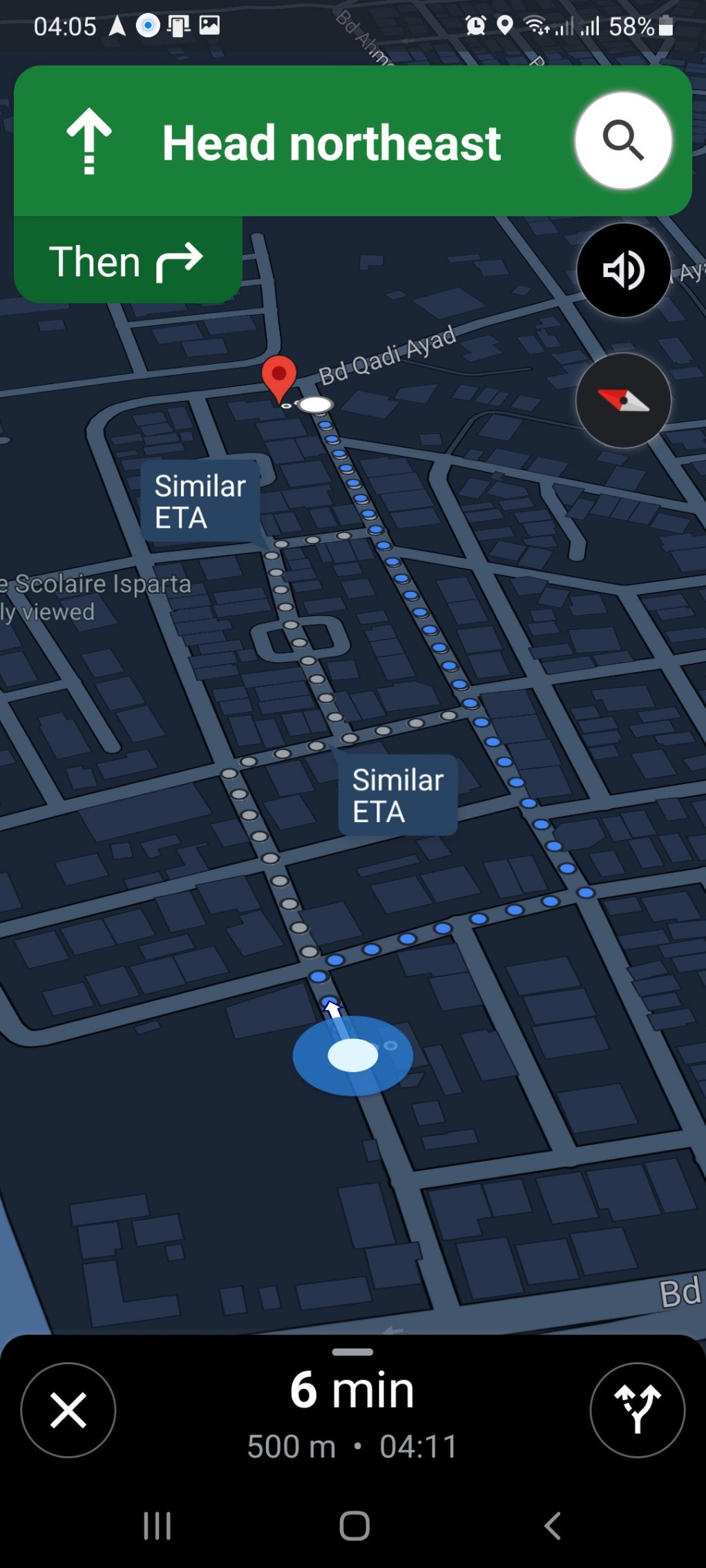 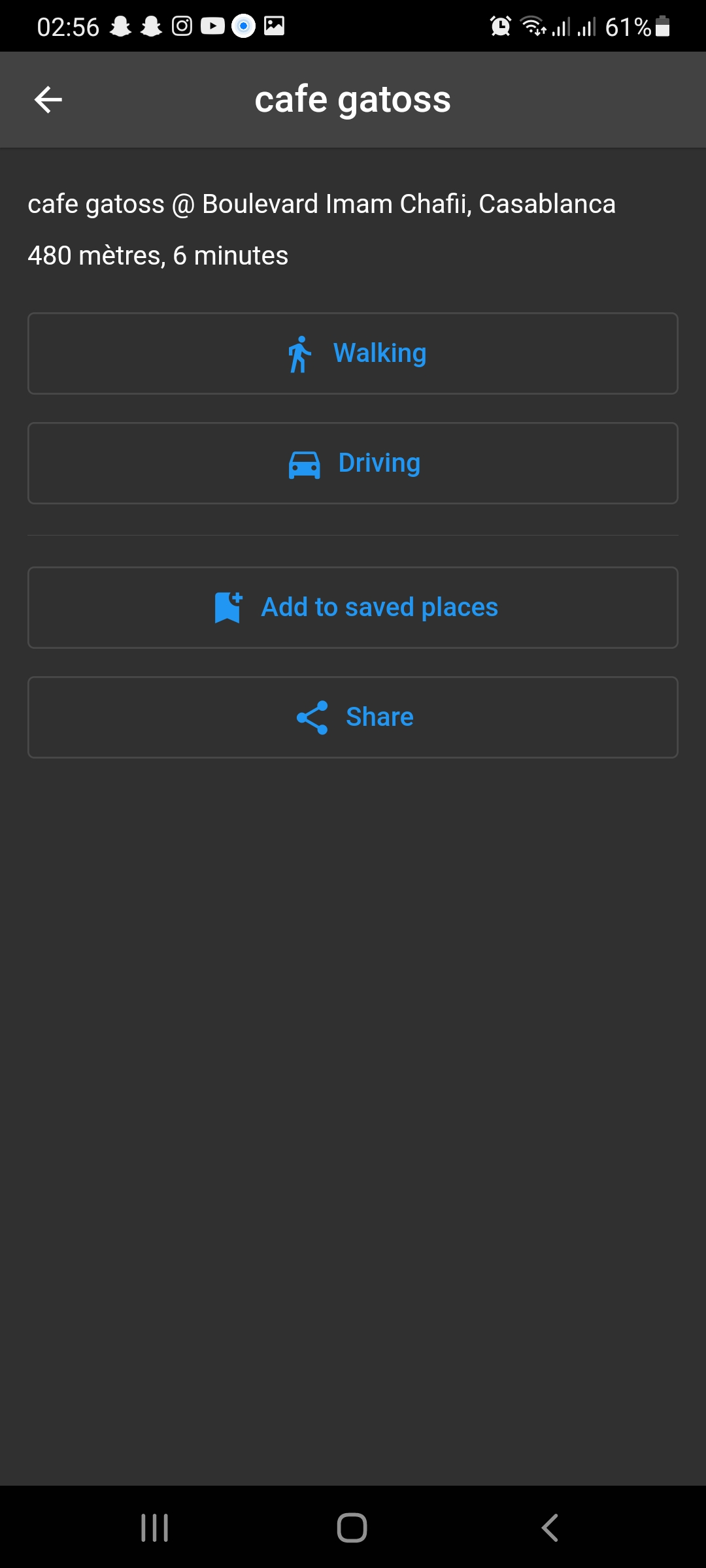 Guides de navigation disponibles
4. Enregistrer et partager vos endroits préférés
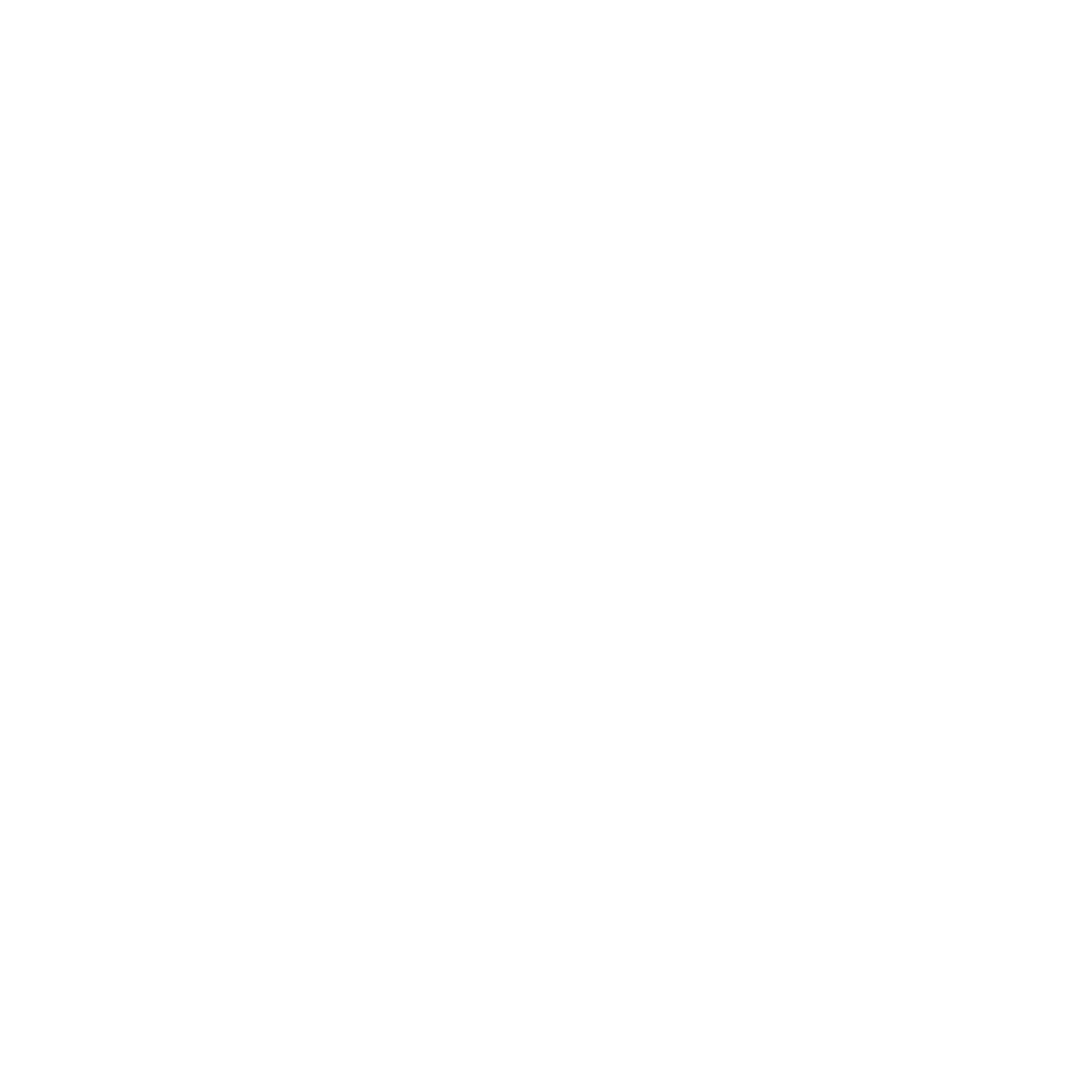 Sauvez les endroits que vous aimez et partagez-les avec qui vous voulez.
Le lien partagé s’ouvre dans l’application mobile GuideMe si installé, sinon il ouvre le site Web
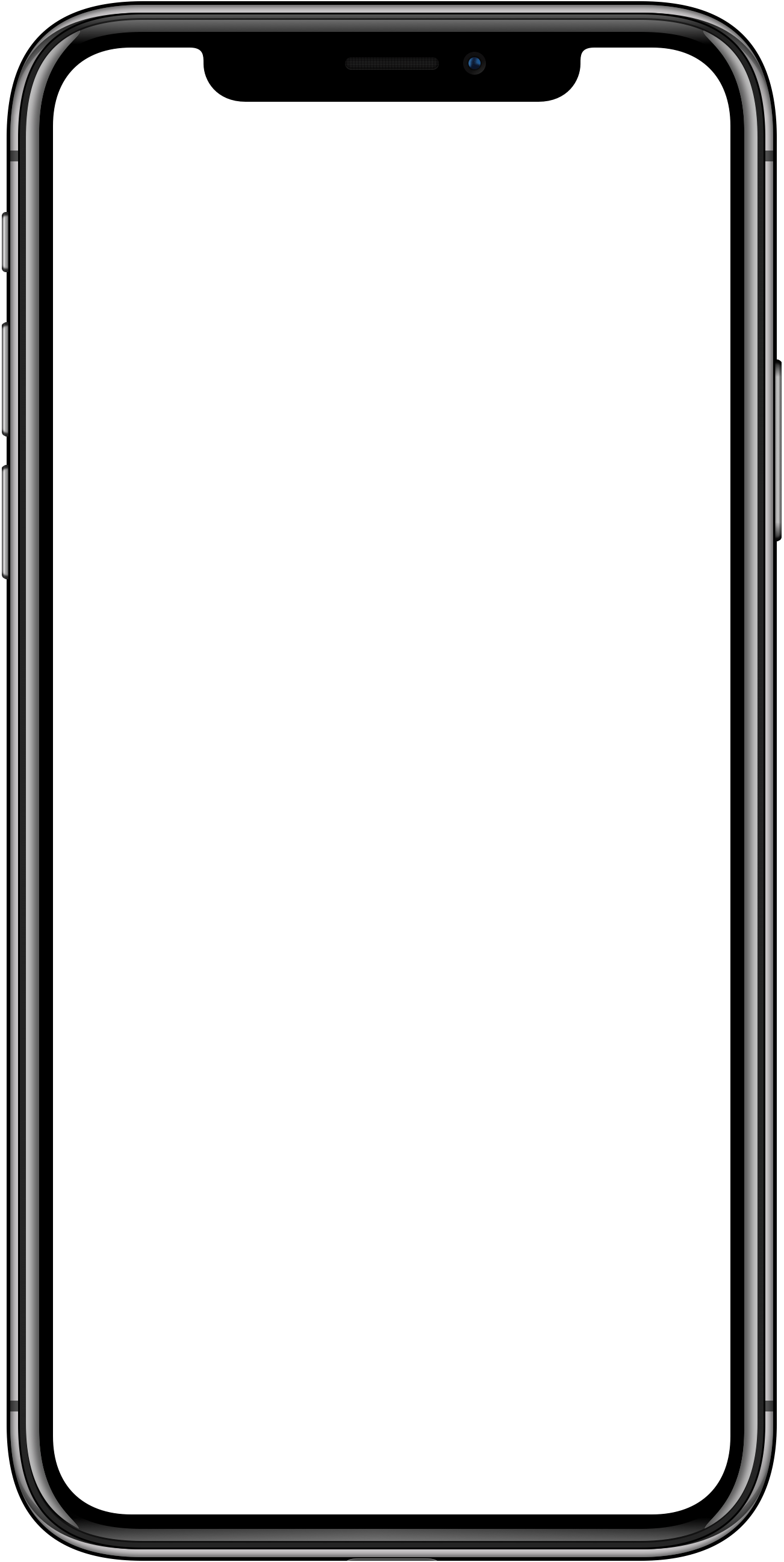 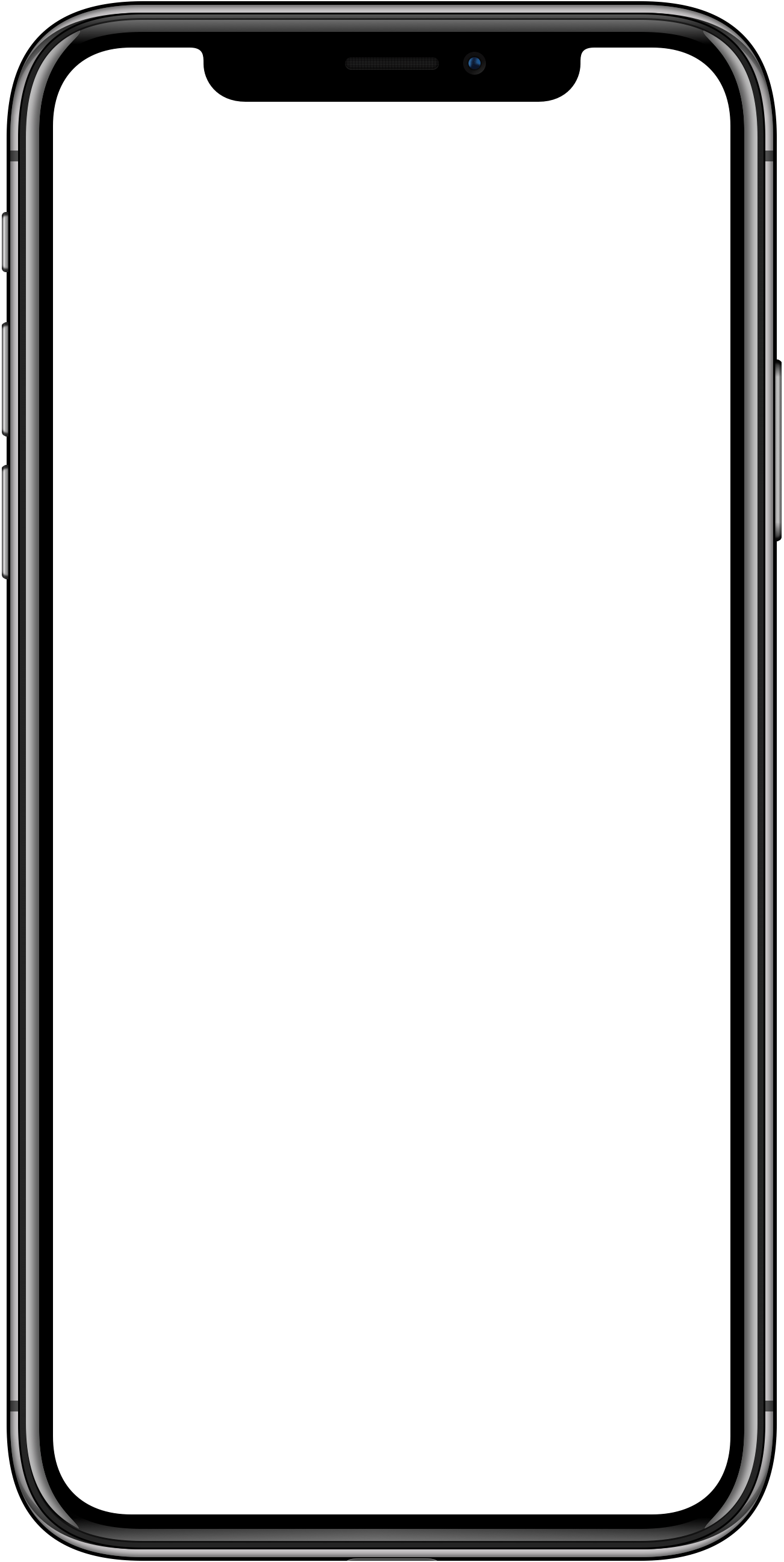 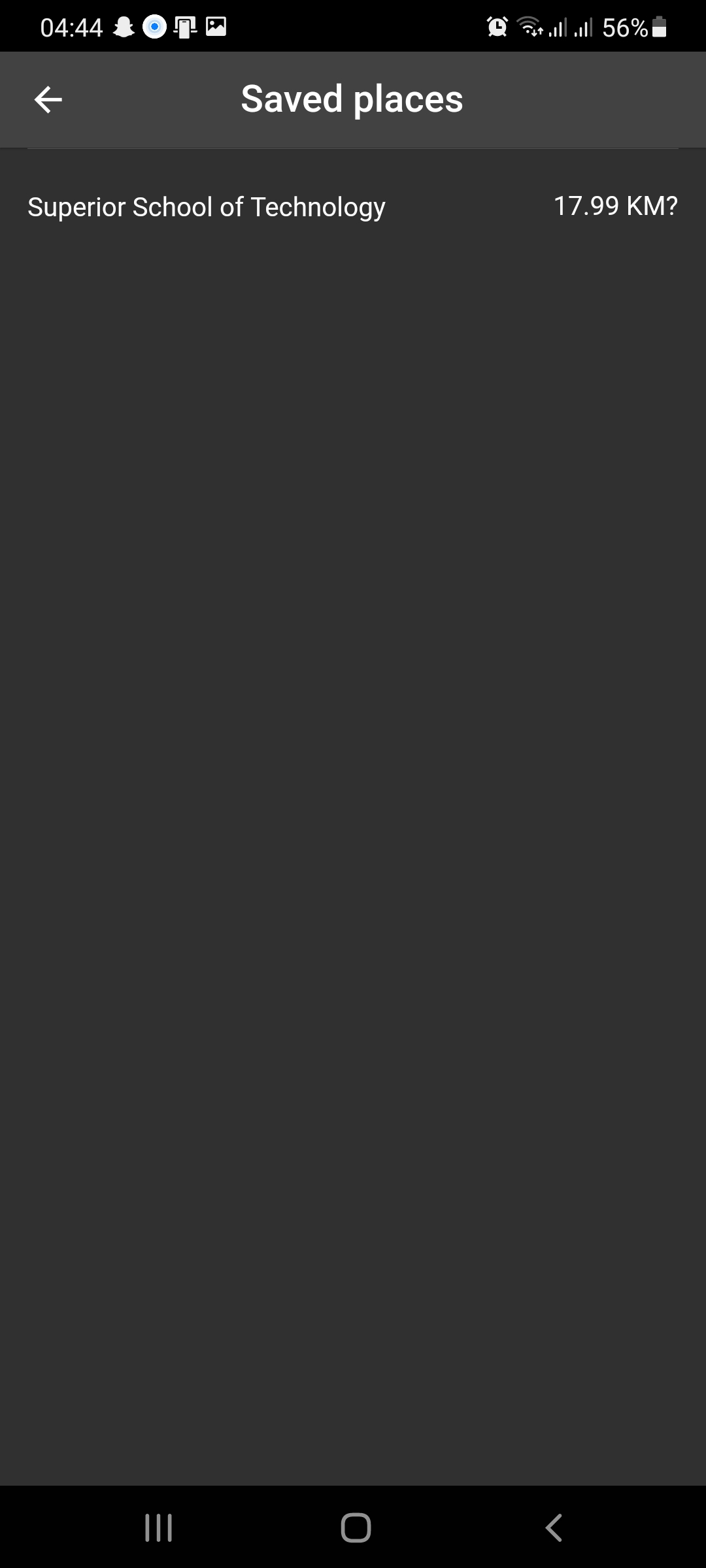 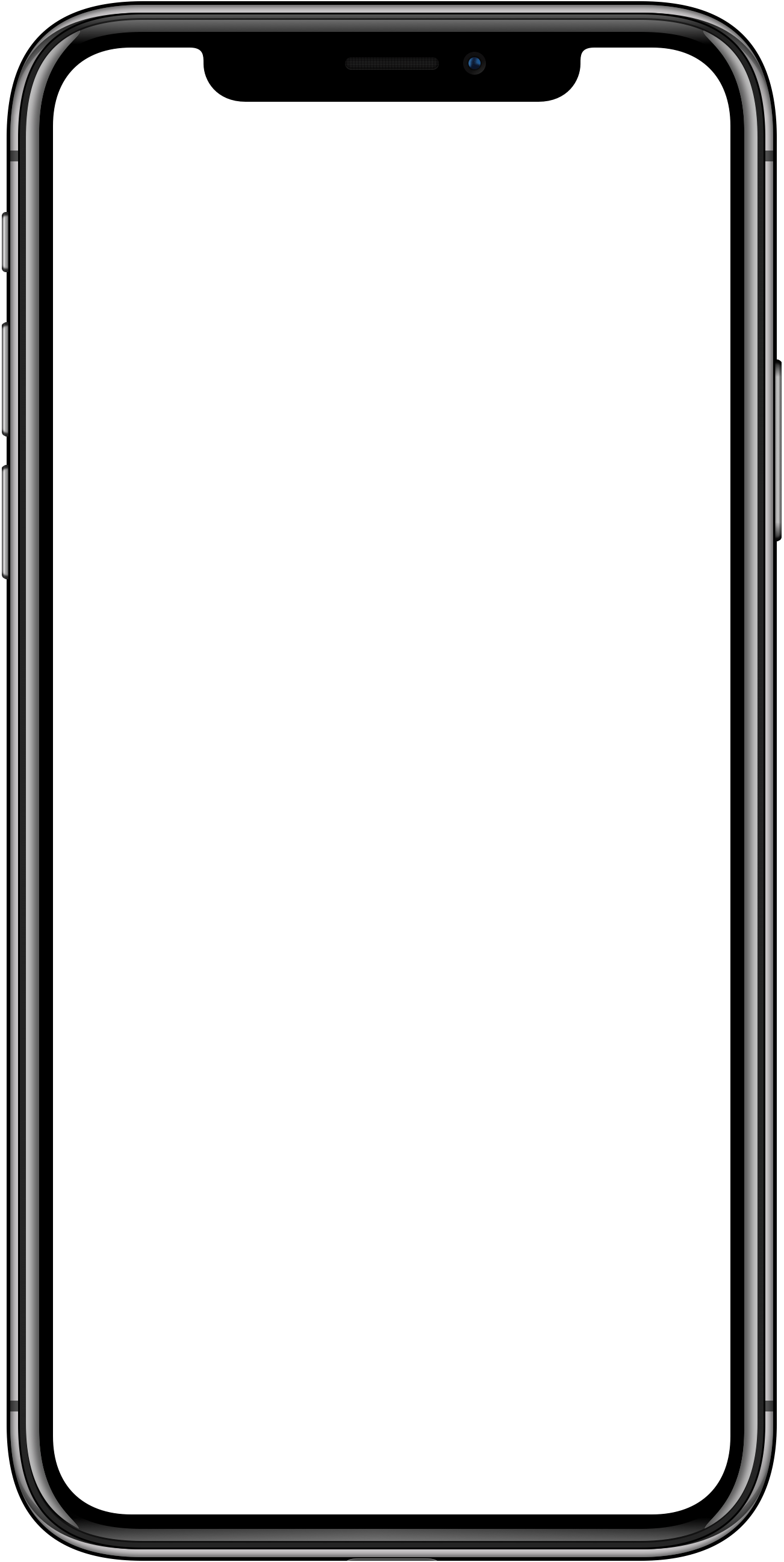 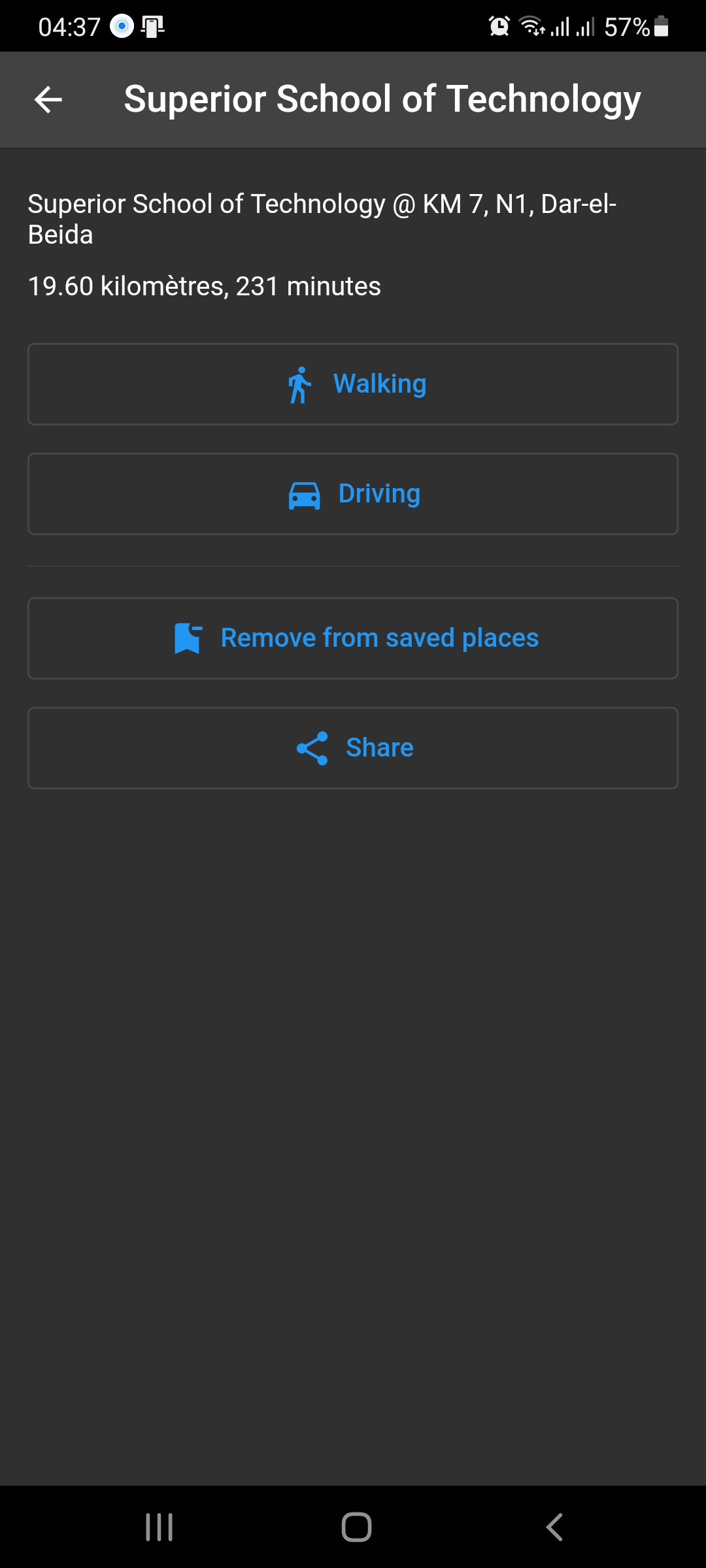 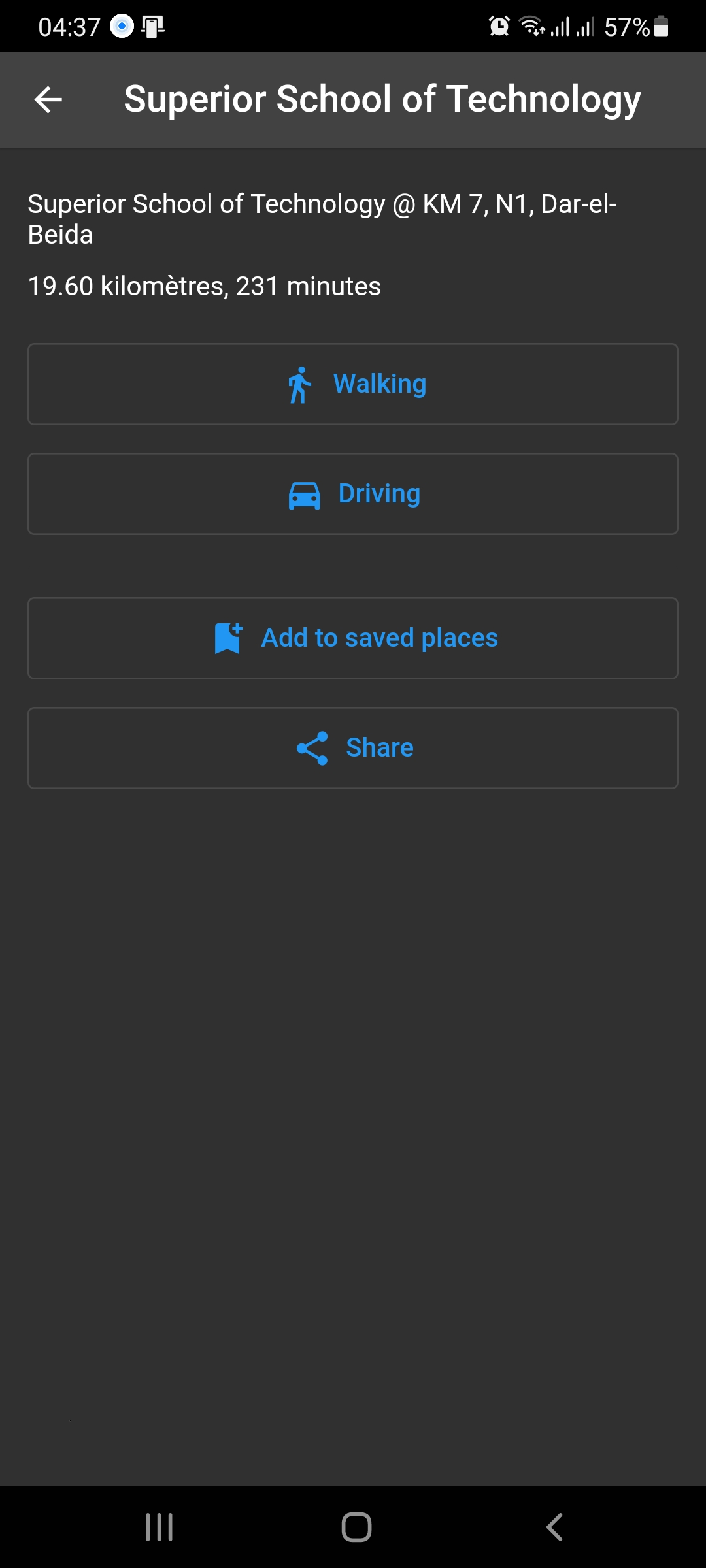 Ajouter ou
Supprimer
 des lieux de 
la liste des
 favoris
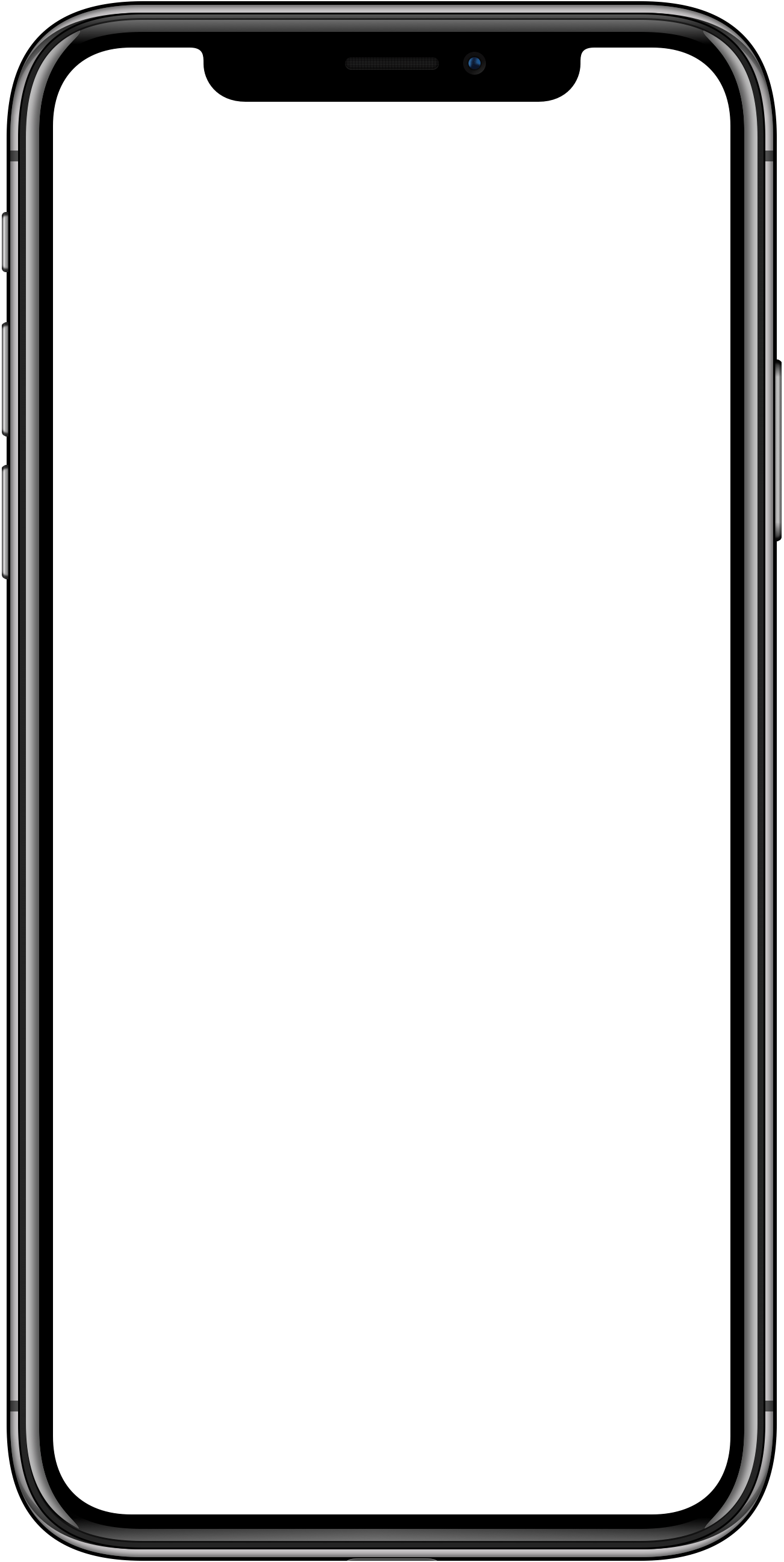 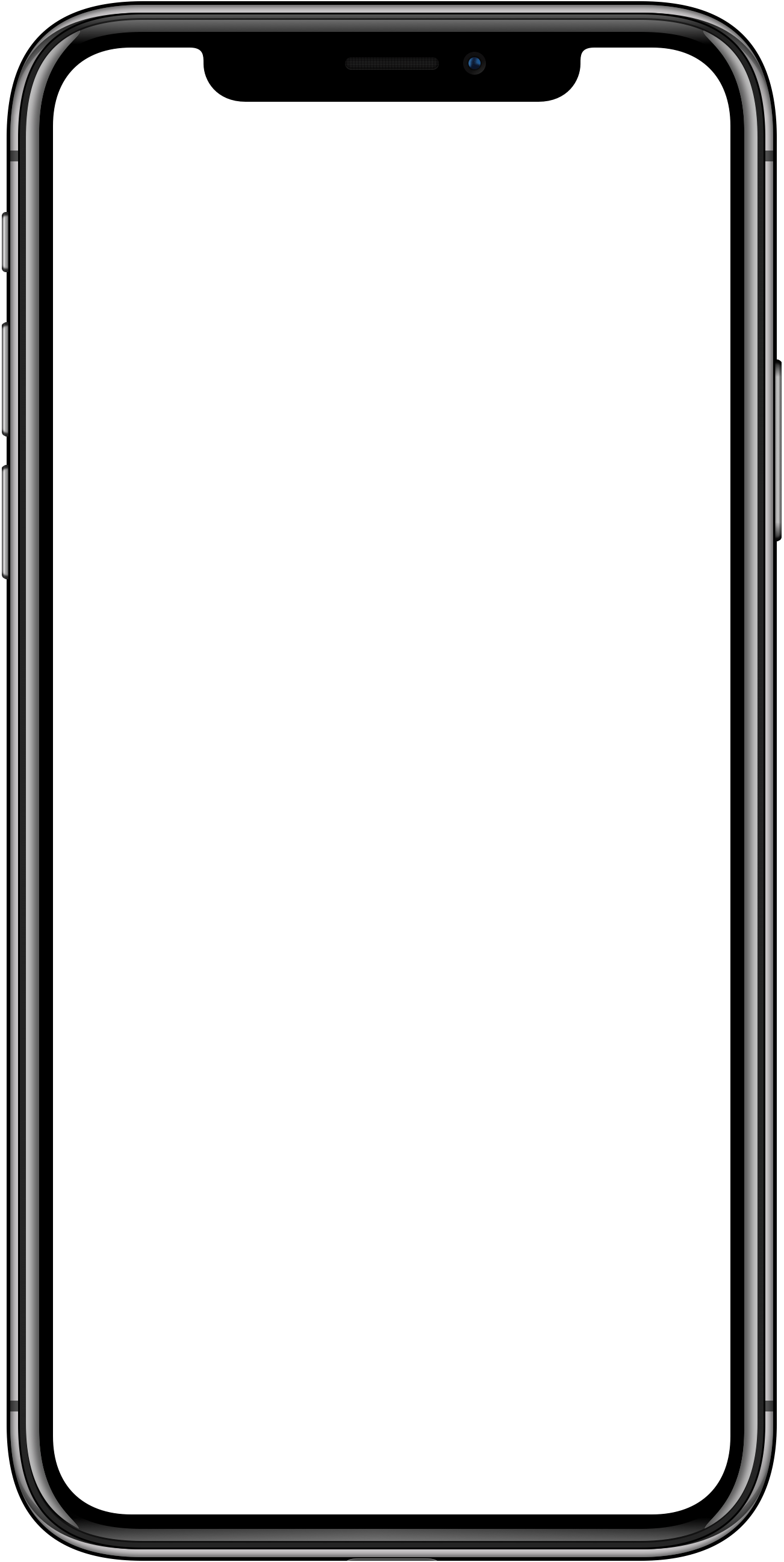 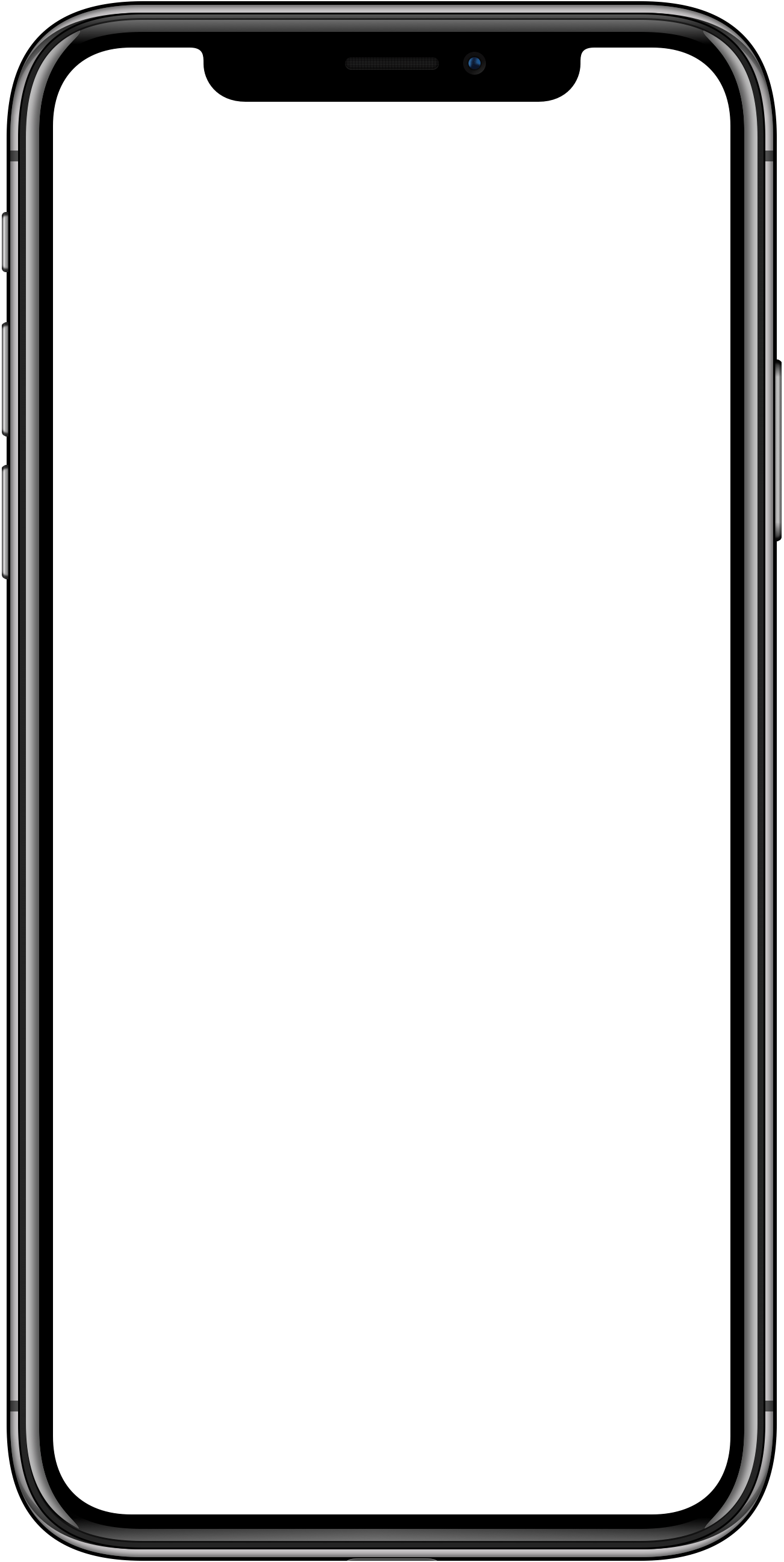 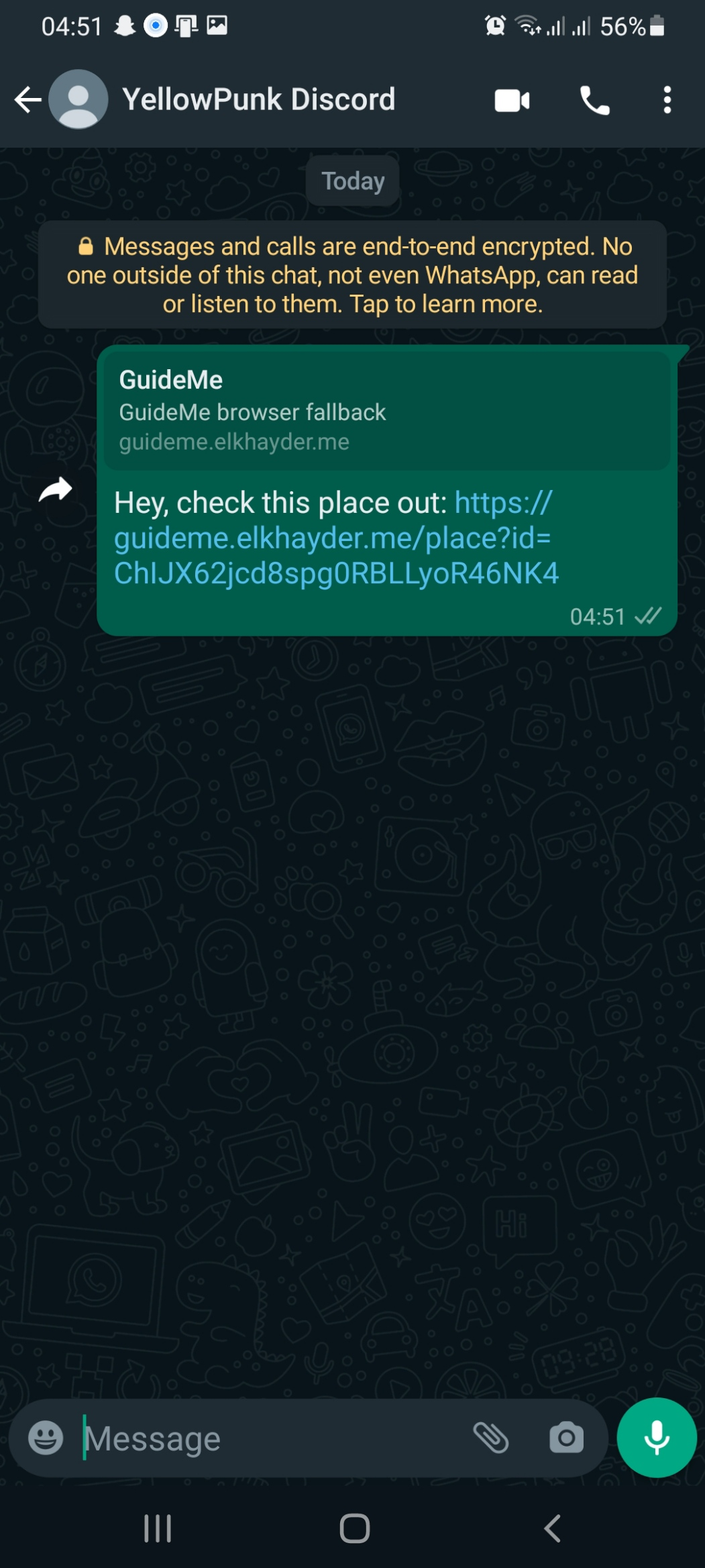 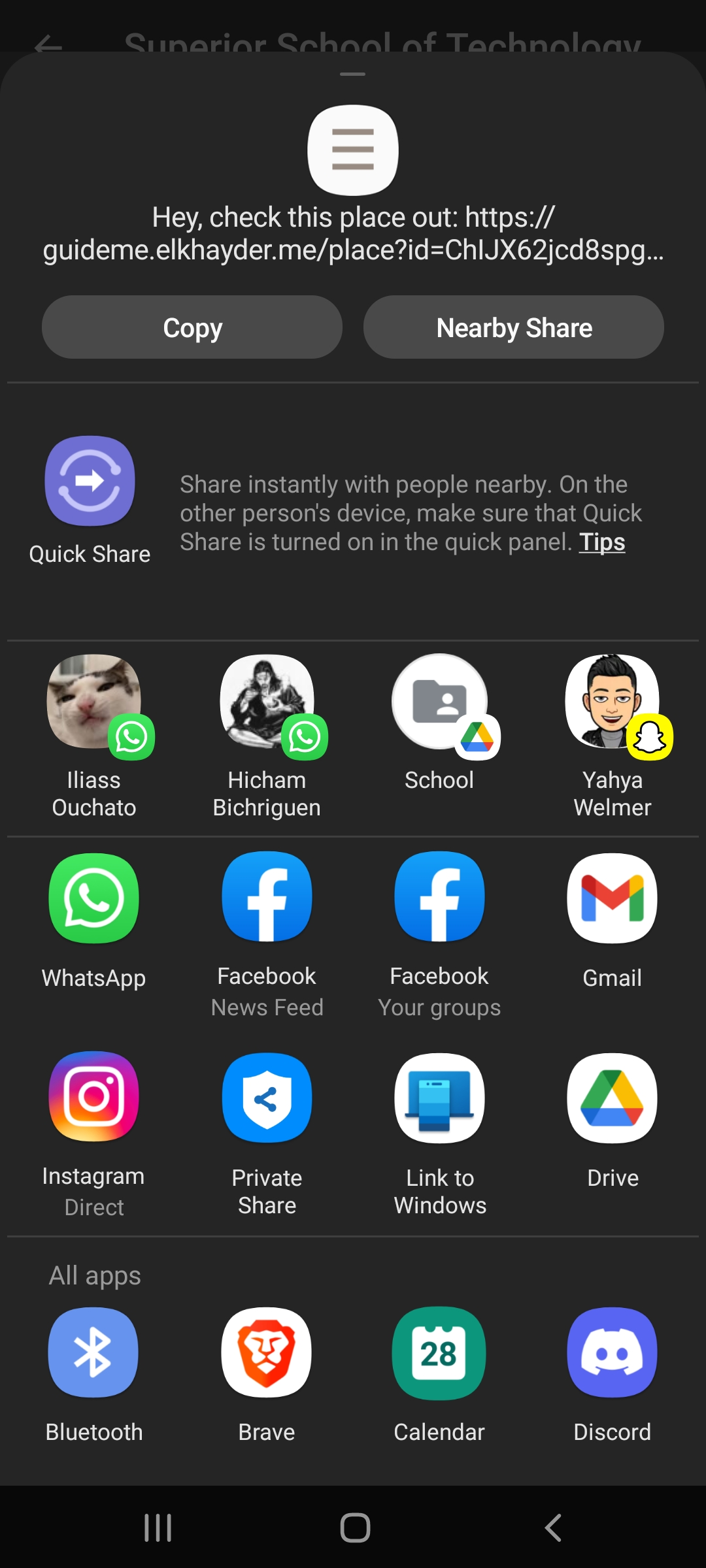 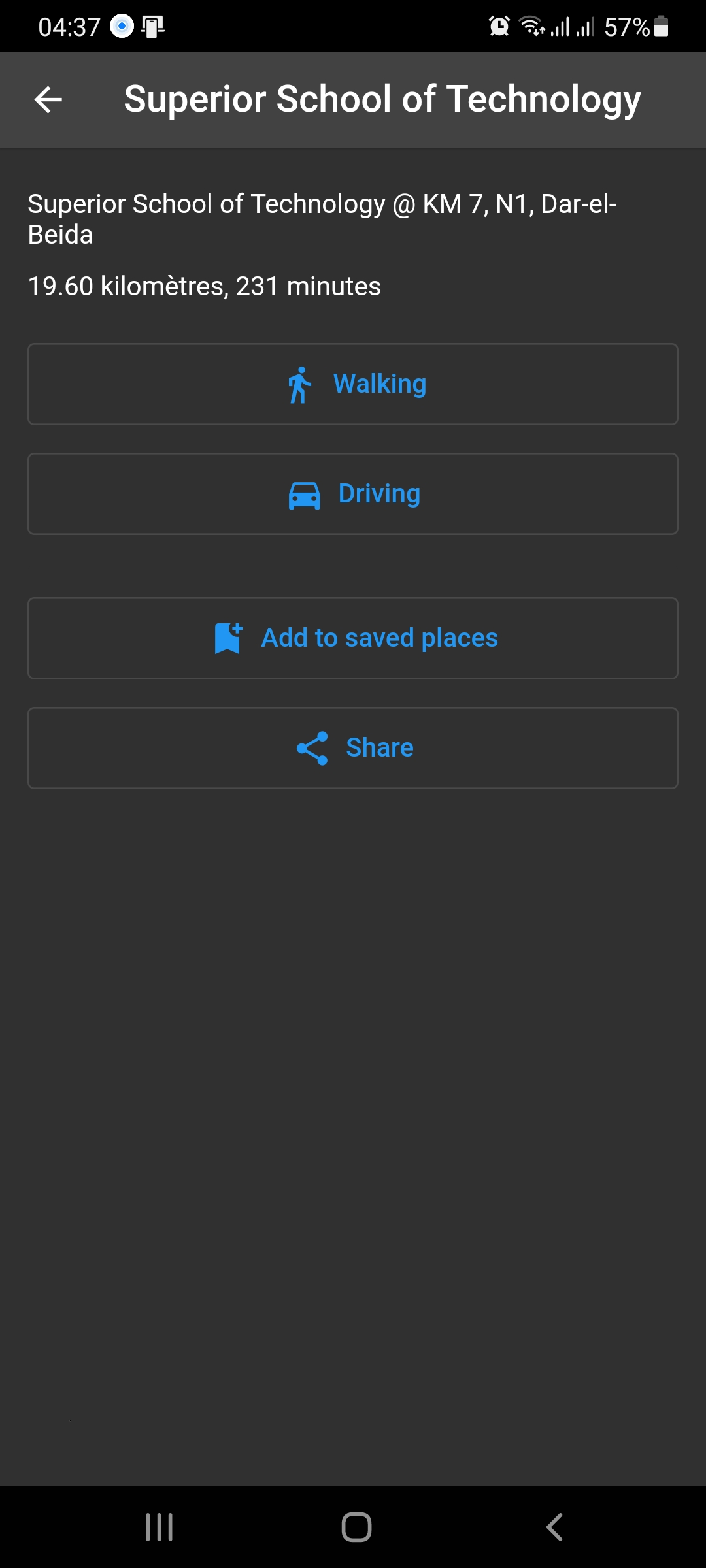 Le message contient un lien pour accéder à l’information sur les lieux partagés.
Dans le cas où le lien a été accédé sur un téléphone où l’application GuideMe est installée, les informations pour le lieu partagé seront affichées sur l’application.

D’autre part, si le lien a été accédé sur un téléphone qui n’a pas l’application GuideMe installé, ou ouvert sur un ordinateur, les informations seront affichée sur notre site Web.
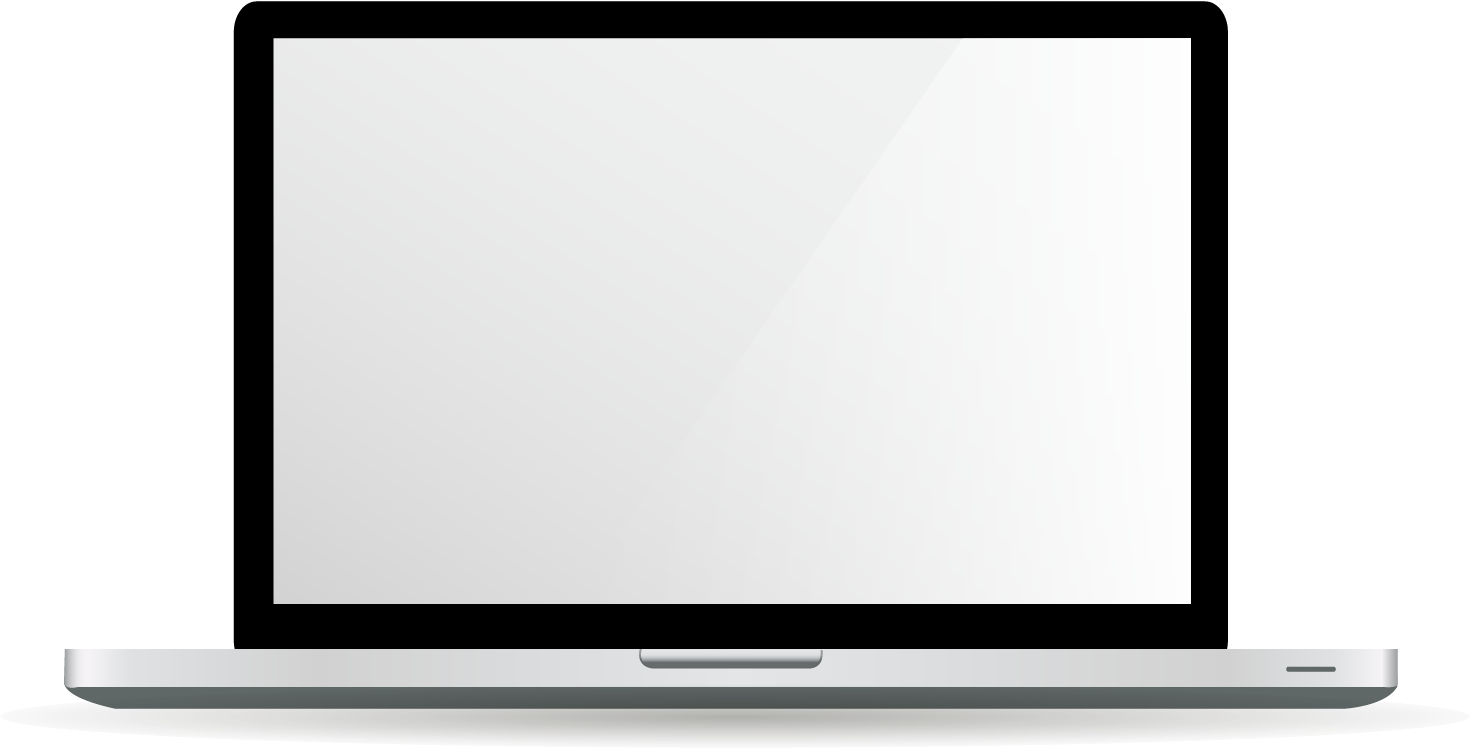 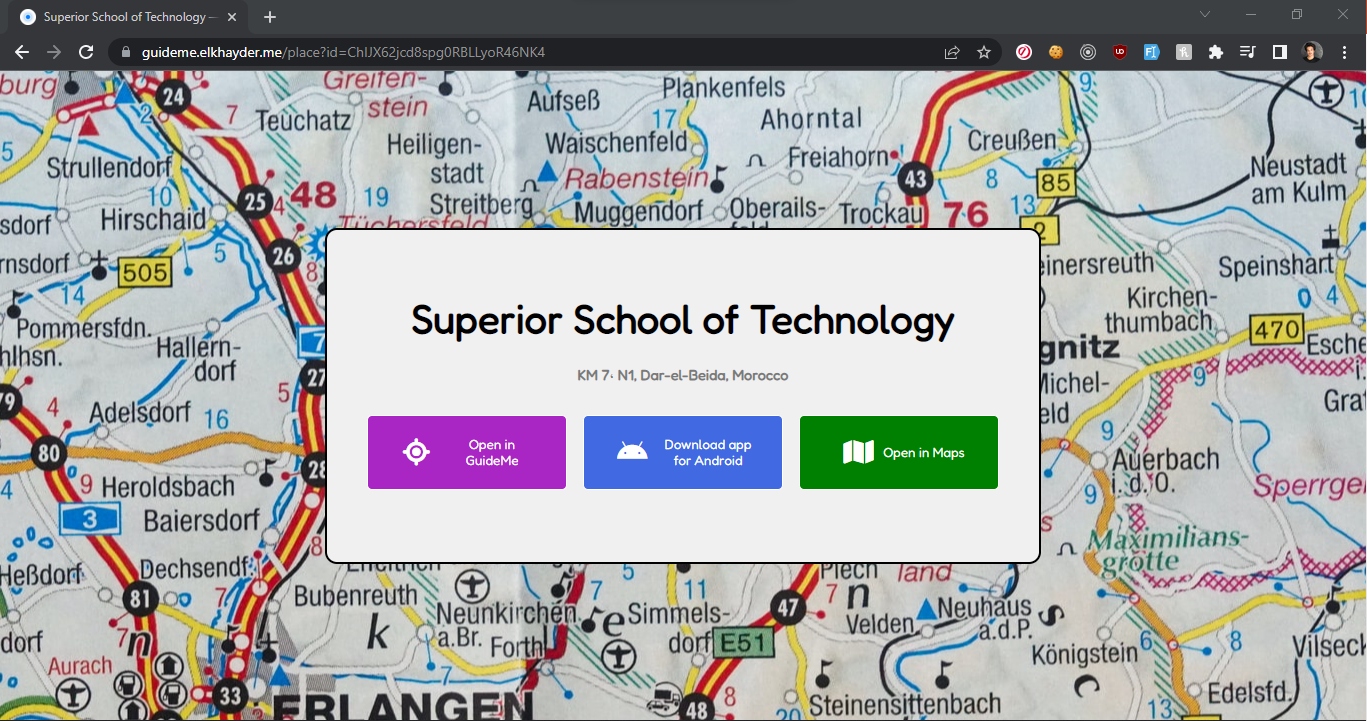 4. Localiser votre canne et votre telephone
En cas de perte de canne, vous pouvez utiliser votre téléphone pour lancer une sonnerie sur la canne, et vice-versa.
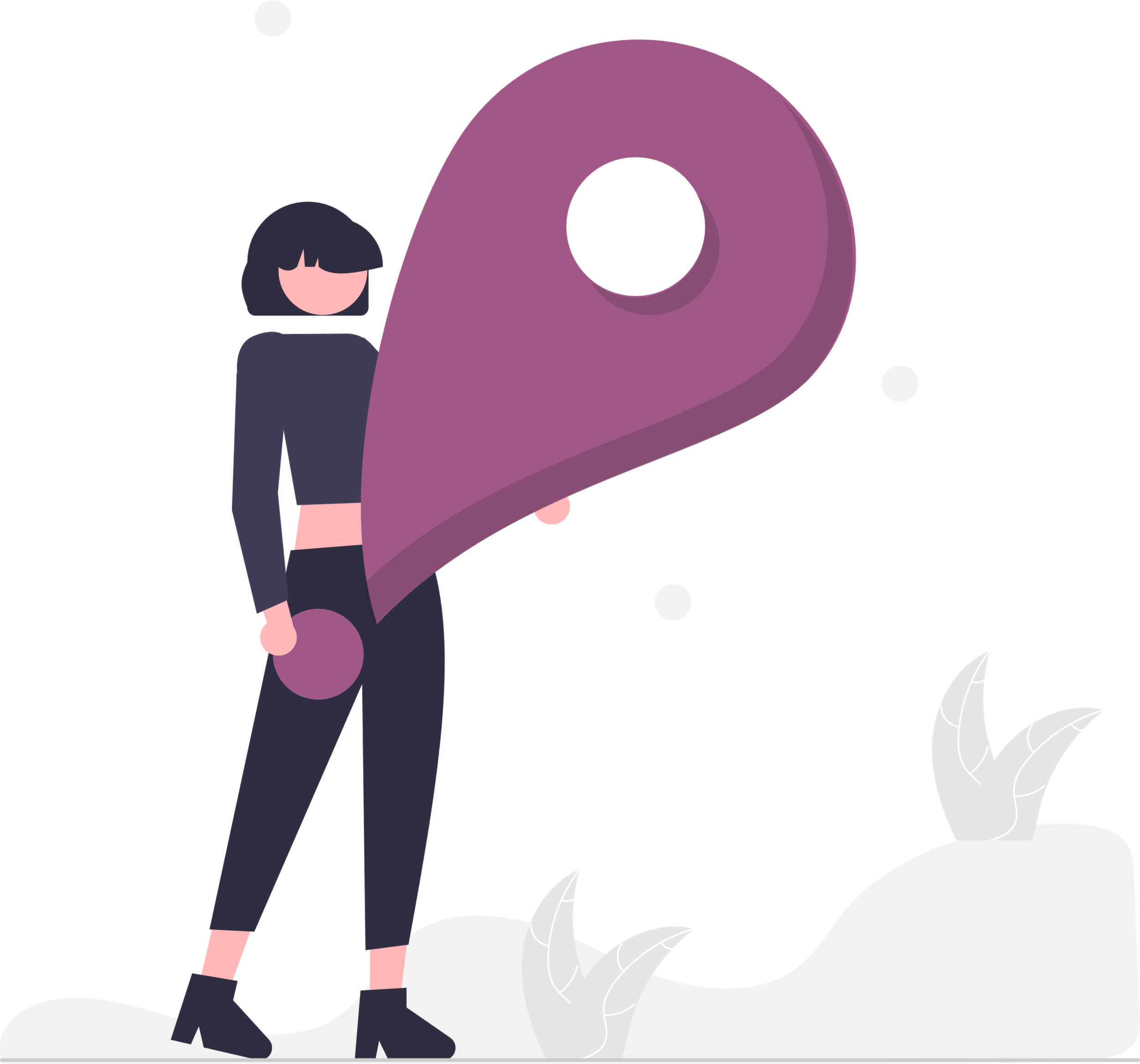 5. Partagez votre localisation actuel facilement
Vous pouvez envoyer un message SMS contenant votre emplacement actuel à une liste prédéfinie des contacts .
Vous pouvez personnaliser la liste et le message à partir de l’écran des paramètres
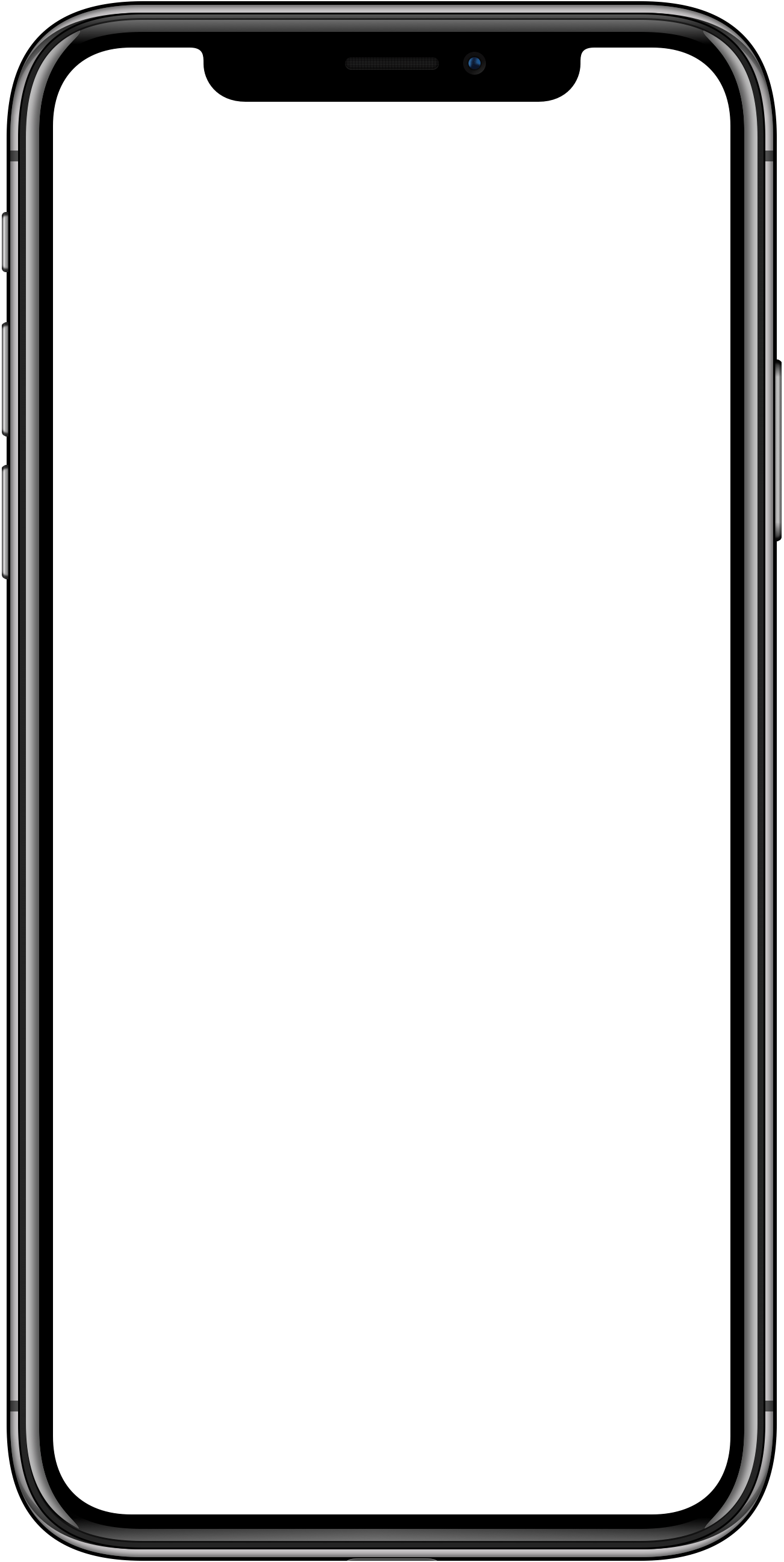 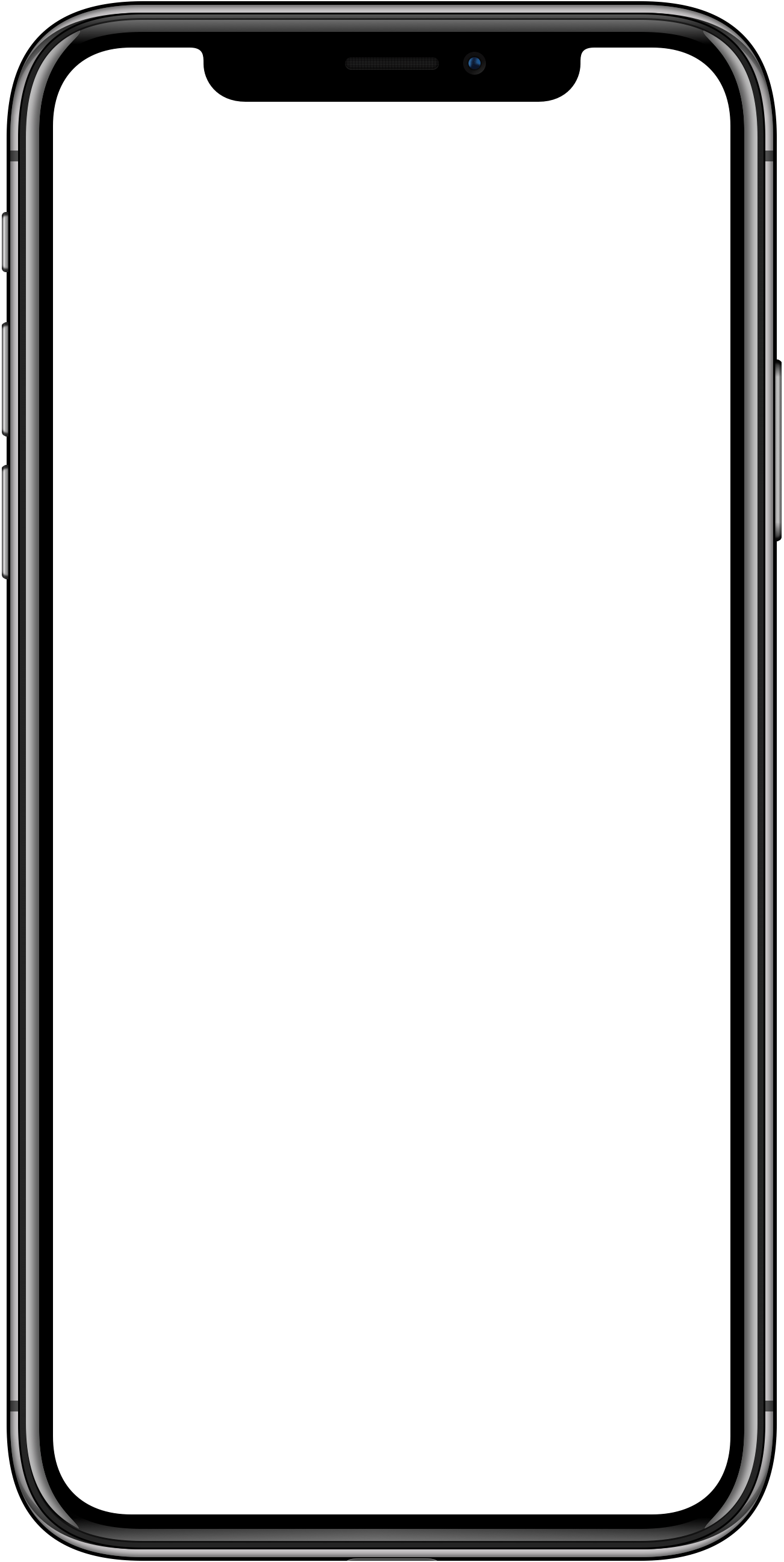 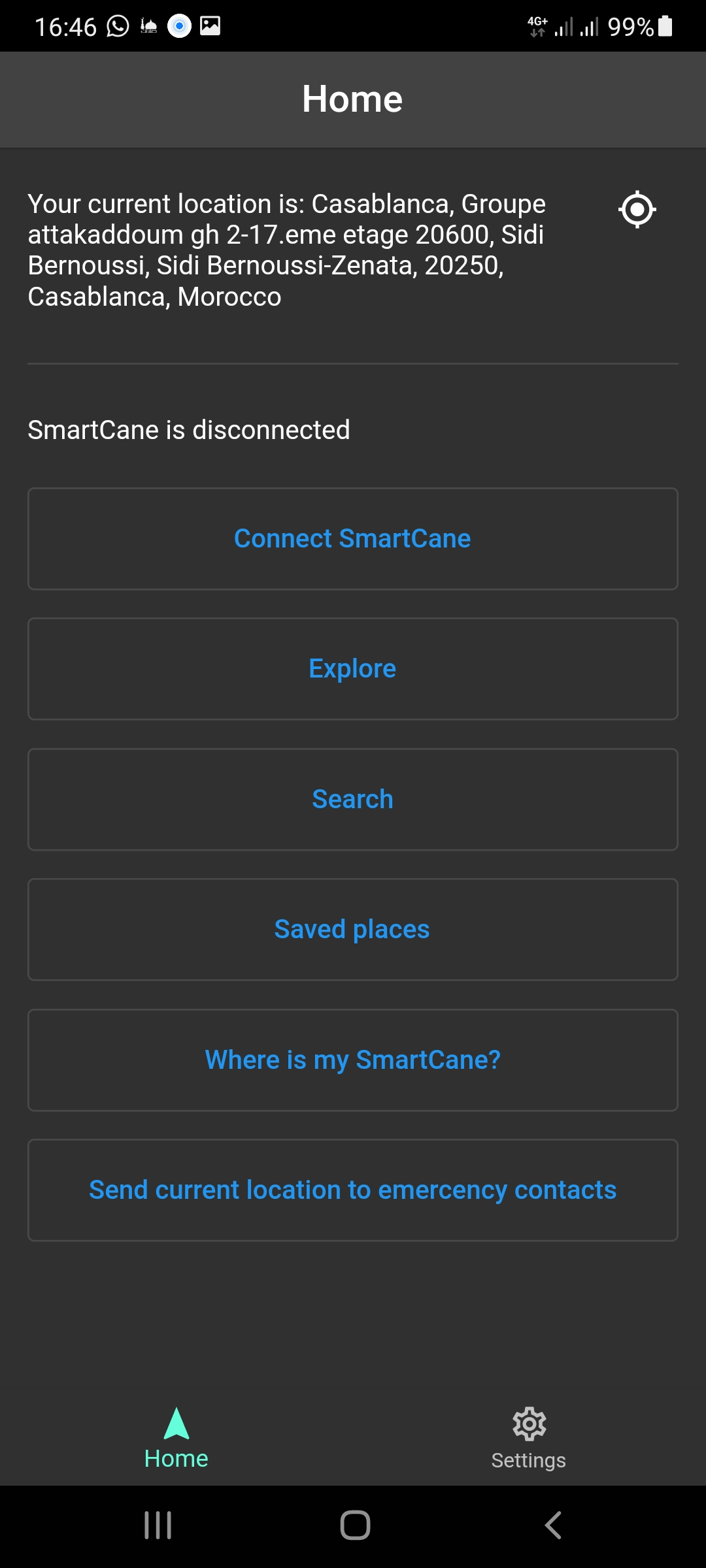 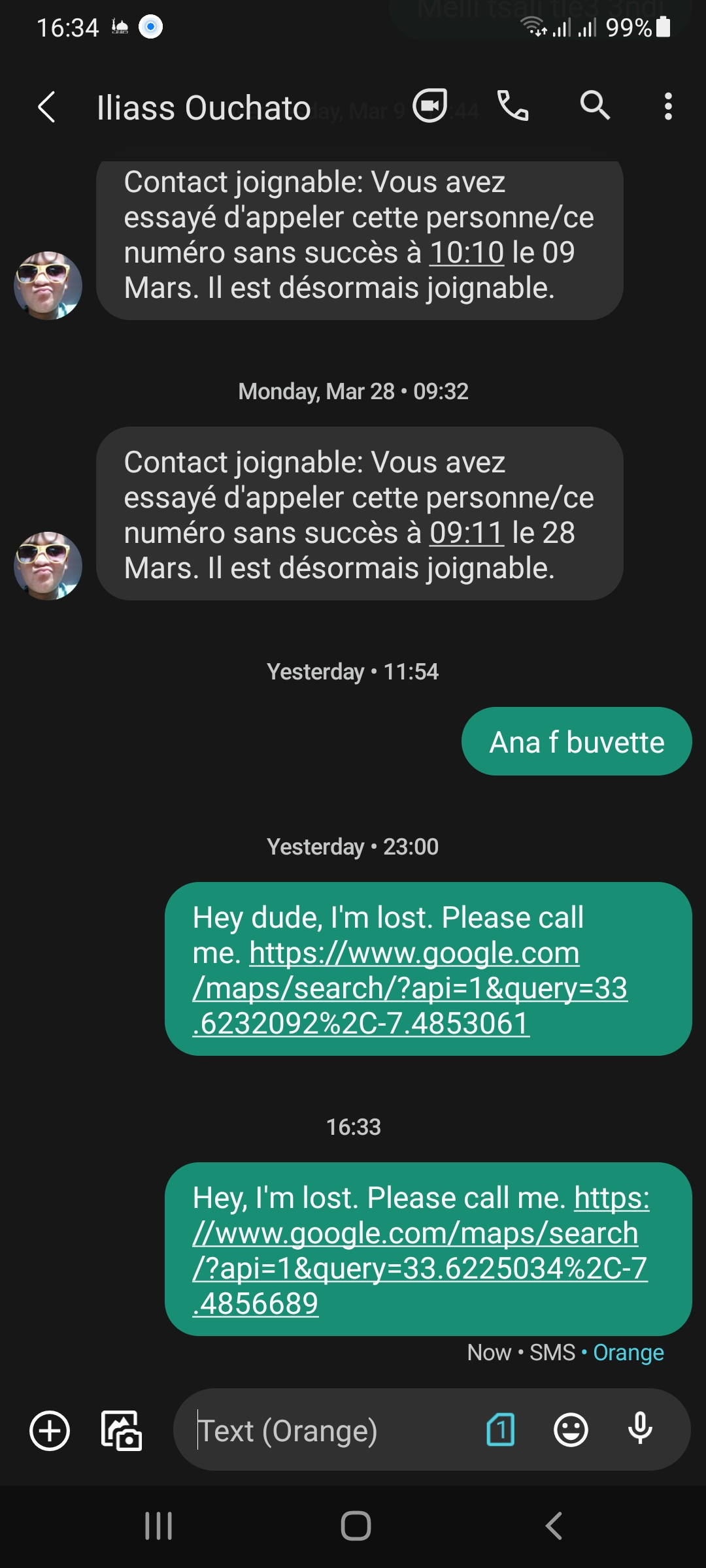 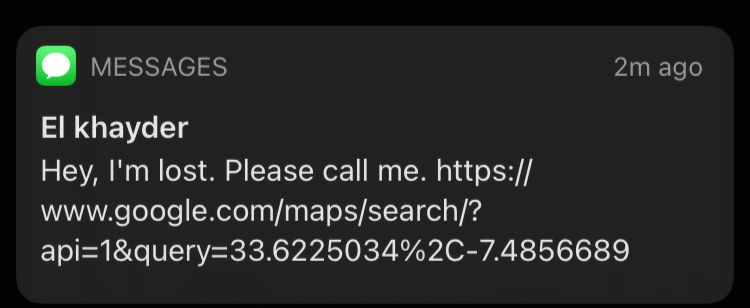 SMS reçu par Iliass
Le message SOS peut être envoyé à partir de l’application mobile, ou à partir du bouton sur la canne
Merci pour votre attention
Si vous avez des questions, n’hésitez pas à les poser!